2.1.                              Karina
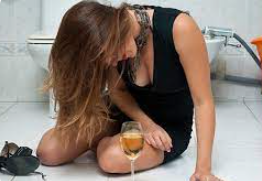 Na Silvestra Karina, 
okázale pařila,
čtyři láhve od vína,
zodpovědně zmařila.
Na Nový rok liju vývar 
do jejího těla ztuhlého,
aby mohla zase slavit
svátek co má druhého.
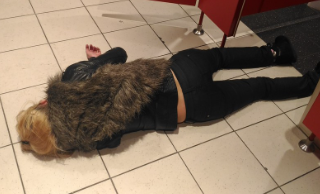 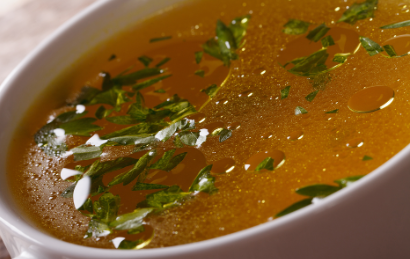 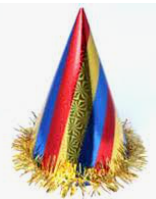 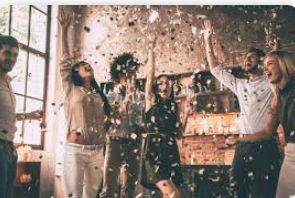 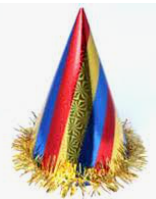 3.1.                         Radmila
Radmila je úřednice 
a s velikou grácií
utkává se každodenně
se státní byrográcií. 
Den za dnem, i nocí, 
ponořena v šanon
ve skrytu duše touží, 
žít verše básně Manon.
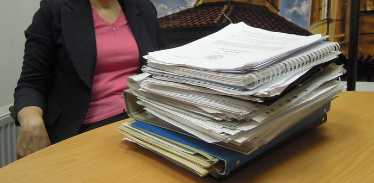 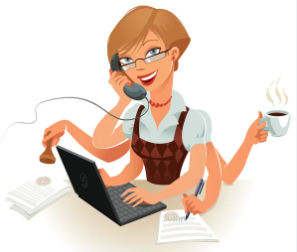 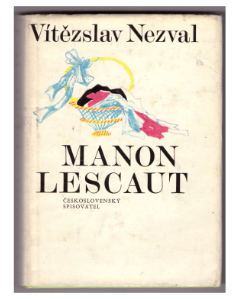 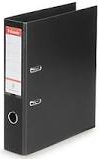 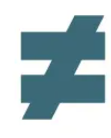 4.1.                       Diana
Krásnou Dianou z Lověny,
co prodává tam broky
toužím býti ulovený
měsíce, roky.
Tak běhám denně po lesích
s nadějí že mě střelí,
abych po jejím boku, 
s tou dírou po tom broku 
mohl sedět na nebesích,
tak jak mi srdce velí.
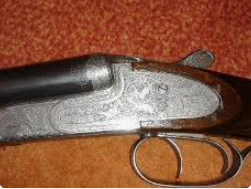 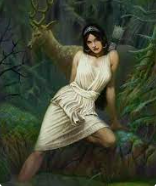 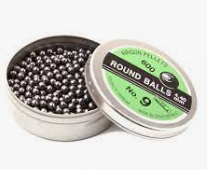 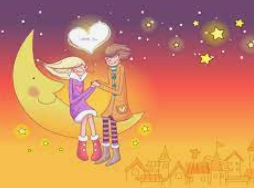 7.1.                            Vilma
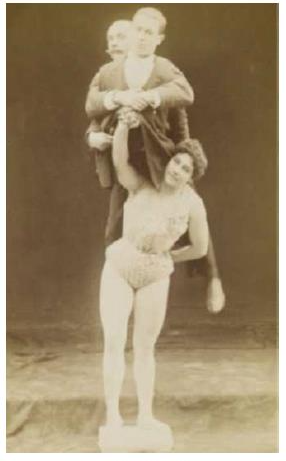 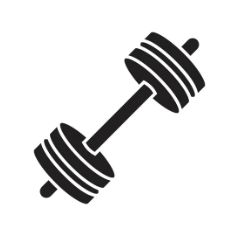 Má vzpěračka Vilma
nekonečně sil má.
Já viděl ji, 
jak v plesovém ohozu
dala lehce, 
v rytmu tanga,
dvě stě dvacet v nadhozu.
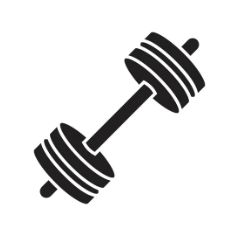 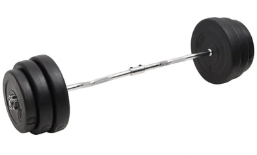 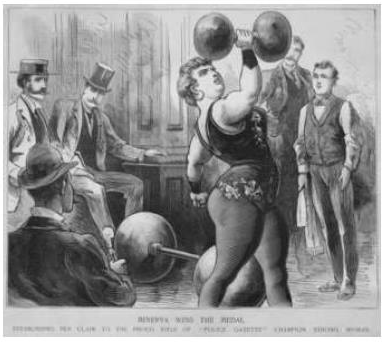 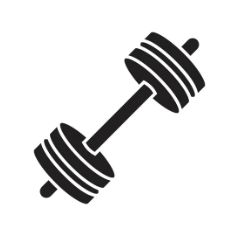 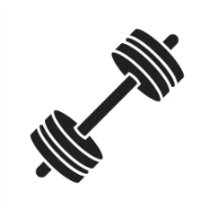 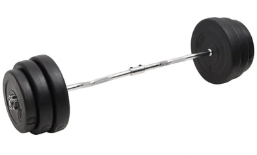 11.1                   Bohdana
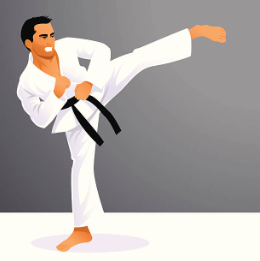 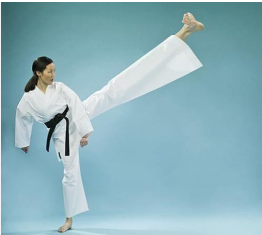 Karatistka Bohdana 
myslela si na Dana
zkušený to veterán, 
omotán černou páskou,
jak by se jen tenhle pán 
mohl stát její láskou.
A tak holka nelení
a kopem do nadočnice
posílá milého Dana 
do nedaleké nemocnice.
Tohle jako karatista
jistojistě ocení.
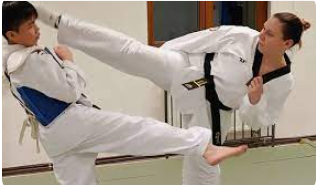 13.1.                   Edita
Za Příbramí na zámku Březnice
prodává kouzelná řeznice,
v kostkované zástěře
ponouká mě k nevěře.
Jaká by mi jenom bože
ta řeznice Edita 
nadělala jelita.
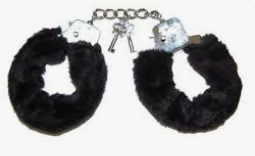 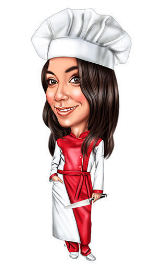 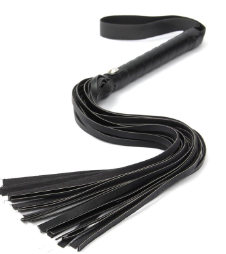 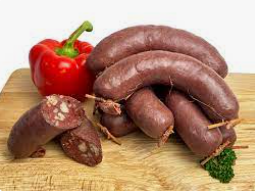 15.1.                        Alice
Má dívka jménem Alice, 
není žádná taková z ulice,
však když mi řekla, za kolik, 
málem ranila mě mrtvice.
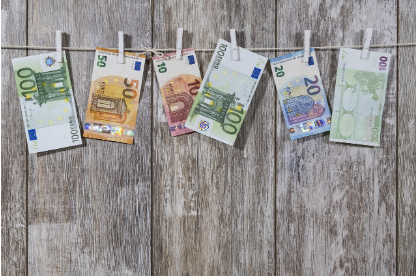 19.1.                  Doubravka
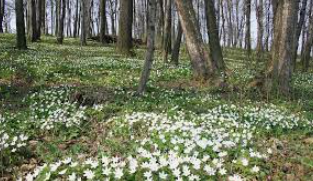 Doubravka je dubina,
Doubravka je les,
Doubravka je bájná hajná,
stejně včera, jako dnes.
Doubravka je krom jiného 
i dubový háj,
jít životem s touhle hajnou
učiněný ráj.
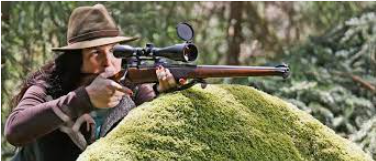 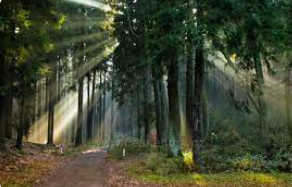 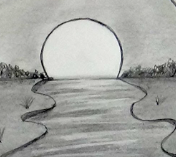 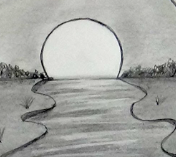 20.1.                     Ilona
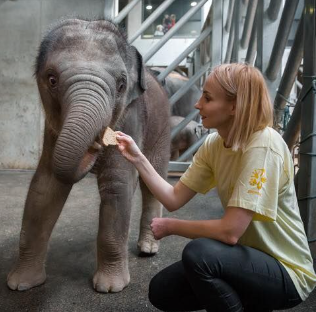 Ošetřovatelka Ilona
co pracuje v ZOO,
zakoukala se do slona
no…, to je toho.
Stěhují se na Srí lanku 
mají velká plány,
nejdřív prý ale vykrást banku
pro Kristovy rány.

Prý, aby bylo na cestu,
tak, snad vyváznou bez trestu.
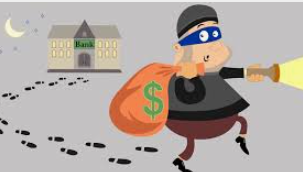 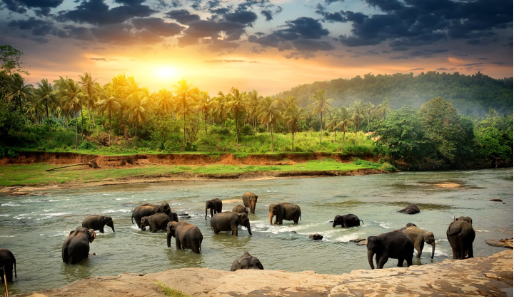 21.1.                             Běla
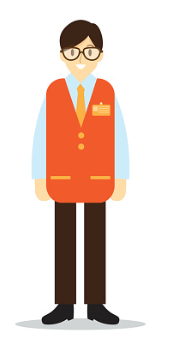 Běla je skvělá, 
skvělá je celá.
Nožky až na zem, 
ňadra tak akorát
a k té vší nádheře 
z chemie doktorát.
Též tvářičku jako květ 
a rtíky tak žádoucí,
mám já to fakt štěstí,
že jsem tady vedoucí.
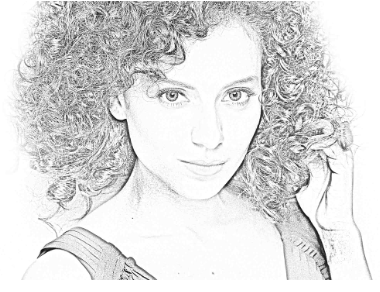 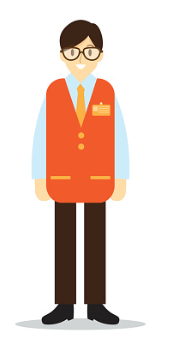 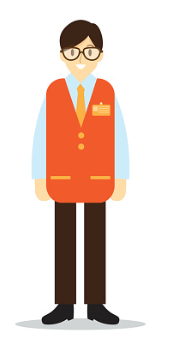 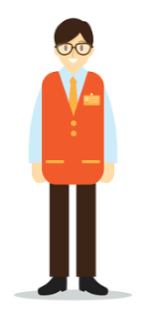 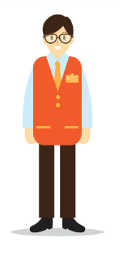 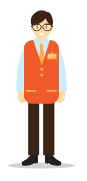 24.1.                  Milena
Milena je pragmatička, 
co umí si to spočítat,
šikovná je odmalička
vezměte si například.
Dřív jezdila na kole
teď věnuje se skeletonu,
je lepší býti u koryta,
než na konci pelotonu
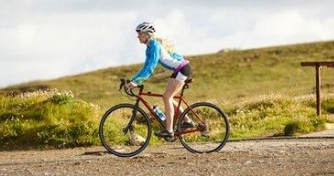 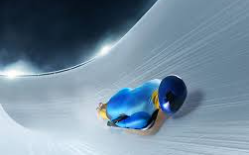 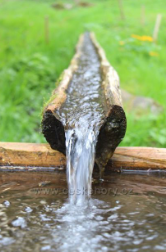 26.1.                         Zora
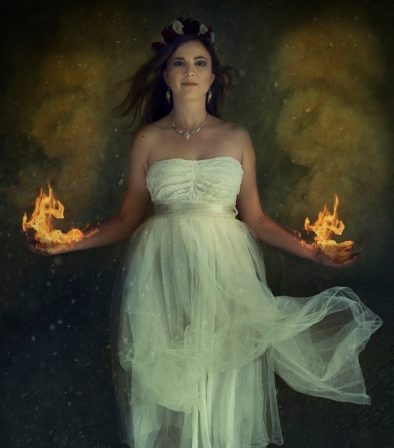 Zora je jitřenka,
Zora je ráno,
ten kdo ji potkává,
ten mívá vyhráno.
Zora je, vítám tě,
Zora je dobrý den,
vítám tě v životě
žij ho, když jsi ochoten.
Odpusťte, nebudu  
s tím jménem víc prudit,
snad jenom na závěr.
Se Zorou chcete se
každé ráno budit.
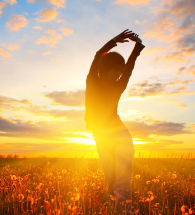 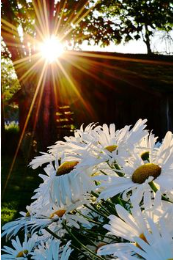 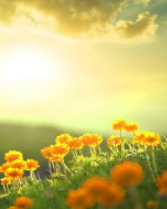 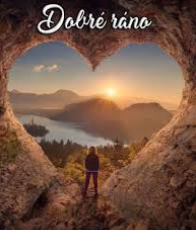 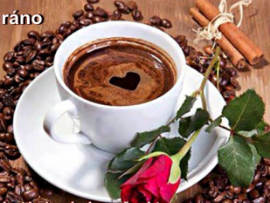 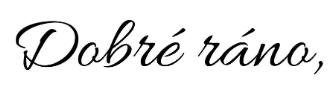 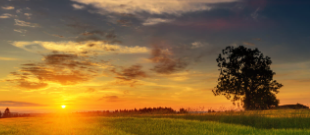 27.1.                            Ingrid
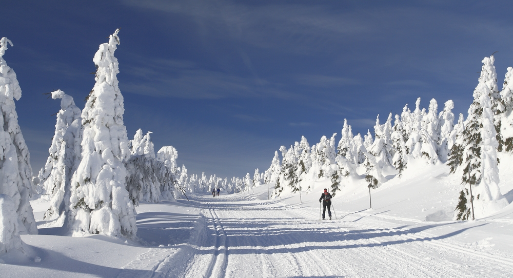 Na Jizerské padesátce
někde v půlce na obrátce,
uviděl jsem Ingrid krátce.
Nejelo ji to moc hladce, 
spíš obratce.
Pomohl jsem holce voskem,
večer skončilo to boskem.
Měla sladký úsměv na rtu 
pocházela z Estonska,
dnes žiju s tou kráskou v Tartu
… to je tam jižně, 
kousek od Grónska .
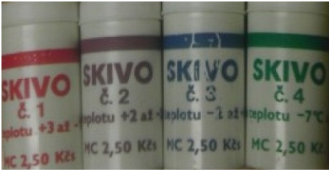 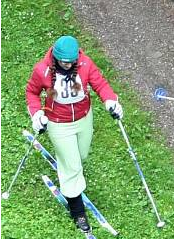 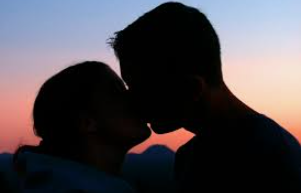 28.1.                     Otýlie
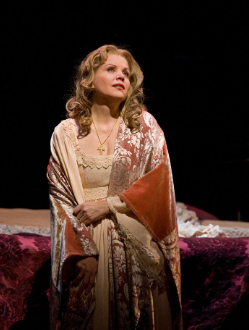 Otýlie voní operou
div se nám o ní, 
tři slavní tenoři,
nepoperou.
No co vám budu povídat, 
s operou kříž je docela,
tím spíš když máte 
na programu
Desdemonu a Othela.
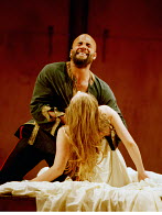 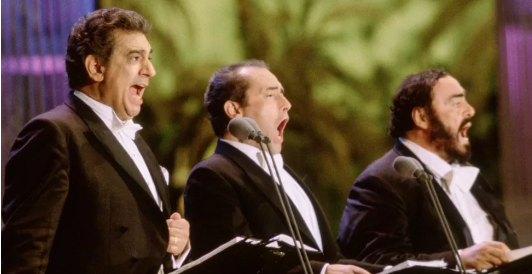 29.1.                     Zdislava
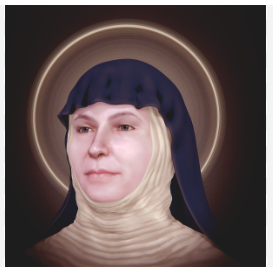 Zdislava je svatá.
Co na to říct?
Snad jen to, 
že když už máte dcerku,
narozenou v Lemberku,
tak se to někdy stává .
31.1.                  Marika
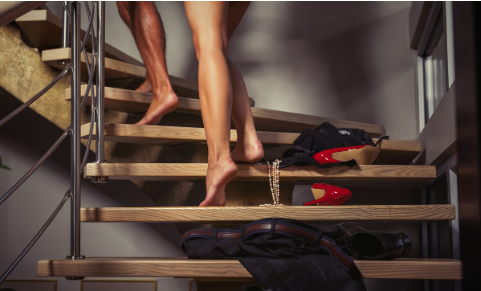 Mariko, prosím tě 
vezmi mě na byt,
těším se velice 
na tvůj dámský gambit.
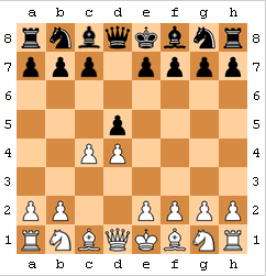 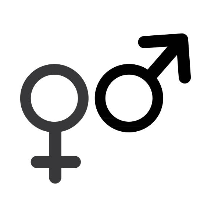 2.2.                     Nela
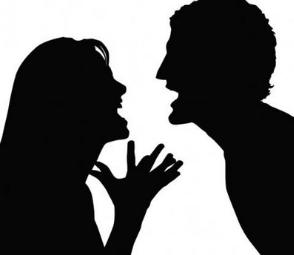 Má dívenka Nela, 
změnila se celá.
Bývala samá lamentace,
jak princezna pyšná, 
dnes si říká Meditace
a z úst kouká
Harre Krishna.
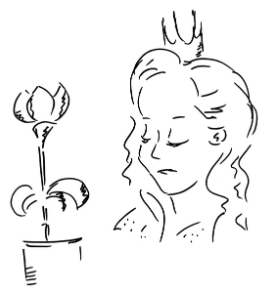 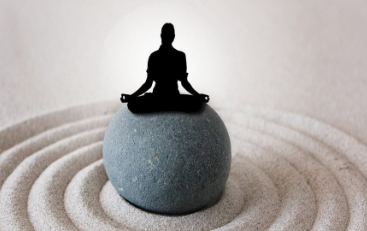 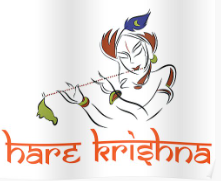 4.2.                     Jarmila
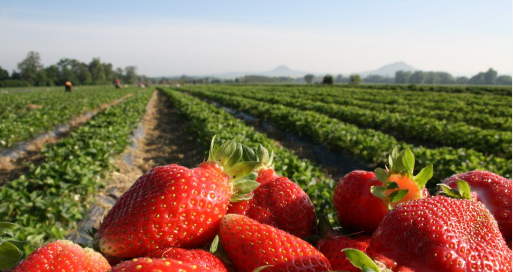 Na školním statku 
při sklizni jahod,
hodil jsem se s Jarmilou 
tak trochu marod.
Schováni bokem ležíce
 v jahodí,
zkoumáme vzájemně,
co lidem tak lahodí.
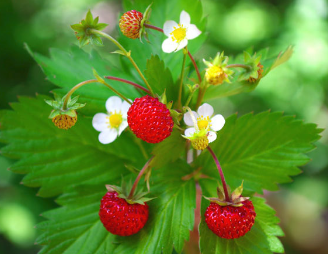 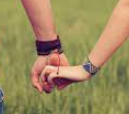 5.2.                        Dobromila
Dobromila myla dobro
bohužel tak,
že zrezlo na dobro.
Dobromilo milá, 
ne všechna dobra,
jsou pro dobra dobrá.
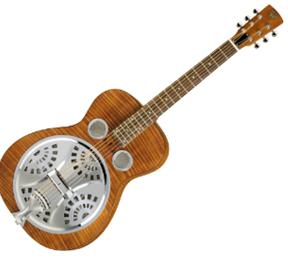 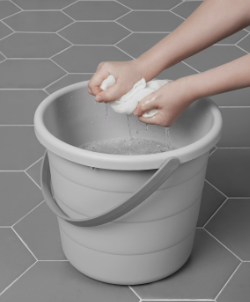 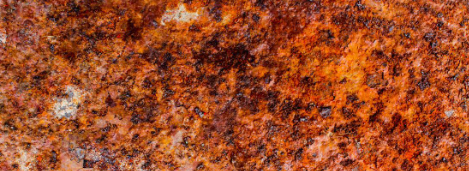 6.2.                      Vanda
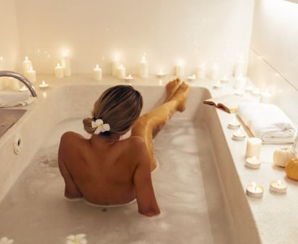 Moje žena Vanda, 
je stále tuze vnadná.
Když pivo a lasagne 
snídáme ve vaně, 
kde koupem se společně,
netrvá moc dlouho 
a chovám se sopečně.
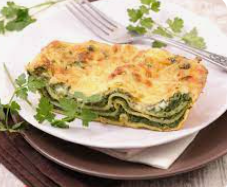 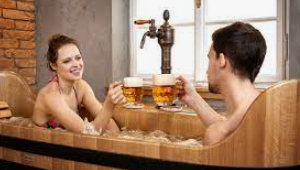 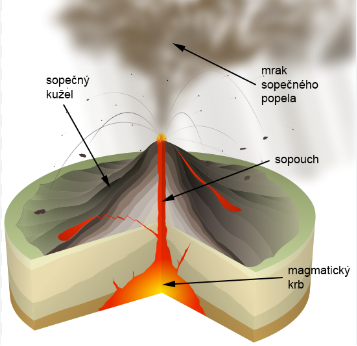 7.2.                      Veronika
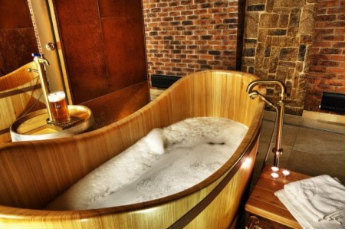 O víkendu pivního 
láznění,
nedošli jsme s Verčou
souznění.
Namísto Verunce 
v průsvitné to látce,
já podlehl u baru
jsem místní dvanáctce.
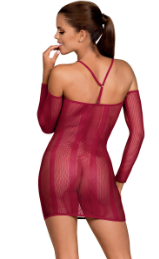 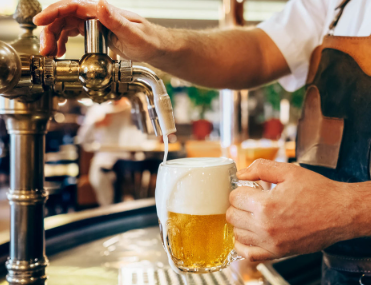 8.2.                     Milada
S turistkou jménem Milada
putujem po krajích,
tak jako zamlada. 
Pátráme po tajích 
pěšky i na kole,
aktuálně někde
okolo Opole.
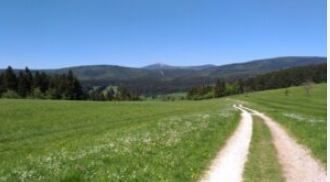 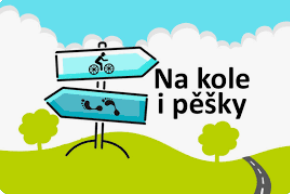 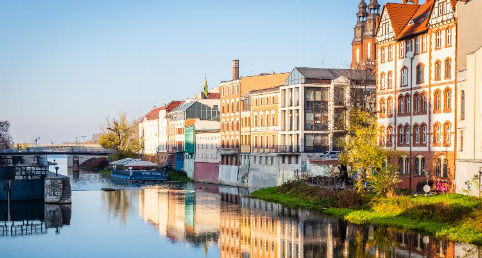 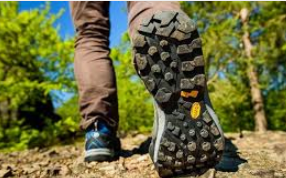 9.2.                        Apolena
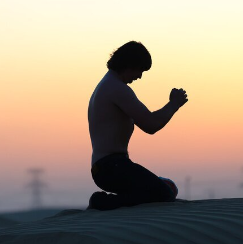 Kvůli dívce jménem Apolena
padám denně na kolena.
Však při modlitbách mých, 
ta potvora moc nehlesá,
je to jako nosit dříví 
a polena do lesa.
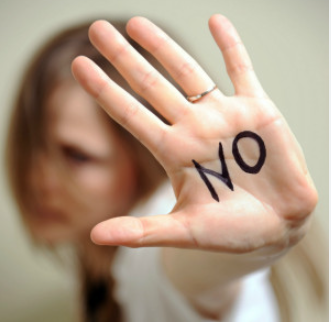 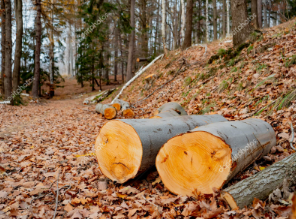 11.2.                      Božena
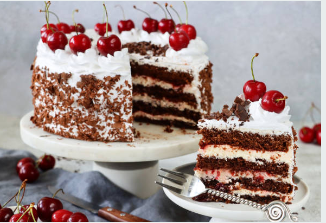 Božka? Počká, 
říkal jsem si pyšně,
když s milenkou z Líšně
snídal v čokoládě višně
a k obědu jahody čiré
polibky měněny v pyré. 
A teď u večeře, čumím jak puk,
večeře žádná, natožpak zvuk,
zámek je vyměněn, 
dme se mi žluč
a hotel Božena
…nadobro fuč.
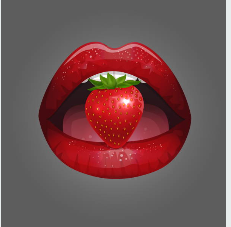 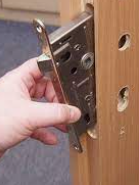 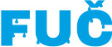 12.2.                     Slavěna
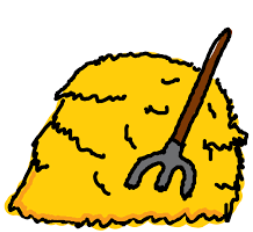 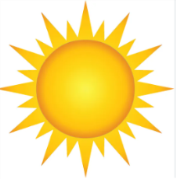 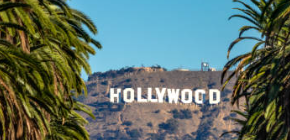 Slavěna dělá v Hollywoodu,
vyrábí pro ně sošky voodoo.
Ze slunce sena, jahod,
hněte ty voodoo sošky
a je snad jen shodou náhod,
že jsou to sošky Zdeňka Trošky.
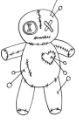 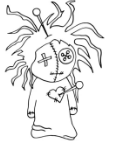 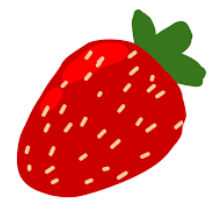 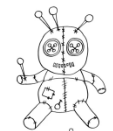 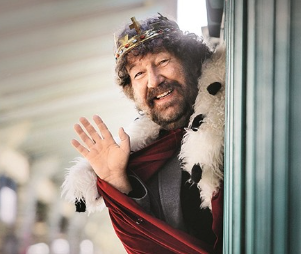 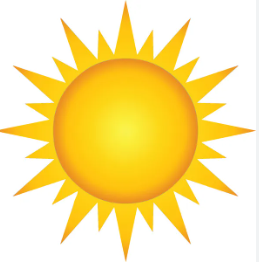 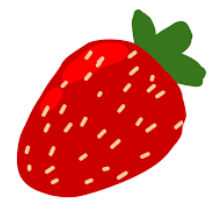 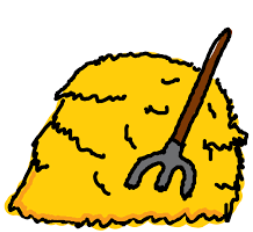 15.2.                       Jiřina
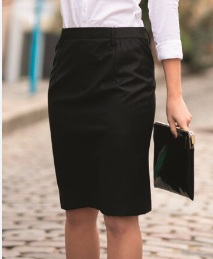 Jiřina je makléřka
co má v merku kurzy
a když si vezme kostýmek
padaj menší burzy.
A tak radši, 
než mi nějaký 
mladý japí,
finanční nápad vnukne, 
řídím svůj plán investiční
dle délky její sukně.
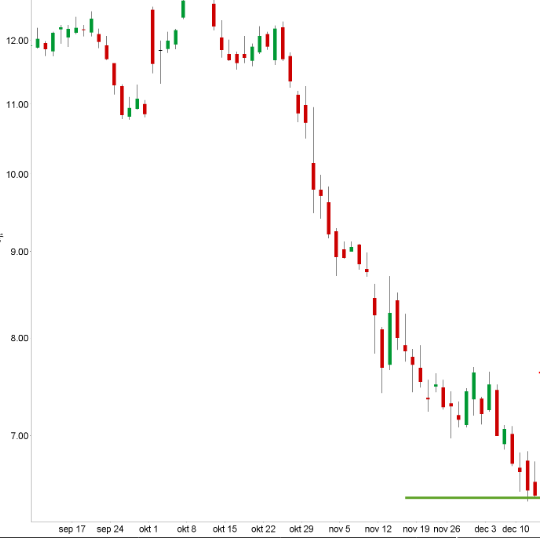 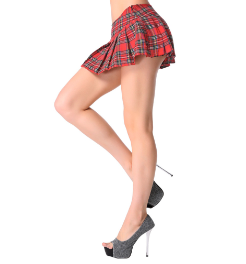 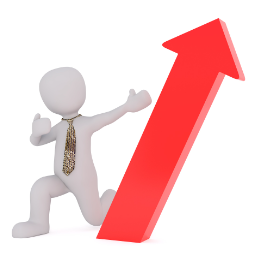 15.2.                        Jorga
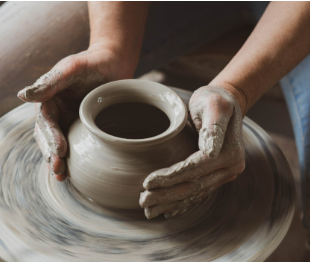 Nohama šlape 
hrnčířka Jorga,
z čela ji kape pot
z letního horka.
Nohama pohání, 
co pod rukou roste
z hlíny krásu, 
jak je to prosté. 
Tu hliněnou krásu, 
co se jen tak neztratí
i když se i ona časem, 
z té krásy v prach zas obrátí.
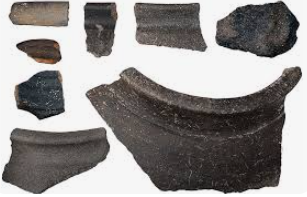 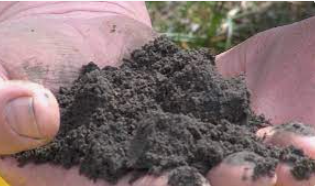 16.2.                        Ljuba
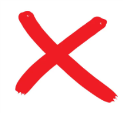 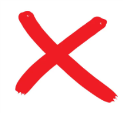 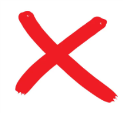 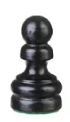 Ljuba to je bílá dáma
a já černý král
co, obětoval střelce, 
věže, koně, pěšce,
to vše v lásky záchvatu
a teď tu stojí těžce,
v šachmatu.
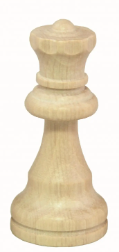 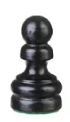 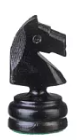 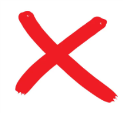 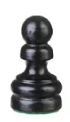 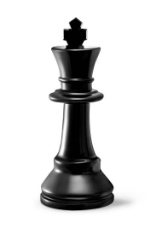 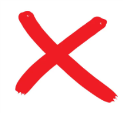 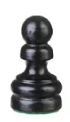 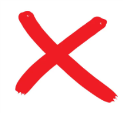 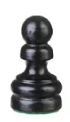 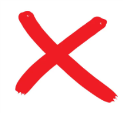 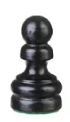 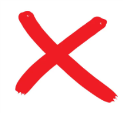 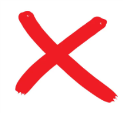 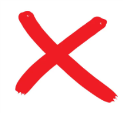 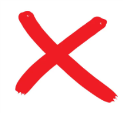 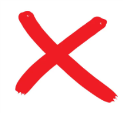 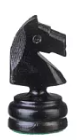 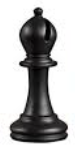 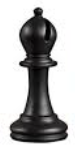 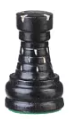 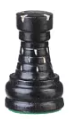 17.2.                   Miloslava
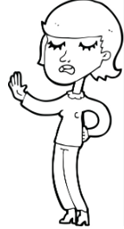 Míla to je moje bytná
co prý opětuje zájem,
až začnu platit nájem.
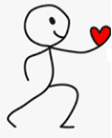 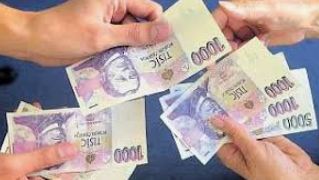 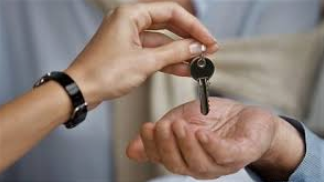 18.2.                       Gisela
Překrásná golfistka Gisela, 
mi po Vánocích zmizela.
Prý neplnil jsem normu hřiště, 
takže sorry, někdy příště!
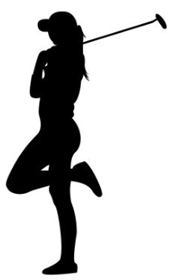 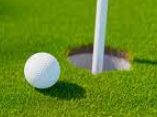 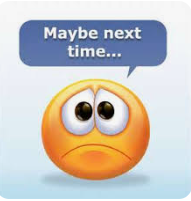 21.2.                      Lenka
Mé manželce Lence
to sluší v podprsence,
v podprsence z Lidlu,
je to žena z lidu .
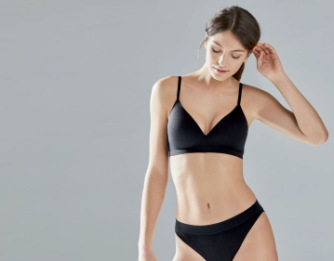 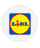 21.2.                    Eleonora
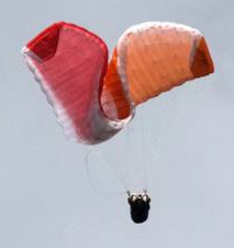 Vmotaná v padáku lanoví
řítí se Ela, 
kam to vám nepovím.
Jen, že padá z shora
ta Eleonora.
V té rakvi, co je jí padáku len
má štěstí, že ten pád, 
je jenom sen.
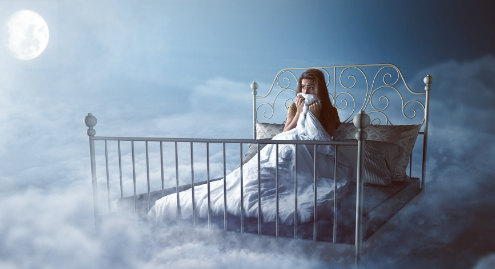 25.2.                Liliana
V pralese tam pod liánou,
spustil jsem se s Liliánou. 
Jako divoký Tarzan,
i když jsem nebyl tázán.
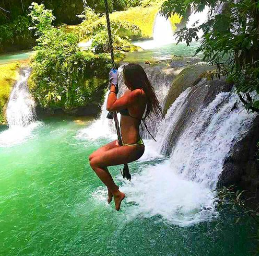 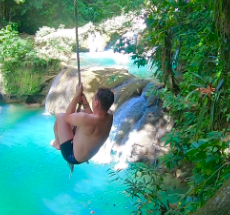 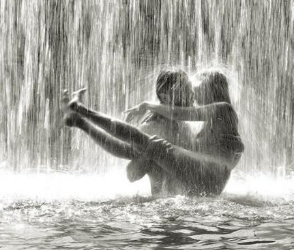 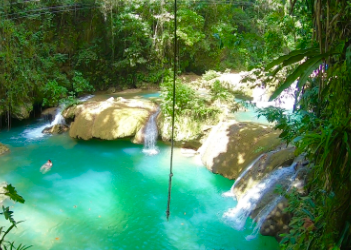 26.2.                      	Dorota
Desítku dívce Dorotě
za náčiní bradla,
tehdy jsem seděl v porotě
a první pusa padla.
Trvalo to tři měsíce
žádná mystifikace,
nedopřála času více
jen do kvalifikace.
Pak se chytla gymnasty
co točil se na hrazdě,
marné byly mé protesty 
odjeli spolu v Mazdě.
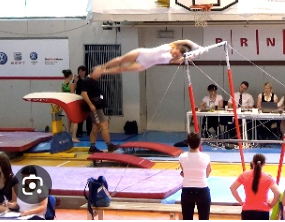 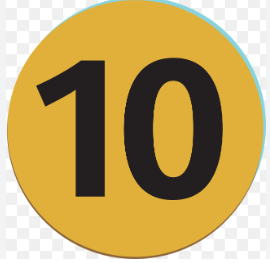 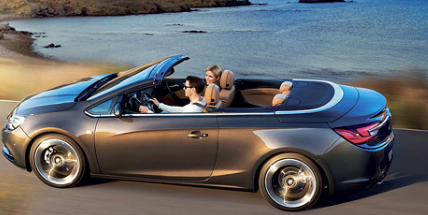 2.3.                      Anežka
S touhle tou Anežkou
mám práci přetěžkou
jak chtěl bych ji milovat 
milionem kilowat
však nejde to, dost řečí
o víkendu mi ji papež,
svatořečí.
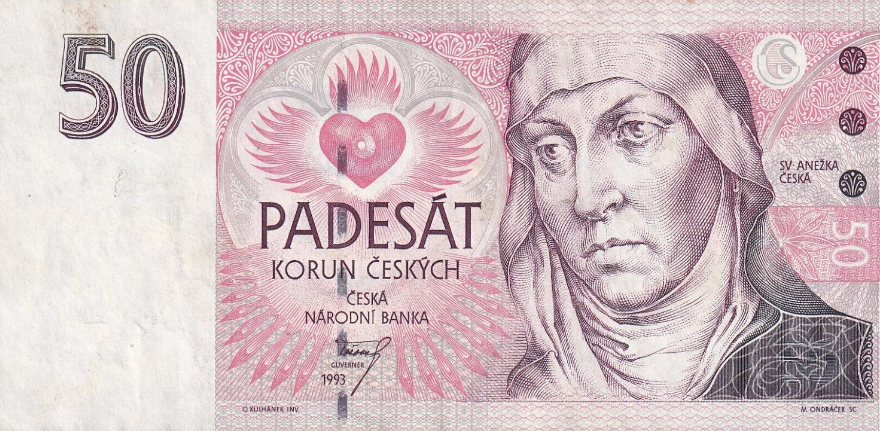 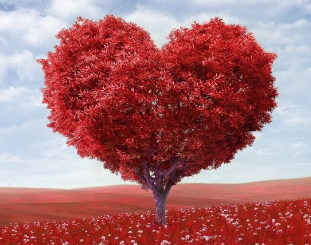 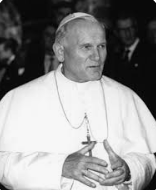 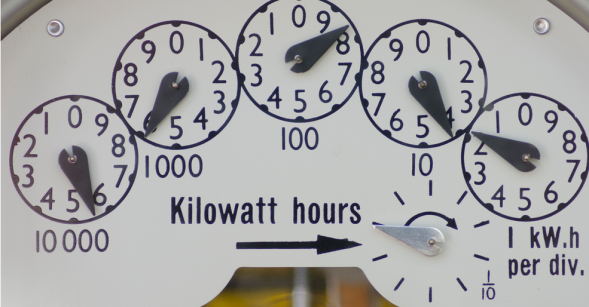 2.3.                          Agnes
Miláčku, Agnes, 
modré z nebe 
bych ti snes.
Ale Agnes,
Liga mistrů,
ne dnes!
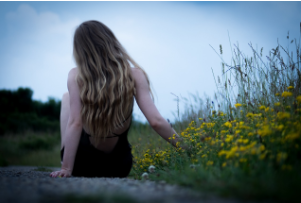 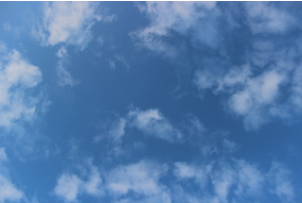 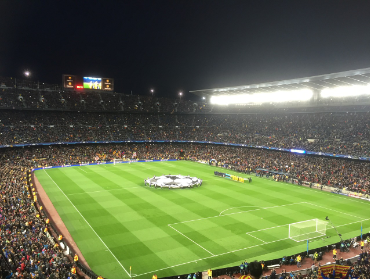 2.3.                              Ines
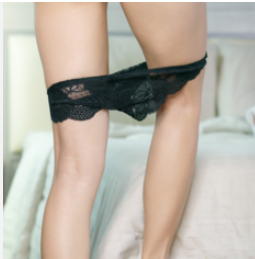 Ines?
I dnes?
4.3.                            Stela
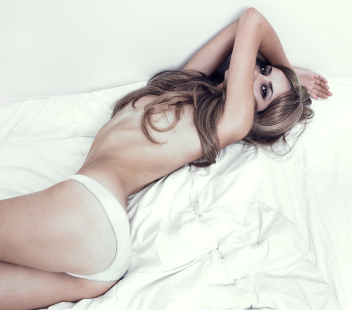 Postel rozestelu 
a v ní vidím, Stelu.
S otevřenou náručí,
že prý mě něco naučí.
Nabídka co se neodmítá
mým tělem velká vášeň 
zmítá,
z gauče až na postel 
a z postele na gauč
….a na gauči 
…svítá.
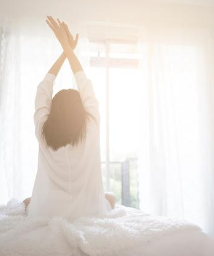 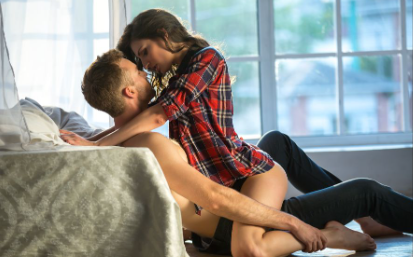 8.3.                       Gabriela
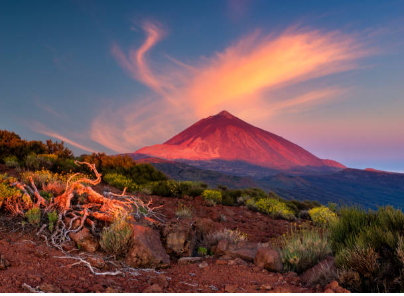 Seismoložka Gabriela 
u sopky Teide, 
pozoruje lávy proud, 
už celej tejden. 
V té lávě šťourá se, 
poslouchá otřesy
no, co vám mám povídat, 
je to s ní otřesný.
A tak ji oslovím: 
,,Gábinko brejden.
Už se v tom nimráte, 
celičkej tejden,
co místo té lávy
lehnout si do trávy
a něco si prožít?
Můžeme třeba si
zaseismoložit.‘‘
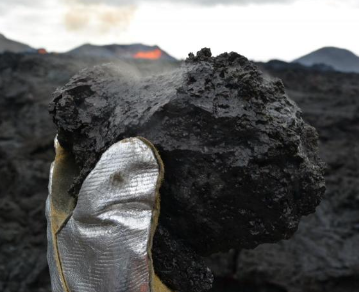 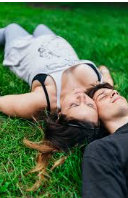 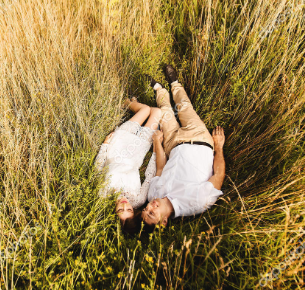 9.3.                    Františka
Františka pro pána Jána
nabrnkla si Františkána
oblečen v hábitu 
modlí se na bytu.
O dětech mluvívá 
jen ve formě duchovní
prý nebude jim třeba 
babičky porodní.
Ve jménu otce, syna 
i ducha svatého, 
kde jen teď rychle 
najít toho pravého?
Já měl bych tedy jednu radu, 
nebásním jen tak pro parádu
Františce to věc je jistá, 
zažehnout mateřský plamen
pomůže jenom ateista
a bůh mi budiž svědkem, 
Amen.
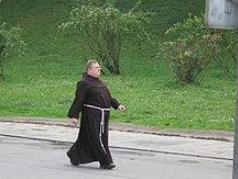 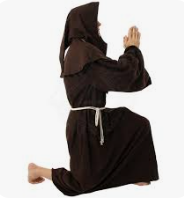 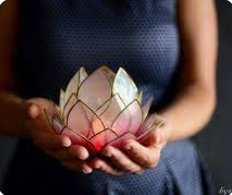 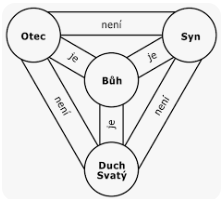 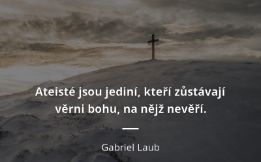 10.3.                   Viktorie
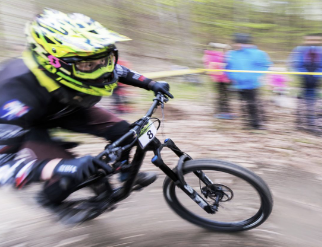 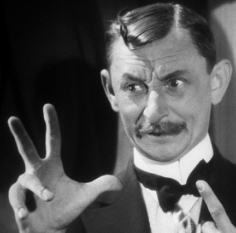 Vydal jsem se na svém bajku
Viktorii pro raňajku.
Tři vejce do skla,
mé budoucí nevěstě,
no neberte to …
za dvě stě.
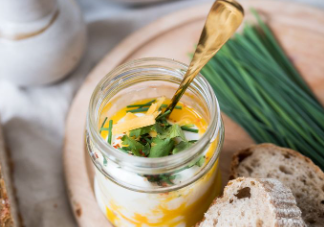 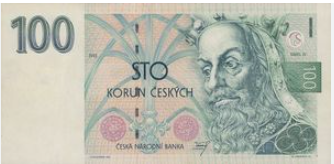 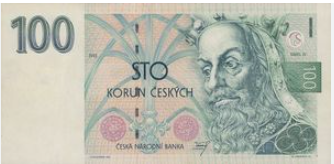 11.3.                     Anděla
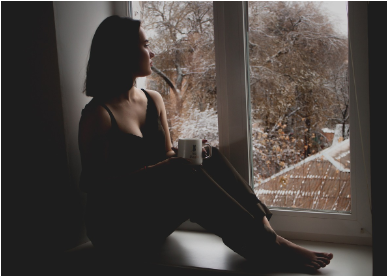 Anděla z Anděla,
celou noc probděla
chtěla mě, já nebyl, 
a tak si nabrnkla
strážného Anděla,  
strážmistra hodností
teď žijí si v hojnosti.
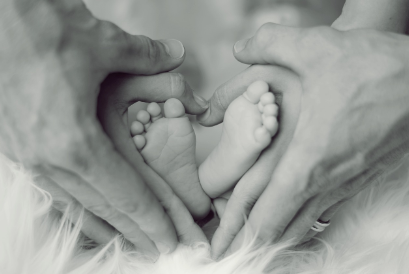 11.3.                      Angelika
Na wellnes víkendu na zámku,
kde mají patio i zahrádku,
na víkendu s kapitánem Morganem,
se takhle v neděli na ránem
Markýza andělů Angelika,   
vyzvracela z postele 
do kbelíka.
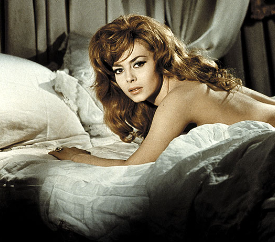 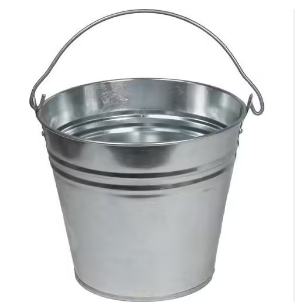 13.3.                       Růžena
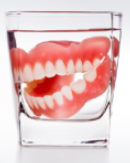 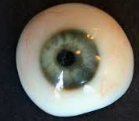 Skleněné oko, umělý chrup, 
k tomu rajskou se šesti
takovouhle babičku mít 
málokomu se poštěstí.
Jmenuje se Růženka 
a od mého malička,
je to moje milovaná 
dobrůtek plná babička.
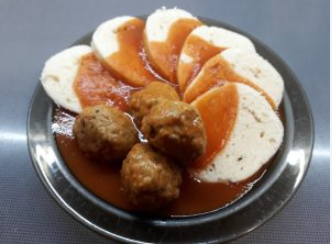 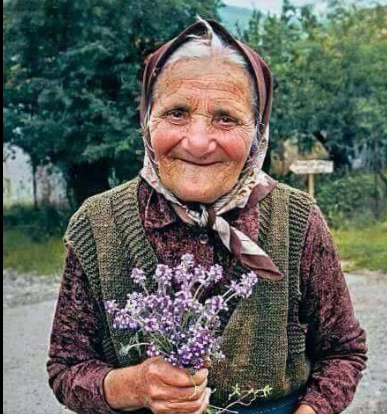 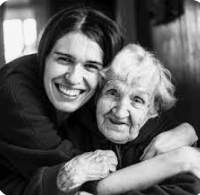 14.3.                     Matylda
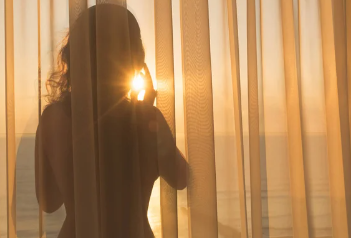 Matylda je fotografka, 
co fotívá slony, 
jen tak 
nahá bez clony.
Slony zpoza záclony.
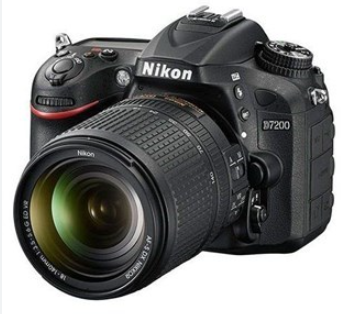 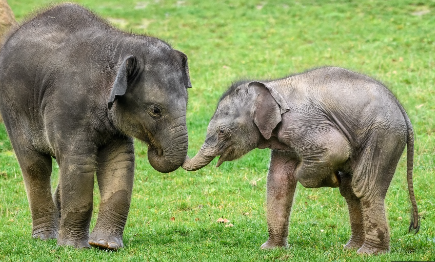 14.3.                          Rút
Přijela na vodním skútru,
učila mě surfovat,
teď mě učí Kámásútru,
mohu ji nemilovat?
Rút tu ?
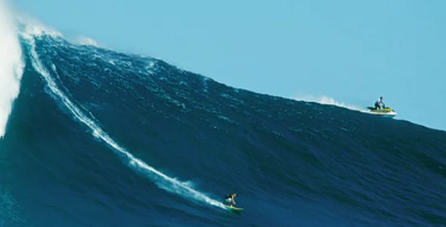 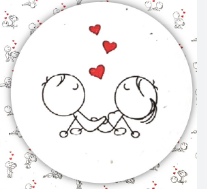 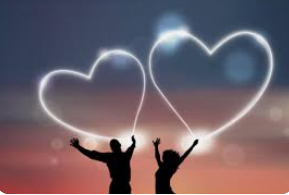 15.3.                                  Ida
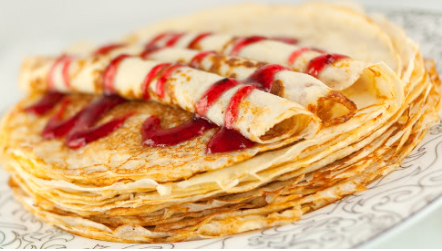 Ida, 
snídá.
Palačinku a povidla
po noci, 
co se jim povedla.
Přidej si, Ido,
to stačí ti sotva,
uvědom si holka,
že už snídáš pro dva.
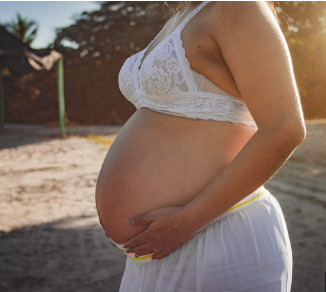 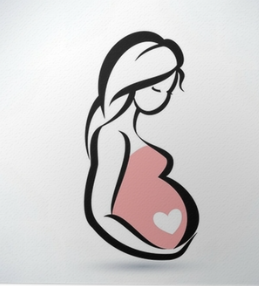 16.3.                          Elena
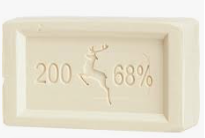 Bývalá žena Elena
si nechávala mydlit záda,
tuze ráda,
mýdlem od pana Jelena.
Říkávala, 
ať zejména v říjnu
koupelně, 
obloukem se vyhnu.
Tak jsem si dal odchod 
a stával na nároží
dnes tam vlastním obchod 
s výstavním parožím.
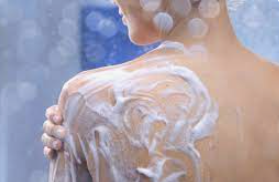 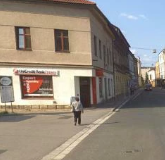 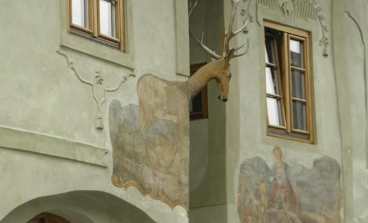 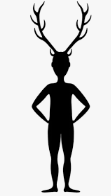 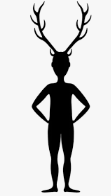 20.3.                  Světlana
Venku u metra Střížkov
Světlanu jsem já klof.
Ve stanici Ládví
srdce ťatá ve dví.
Opustila mě holka moje
ve stanici Kobylisy,
holt nejsou už vztahy, 
co bývaly kdysi.
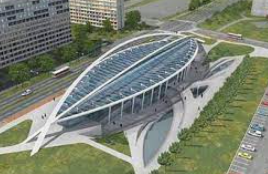 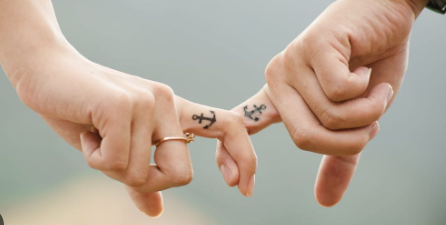 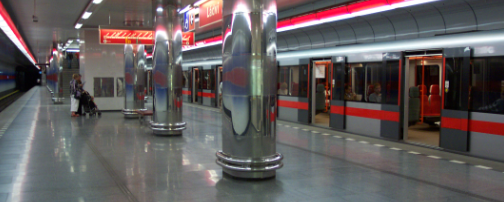 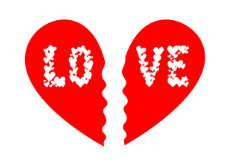 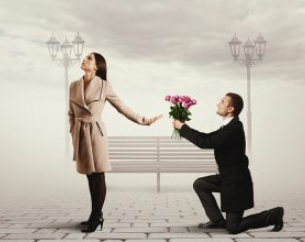 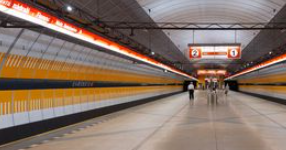 22.3.                     Leona
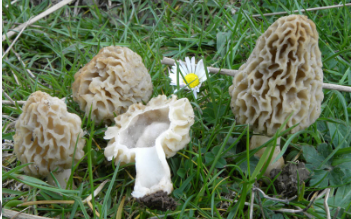 Leona je houbařka ,
co nedaleko strže
s neomylnou přesností 
nalezla čtyři Smrže.
Však Smrži zcela 
stržena,
do strže padá ta žena.
Řítí se podél skal, 
propadává jedlí, 
by nakonec skončila,
v náručí obří bedly.
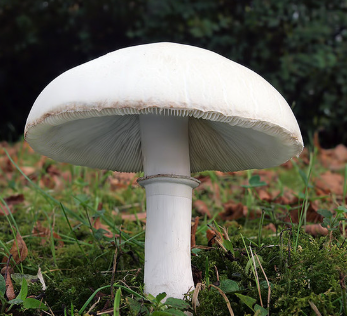 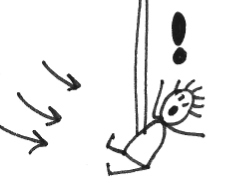 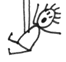 23.3.                            Ivona
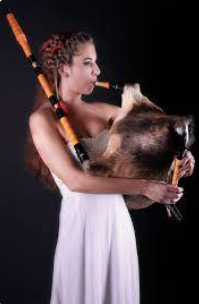 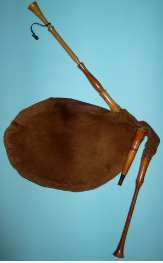 U vesnice Strměchy
já zřel Ivoniny měchy.
Byla to zkrátka náhoda,
že šla zrovna tudy
já na kole kolem, pohoda
a najednou ty dudy.
Slyším, jak hrají písničku
ty dudy byly oblý
a nutno také konstatovat, 
že ty druhý,
měla taky teda dobrý.
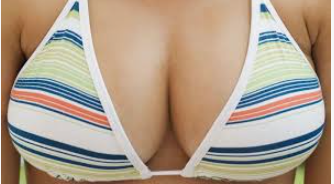 27.3.                      Dita
Moje duše zryta
a může za to Dita.
Koulí očima, oděna v závoji
její krásou jsem se opojil.
Však budoucnost to nemá,
byla by to jatka,
bydlí totiž ve zveráku
a je to závojnatka.
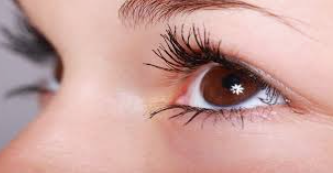 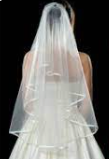 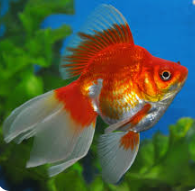 28.3.                           Soňa
Zakoupil jsem Soně
houpacího koně.
Naštěstí jsou mezi těmi
koni stále tací, 
co mohou směle 
pyšniti se
přídomkem. 
kůň houpací.
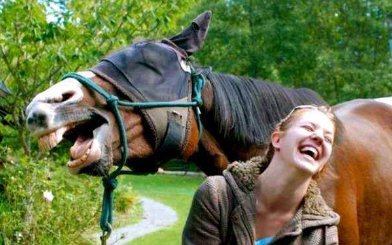 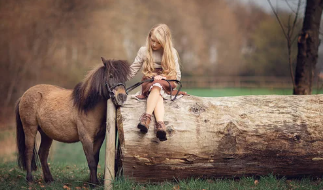 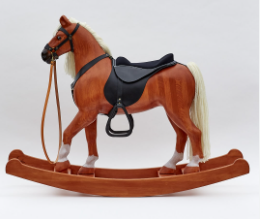 29.3.                            Taťána
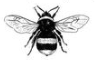 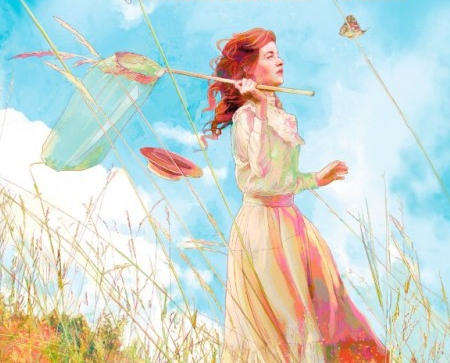 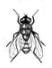 Taťána je přes brouky
pracovištěm jí jsou louky.
Loví brouky na kole
a po večerech smolí
cyklopedii entomolí.
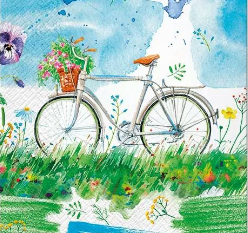 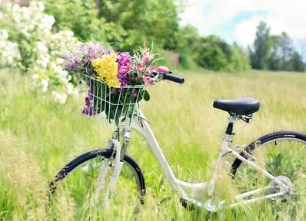 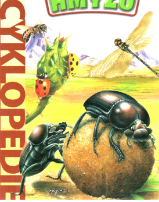 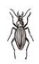 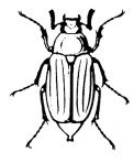 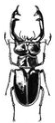 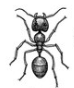 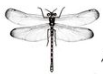 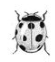 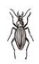 3.6.                    Tamara
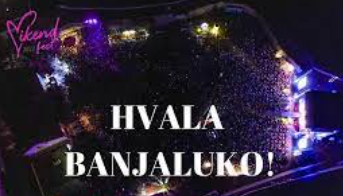 Provdala se Tamara
za Hakima Zadara,
do Maroka, za dara.
Potkali se na koncertě
blízko Banja Luky
teďka žijí v Marrakéši
a mají dva kluky.
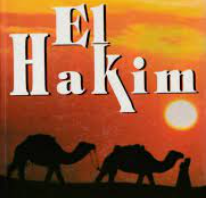 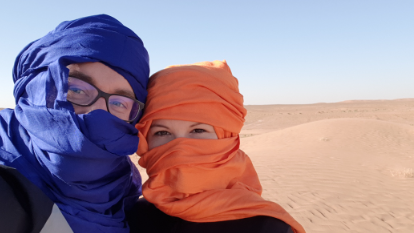 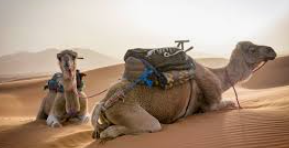 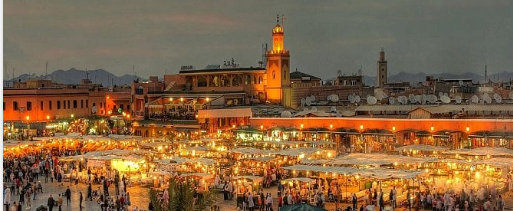 2.4.                         Erika
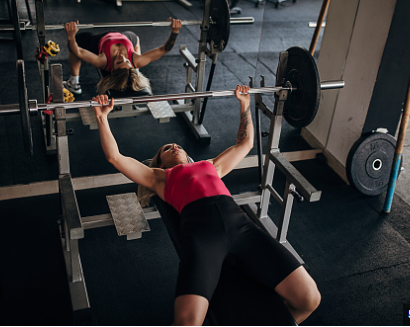 Erika s činkou nad hlavou
lehává na pryčně
posiluje svalstvo
pruhované příčně.
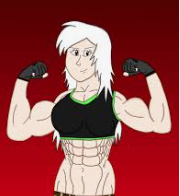 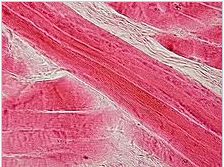 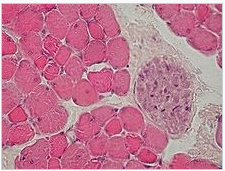 4.4.                       Ivana
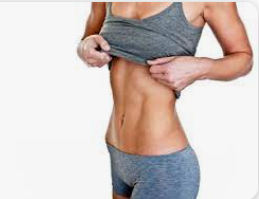 O Miss Fitness Ivanu
přišel jsem přesně v tu chvíli,
kdy v hospodě u Pily,
směnil jsem pekáč buchet za
vanu.
A tak teď do té vany,
co mi k tělu sluší,
hledám Ivanku s méně svaly,
zato s větší duší.
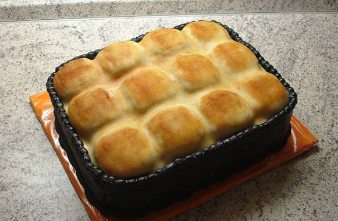 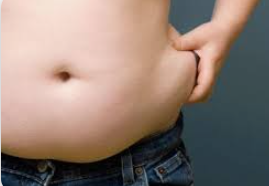 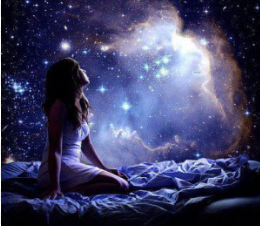 5.4.                 Miroslava
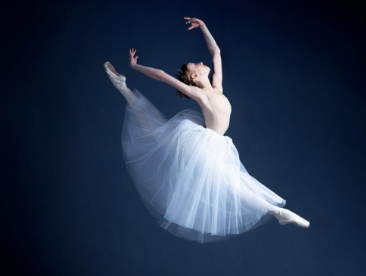 Mirka to je kouzelnice,
baletní. 
Já o sezóně zimní 
i letní,
pozoruju bez hnutí 
jak oděna v piškoty 
stává se každý večer,
na dvě hoďky labutí.
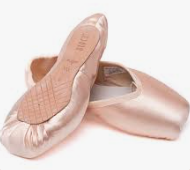 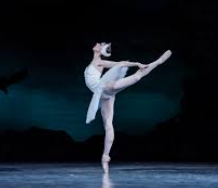 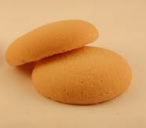 6.4.                     Vendula
Vendulka z geodézie
ráda chvilky poezie.
Ať je teplo, nebo zebe
do výkresů verše tepe.
Je radost jet pak do Zlína
silnicí podle Hrubína.
Případně do Jericha
podle Wericha.
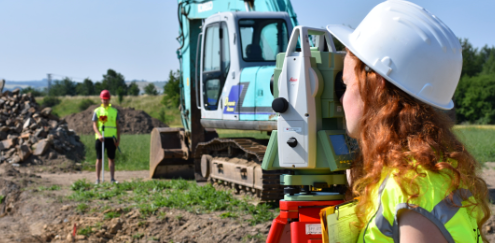 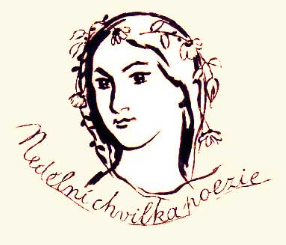 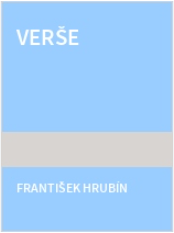 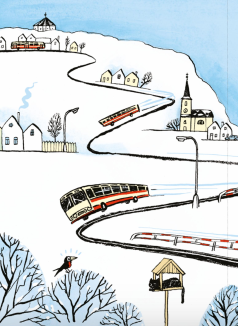 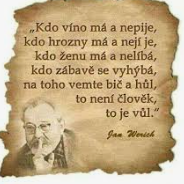 8.4.                    Ema
Raperka Ema
Nahrává dema.
Tak moc jede jí pusa,
že povšiml si jí, 
i slavný raper z USA.
A tak jako Ema a Eminem
doufám, že i my dva se 
neminem.
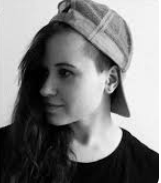 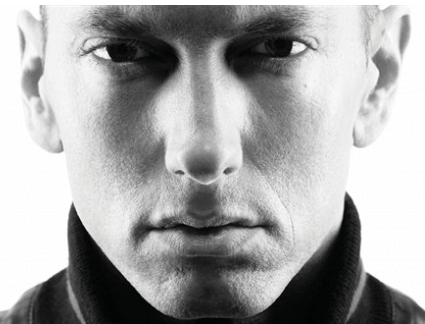 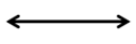 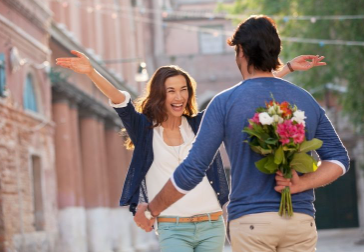 10.4.                        Daria
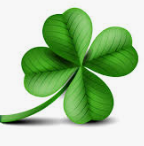 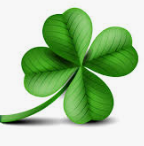 Daria je traktoristka,
 a aniž to tuší
krom čiroku rozorala
moji tesknou duši.
Láskou co má v nůši, 
krásou co jí sluší,
štěstím co sype z korby
do té hluboké orby.
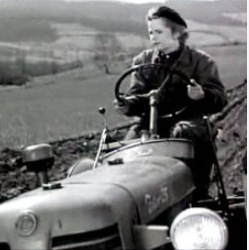 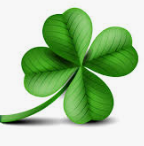 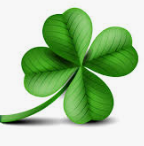 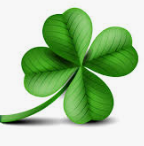 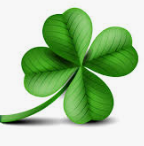 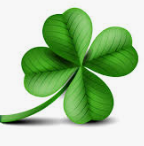 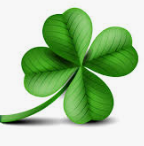 11.4.                        Izabela
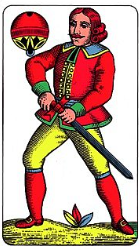 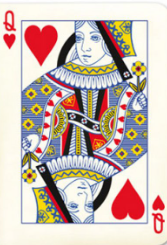 Jsem kulový kluk 
a jde kolem fáma,
že hodila po mě okem
srdcová dáma.
Jmenuje se Izabela 
a je tuze noblesní
nebude mi dělat potíž
skončit na hromádce s ní.
Hrdě se vynáší, 
má teda glanc
vím, co to obnáší, 
dávám se všanc.
Zve mě v sál, 
já beru za kliku
A co dál? Nic! 
Už jsem v paklíku.
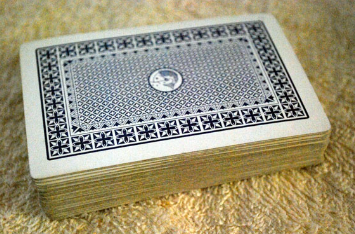 15.4.                 Anastázie
Já potkal Anastázii, 
kdesi hluboko v Asii.
Ležela v chýši, 
šňupala rýži.
V pozici jógové, 
no co vám mám poudat, 
já byl z toho hotové.
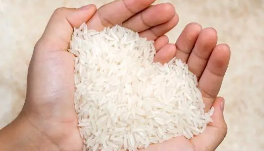 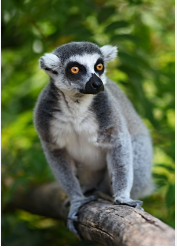 16.4.                           Irena
Choditi s Irenou
není jen tak
jelikož já jsem štír
a ona je rak.
Když jdeme procházkou, 
klepeto v klepetu,
i laik hned vidí že, 
něco neklape tu.
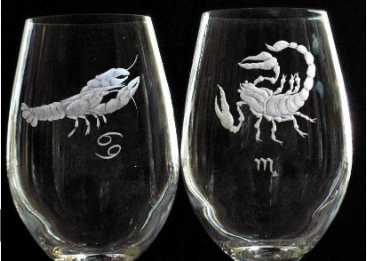 18.4.                     Valérie
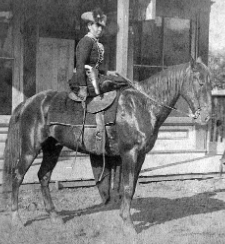 Dívenka jménem Valérie
jest královnou celé prérie.
Na koni s pistolí
je holkou neposednou,
a ten kdo si dovolí,
dovolí si jenom jednou.
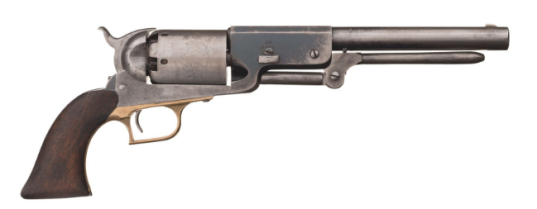 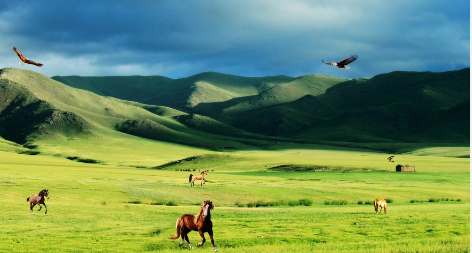 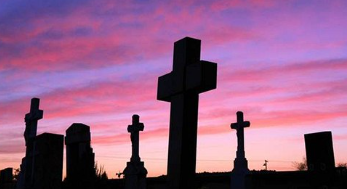 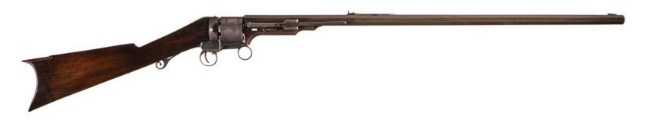 20.4.                     Marcela
Vypadnulo ze supercely,
vypadnulo tělo Marcely.
V dešti balené, 
s účtenkou, v záruce,
spadlo mi z nebes, 
zrovinka na ruce.
Nebudu zastírat, rána jak palicí,
ale nechte tu nádheru
ležet na ulici.
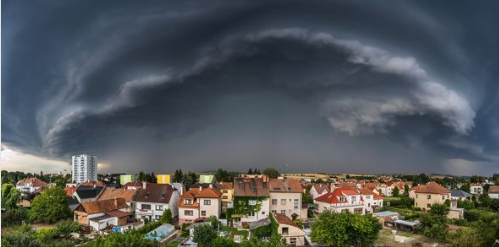 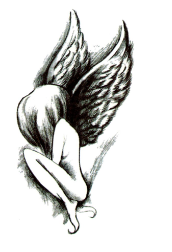 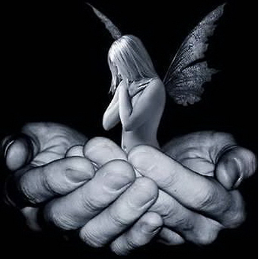 21.4.                       Alexandra
Nabízím sušenku Saše,
teď je ta sušenka naše.
Sušenku s názvem Dukla
snědla jich dvacet a pukla.
22.4.                         Evženie
Na hoře K2 to žije
mejdlo v osmi tisících
pořádá ho Evženie, 
všude slyšet její smích.
K jídlu vločky, k pití led, 
Evžo vydrž, jsem tam hned.
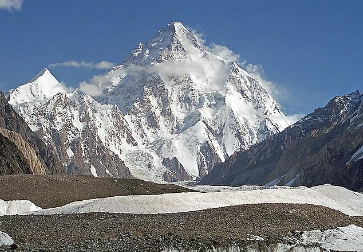 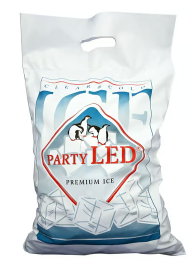 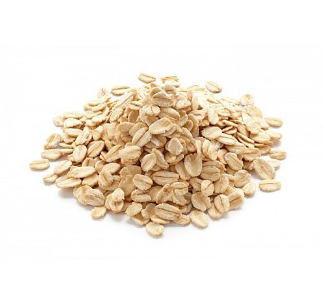 1.5.                        Pamela
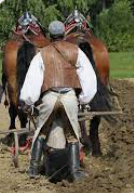 O dívku jménem Pamela
no potěš, 
strhla se na polích,
soutěž. 
Prý, že muž s největším JZD,
Pamelu si odvede.
A tak muži, kopce pluží, 
orají, vláčejí, peníze dluží,
od rána do noci,
na rukách mozole, 
jen aby už tu Pamelu
měli v té své stodole.
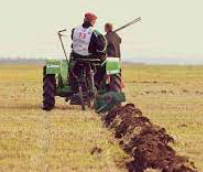 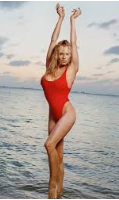 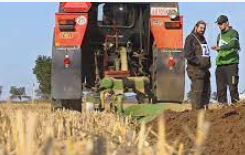 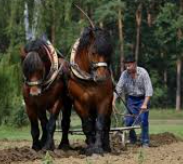 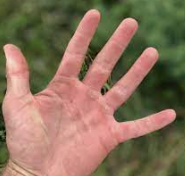 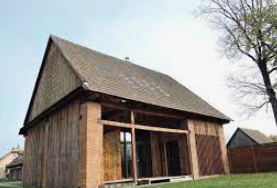 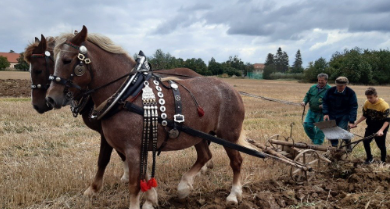 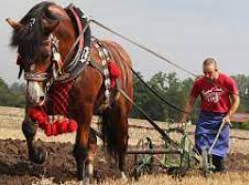 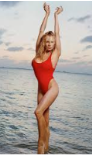 5.5.                       Claudia
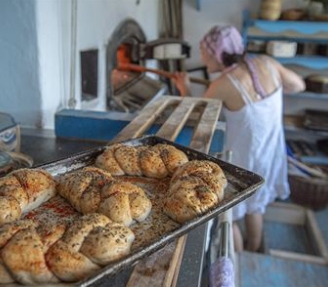 Pekařka Claudia
ta fakt není dia.
Slyšelo celé město
jak váleli jsme těsto.
A tak jsem si ji vzal
a válíme to dál.
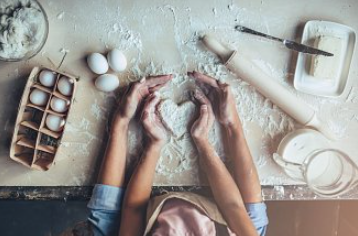 5.5.                    Klaudie
Uprostřed pole ječmene
říká mi Klaudie jemně, ne.
O rok později ve pšenici 
už má ruměnec na líci
a o další plná citu 
děkuju já, za to žitu.
A po dalším intermezzu
na pokraji ovsa
už nejsem jenom já jediný,
kolem koho hopsá.
A tak díky ti Klaudie 
za životní impulzy
i za tu naši osudovou
krásnou přespolní exkurzy.
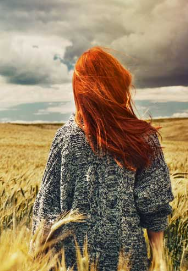 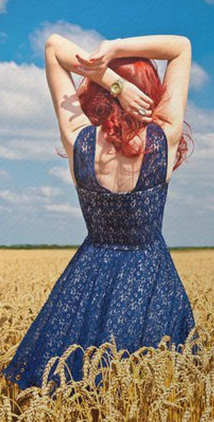 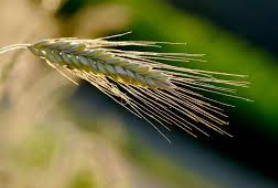 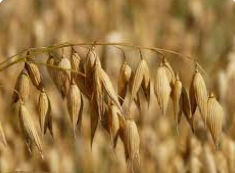 10.5.                      Blažena
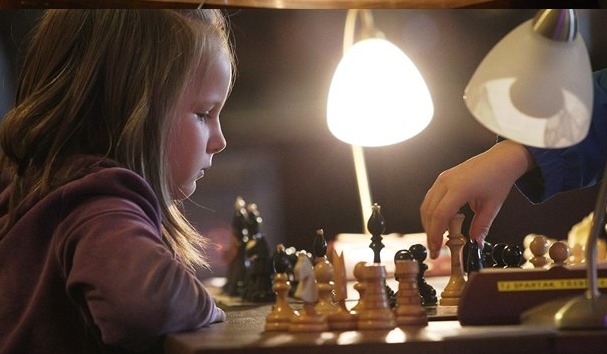 Blažena je velmistryně, 
velmistryně v šachu,
rozdrtila mě mistrně
rychlostí jednoho machu.
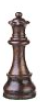 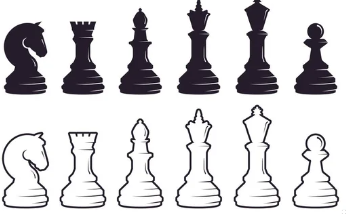 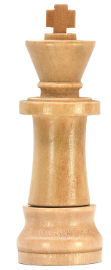 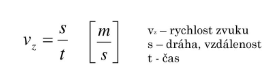 11.5.                       Svatava
Nedaleko Trömsö
Svatavy já lök sö .
Vyskočila z lesa,
křičela něco norsky,
já přitom jenom nesa,
z norského lesa 
NOR ski.
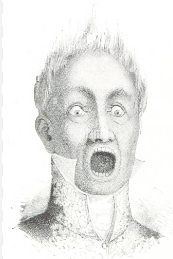 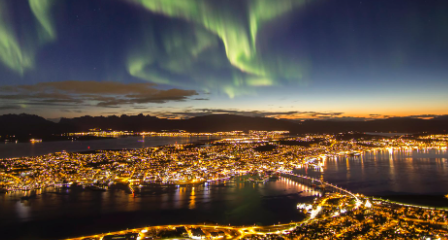 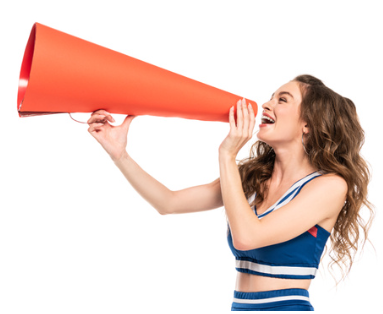 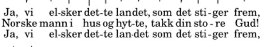 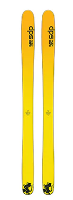 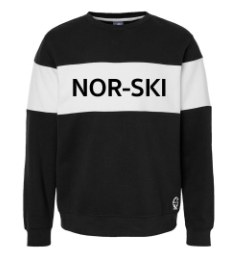 15.5.                         Žofie
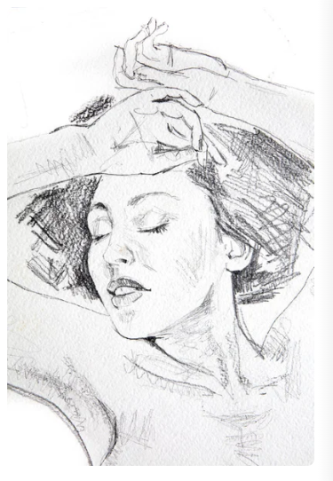 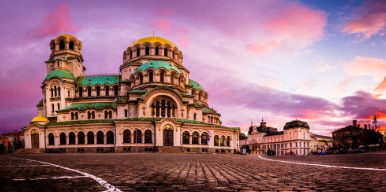 Nádhernou Žofii 
potkal jsem v Sofii.
Souhlasně dáma ta 
kývala hlavou,
tak jsem si dovolil,
teď polit jsem kávou.
Lidičky vězte, 
nic horšího není,
než v Bulharsku snažit se 
o seznámení.
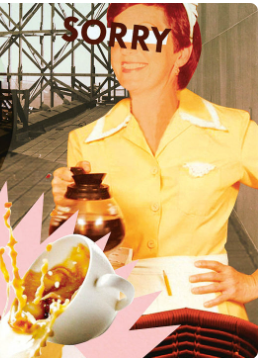 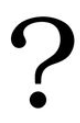 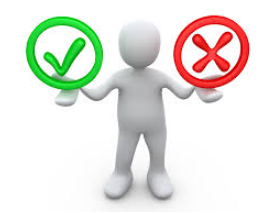 17.5	                 Aneta
Jmenuje se Aneta 
a stanuje v kempu, 
Já schovávám pohled, 
za klobouku krempu.
Chci jejím stanem být, 
či aspoň kolíkem,    
tak stojím tu s kotlíkem, 
s kotlíkem myšlenek,
že tahle ta Aneta
je celá moje planeta.
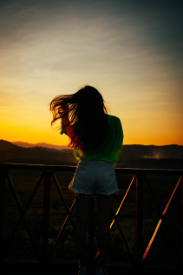 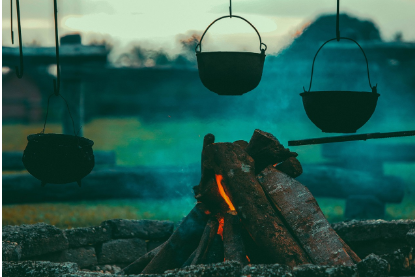 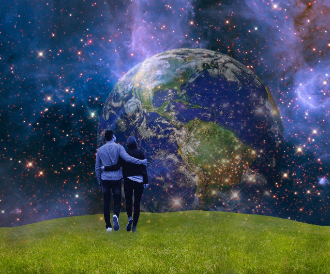 18.5.                      Nataša
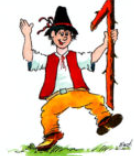 Jsem už léta z Nataši 
absolutně na kaši.
Ostatně, 
jako všichni Valaši, 
co jim z Nataši
haraší.
Jak by bylo krásné
paží s ní proplésti paži
a ocitnout se 
v endorfinové ráži.
Leč nejenom já už mám smůlu
a se mnou všichni Valaši,
utrhla se holka z kůlu 
postavila dům v Aši.
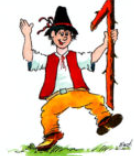 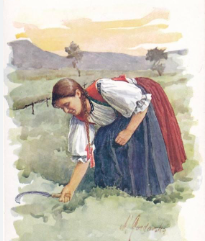 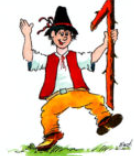 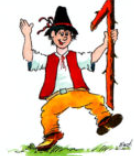 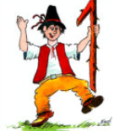 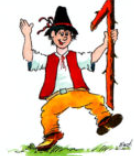 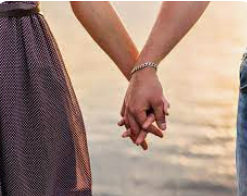 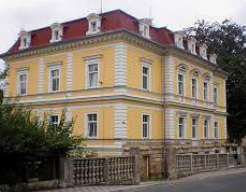 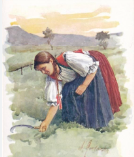 21.5.                   Monika
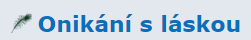 Moje drahá Monika
mi při sexu furt oniká,
a co vám budu povídat,
to vede zkrátka do nikam.
Když mi říká, ,,milý pane 
dotknou se mého G-bodu,‘‘
balím toho druhýho
a jdem hledat hospodu.
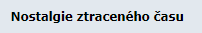 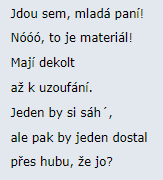 25.5.                        Viola
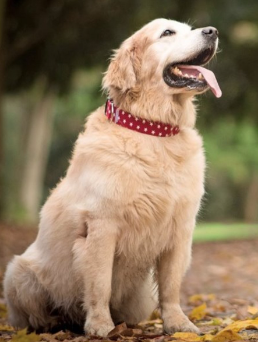 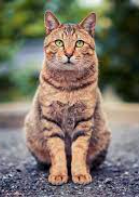 Viola je kočka 
no a já jsem pes,
říkal jsem jí ať počká
na maškarní ples.
Ples je tady, 
já jsem kocour,
koukám na tu fenu,
domlouvat si něco 
s kočkou
vážně nemá cenu.
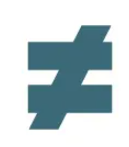 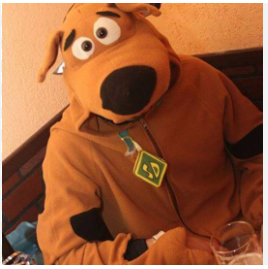 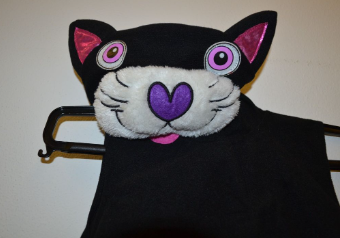 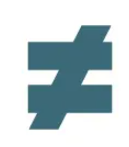 24.5.                          Jana
Položen na stole 
od časného rána, 
čekám, až dorazí 
překrásná Jana.
Já vůl nikdy neřekl, 
co léta cítil k ní
teď už to nestihnu, 
ten stůl je pitevní.
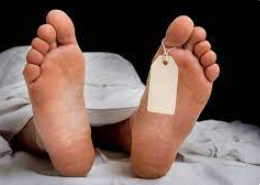 31.5.                       Kamila
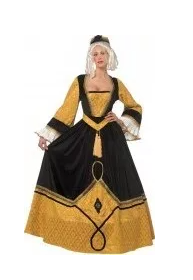 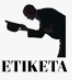 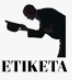 Baronka Kamila
dáma modré krve,
zase tak složitá nebyla
šlo vlastně jenom o poprvé.
Musím uvést na pravou míru
by, nepletly se světy,
že šlo prosím, na mou věru,
jen o výuku etikety.
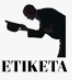 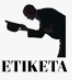 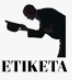 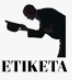 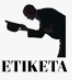 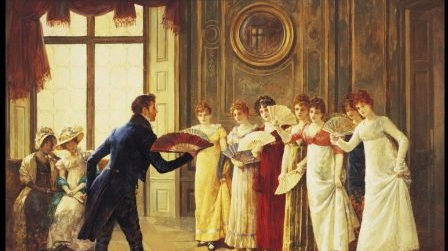 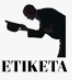 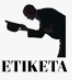 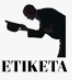 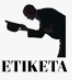 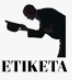 1. 6.                        Laura
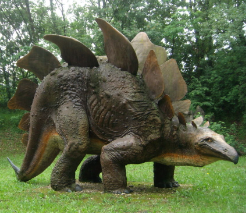 Dívka jménem Laura 
pásla Stegosaura,
v parku a oddechu 
Julia Fučíka,
vidím jak ve spěchu,
Stegosaurus utíká.
Hodil nohy na ramena 
a mizí na obzoru,
je to práce zatrolená
pást takovou potvoru.
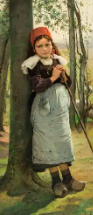 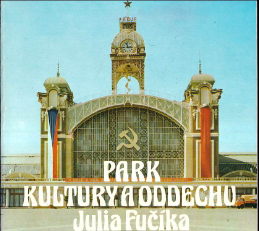 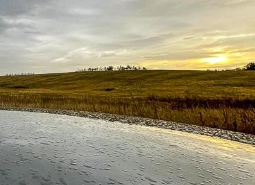 7.6.                       Iveta
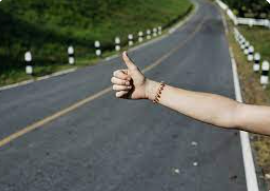 Stopařka Iveta
snila o Vodňanech,
stopla si Trabanta
skončila v Letňanech.
Věřte mi nechcete
v Letňanech na metru
tráviti prázdniny
v tom letošním vedru.
Takže batoh na záda,
zase palec nahoru
a ať už s autem, 
nebo jointem
zmizet rychle 
za horizontem.
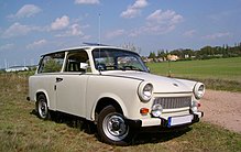 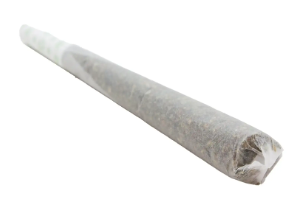 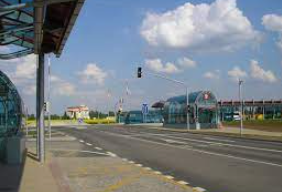 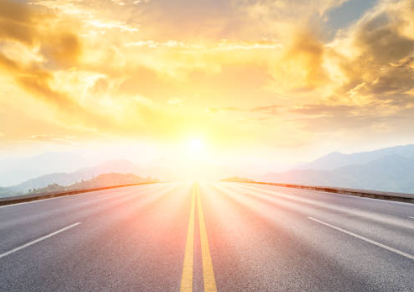 9.6.                    Stanislava
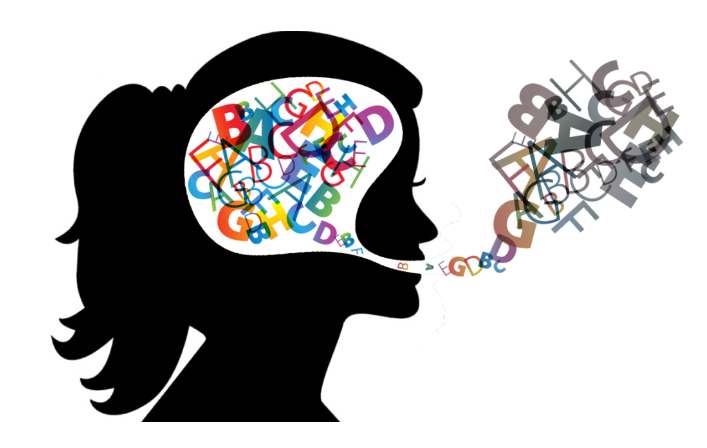 Stanislava je logopedka 
k tomu výrobce marmelád,
já říkám ji od posledka
Stanislavo mám tě lád .
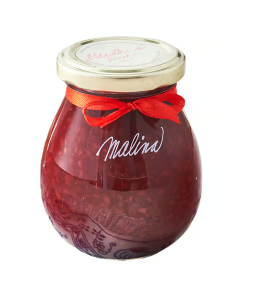 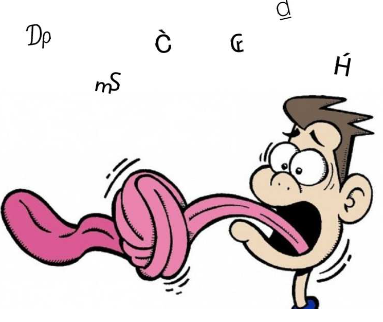 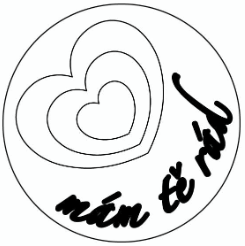 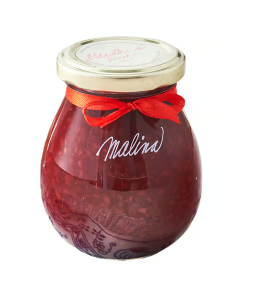 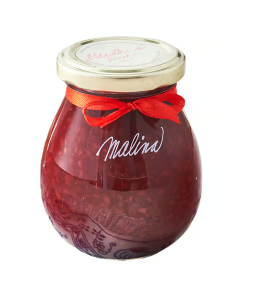 10.6.                      Gita
Kamarádka Gita
pěkná to roba
vdala se za Brita,
už je to doba.
Bydlívala v Meziříčí, 
měla vlasy střapaté,
teď jen ,,how do you
 do‘‘ křičí
a pije čaj o páté.
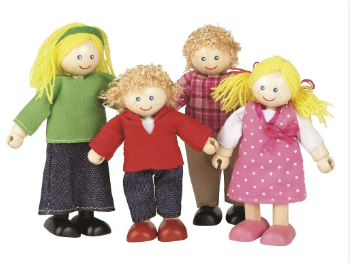 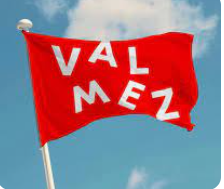 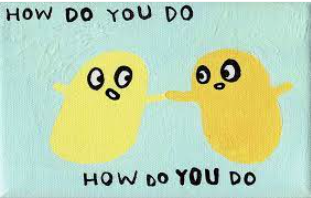 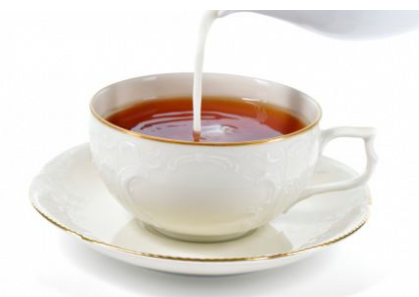 12.6.                       Antonie
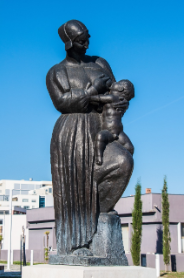 Antonie na dešti
stojí a stojí
jak konkubína neřesti
děťátko kojí. 
Proti předsudkům brojí
a já mám tu čest
míti ji za svoji.
20.6.                    Květa
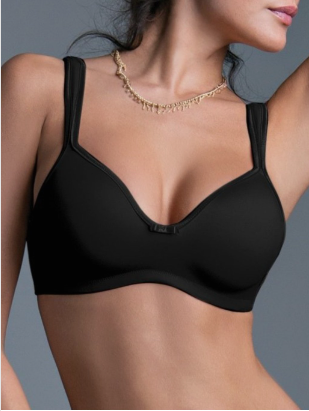 ,,Jak se máte, Květo?‘‘

,,Ale jo, ujde to.
Už mi raší z podprsenky
první jarní prvosenky.‘‘
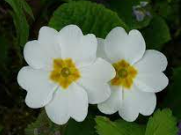 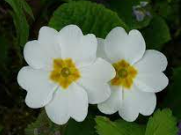 21.6.                       Aloisie
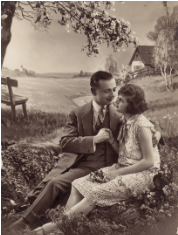 Mít dívku jménem Aloisie
je dnes holá utopie
zmizeli nám holky naše, 
kdesi v časech historie.
Ale těch pár Aloisií,
co nám ještě zbylo,
opředeme poezií
…tak, a to by bylo.
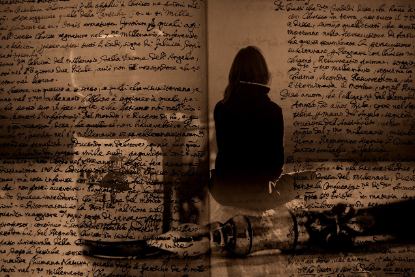 22.6.                    Pavla
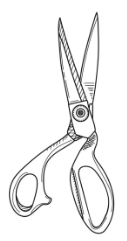 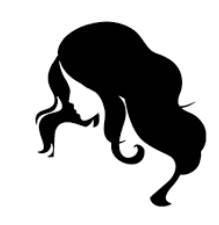 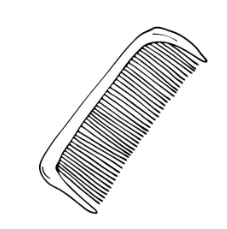 Kadeřnice Pavla
češe se na Havla.
Jenom do čtyř….
pak padla…
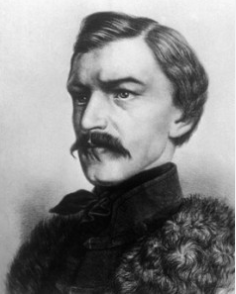 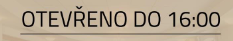 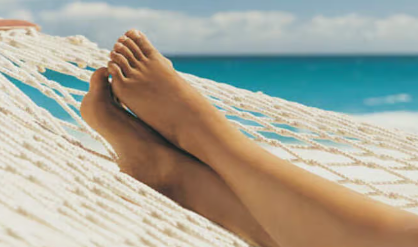 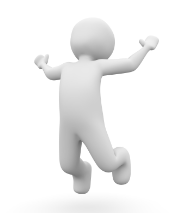 23.6.                     Zdeňka
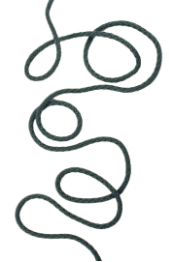 Jak vyděšené štěně
ve tmě na hladké stěně
tisknu se k malé Zdeně.
Slaňujem.
Nikde žádné skoby
Kvůli nám dvěma? Proč by?
Slaňujem.
Šňůra letí prostorem 
a na té šňůře spolu 
s mojí malou ségrou 
řítíme se dolů.
Slaňujem.
Řítíme se shůry,
strach v dutině lebeční
Světlo a?…konec noční můry, 
ta šňůra byla pupeční.
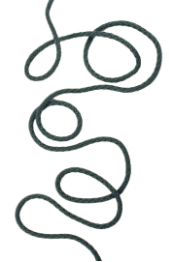 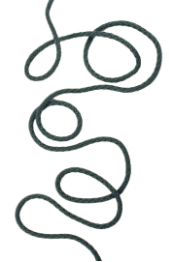 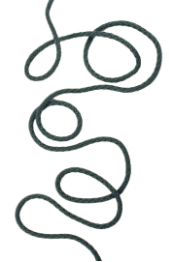 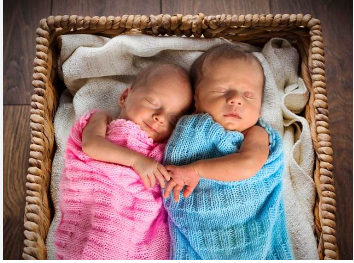 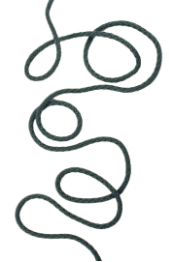 26.6.                        Adriana
Vstávej, 
panno Adriano, 
už je ráno, 
Po vášnivé noci, 
s předčasnou polucí.
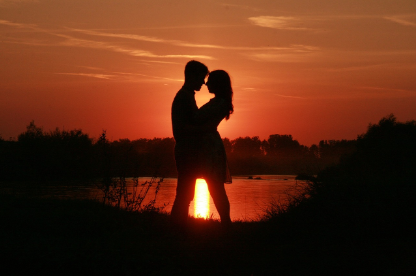 30.6.                           Šárka
Astroložce Šárce
v Jordánském Wádí Rumu,
ukázal jsem krátce,
jak se řídí Velký vůz
po požití rumu.
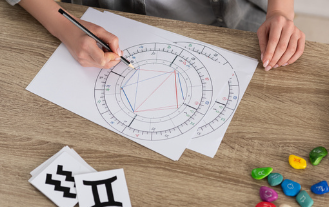 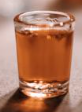 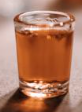 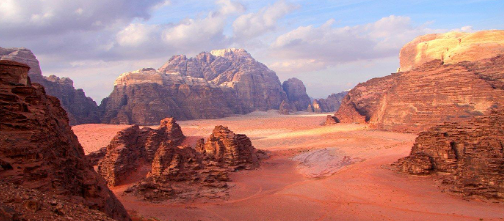 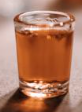 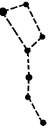 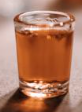 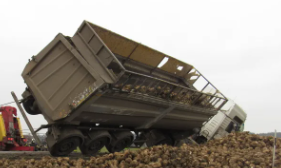 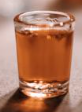 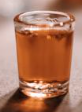 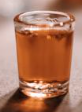 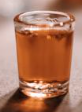 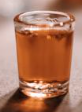 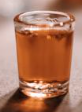 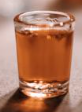 1.7.                        Jaroslava
Kousek, jak je Bratislava
tam u hradní ruiny,
vytěžila Jaroslava
unikátní malou kešku
a v ní dva bitcoiny.
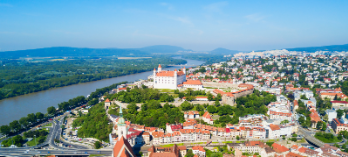 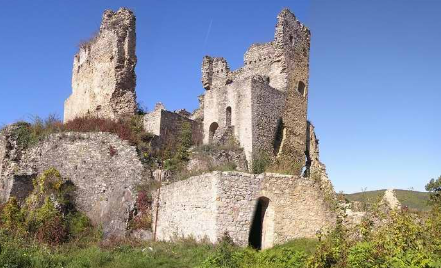 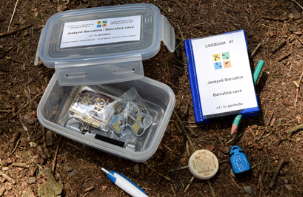 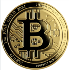 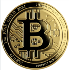 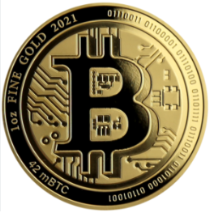 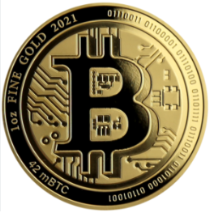 2.7.                         Patricie
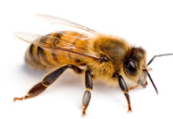 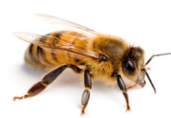 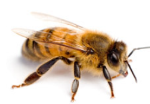 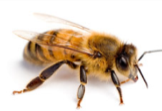 Včelařku Patrícii
ve žluté Felícii
zkoušel jsem okouzlit
žihadlem s grácií.
Leč celé se to zvrhlo
v nepěkné, Waterloo.
Jako holku, co je totiž 
na žihadla zvyklá
ani rudé Ferrari 
směrem mým nezviklá.
A tak měním strategii
s Ferrari teď odjedu
a vrátím se pěšky s růží
a hrníčkem od medu.
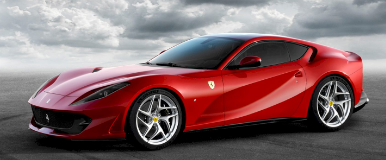 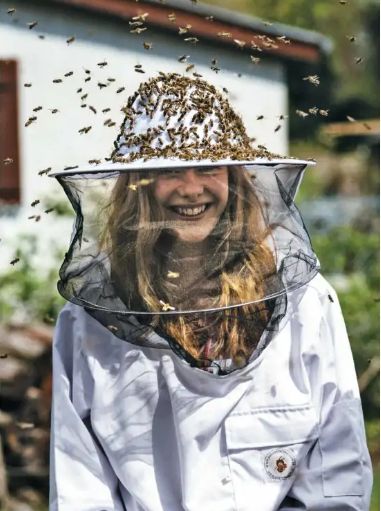 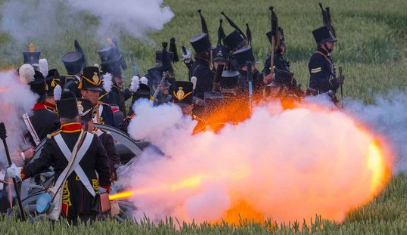 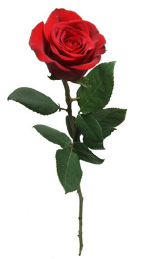 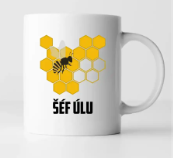 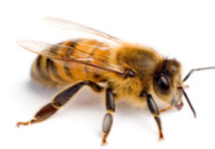 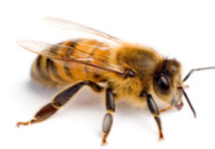 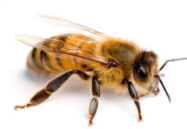 7.7.               Bohuslava
Bohuslava bez okolků
investovala do kolků
a následně bez odporu, 
vstoupila do odborů.
Možná se vám to nelíbí
a dokonce i hnusí, 
ale veřte mi či nevěřte
i tuhle práci odb(p)ornou
někdo dělat musí. 
Holt není všechno vznešené,
není všechno jenom lesk. 
A Bohunka?
Tak ta je na potlesk.
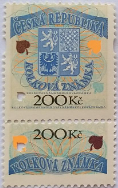 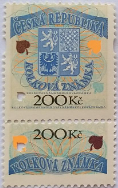 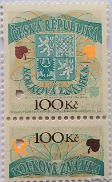 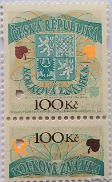 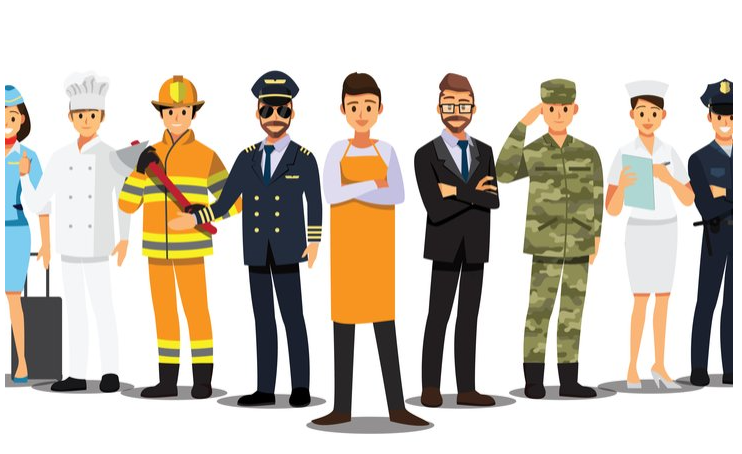 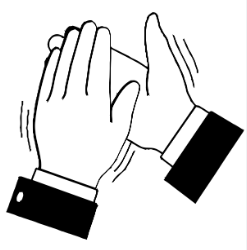 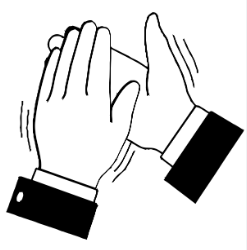 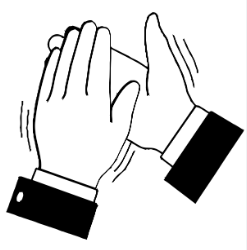 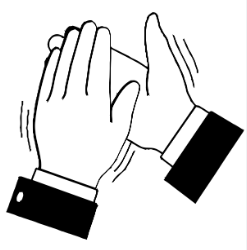 8.7.                        Nora
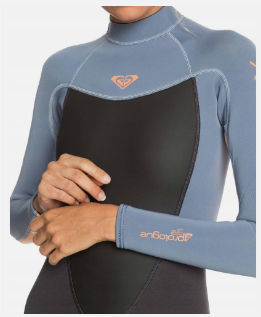 Potápěčka Nora,
poslala si posla 
pro kus neoprénu  
do dalekého Osla. 
No, nedivte se dívce Noře,
těžko se nořit na dno fjordu,
když oděni jste spoře.
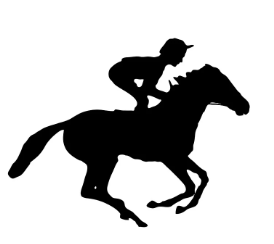 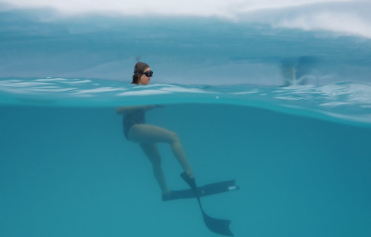 9.7.                   Drahoslava
Dietářka Drahoslava 
snaží se, snaží,
pije vodu z kohoutku 
v solárku se smaží, 
s činkami na pažích, 
po postavě boží, baží.
Nech toho Drážo, 
v klídku, lážo, plážo.
Sedni si pěkně do křesla, 
dej si chleba se sádlem 
k tomu malý pivo, 
ať už v klidu zestárnem.
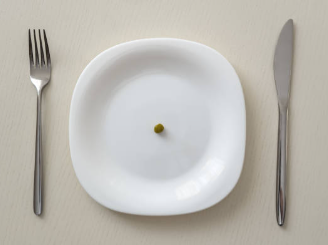 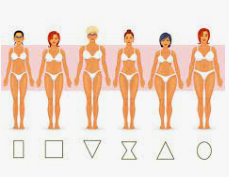 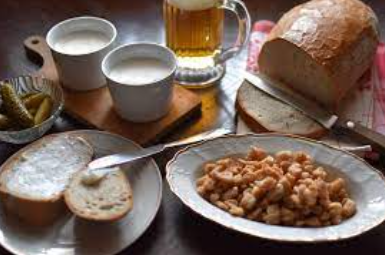 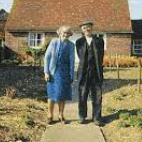 10.7.             Amálie / Amélie
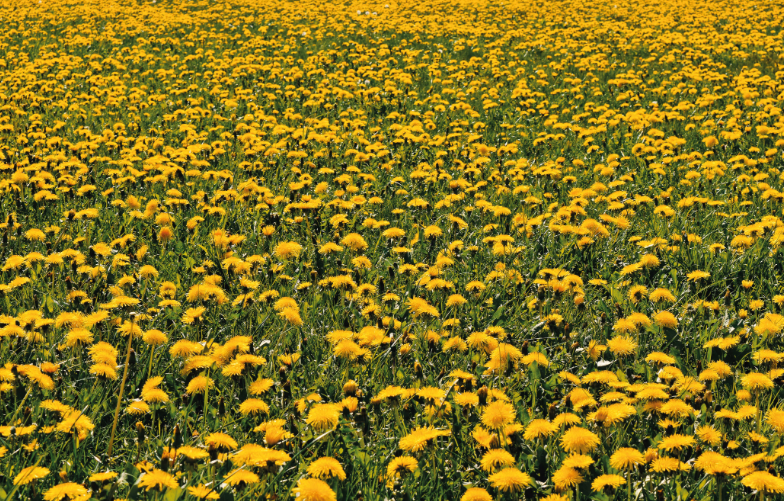 Na koberci z pampelišek 
Amálka ta něžná víla
pozvala mě na pelíšek. 
Byla to síla.
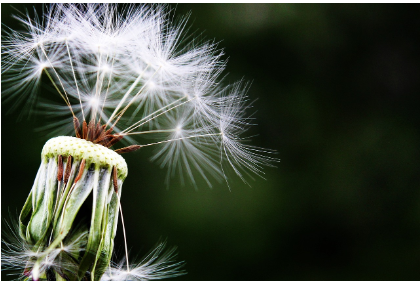 10.7.                     Libuše
Při pohledu na Libuši, 
srdce se mi vždy rozbuší.
Zejména po ránu…
Škoda že takových Libuší,
je u nás jako šafránu.
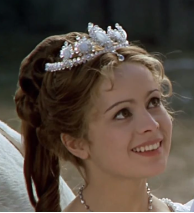 11.7.                       Olga
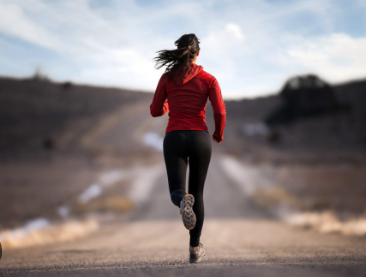 Olga běhá maratóny,
aromatické má tóny.
Já těmi tóny jat
též vybíhám na trať.
Že bos? 
Tak ať.
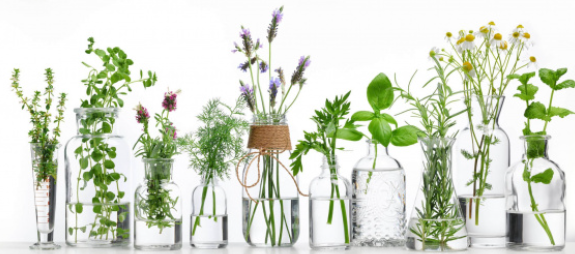 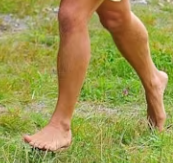 13. 7.                    Markéta
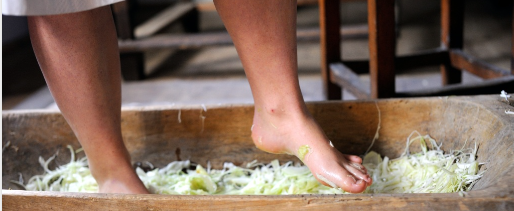 Markéta šlape zelí, 
nakrouhaný, ne celý.
Nožky své pěstěné 
do zelí noří, 
nejedno srdce tu, 
pro to zelí hoří.
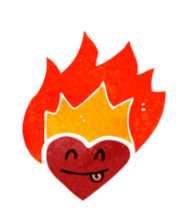 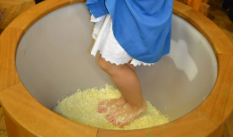 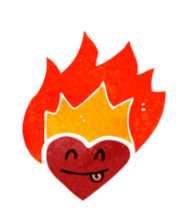 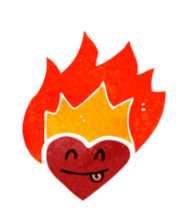 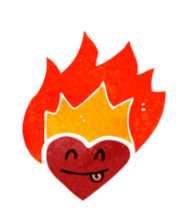 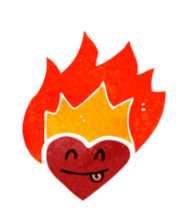 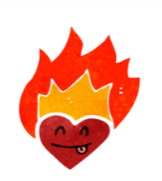 14.7.                    Karolína
Karolínou z Kolína,
jsem vskutku asi 
milován.
Napadlo mě těsně 
poté,
co byl jsem jejím 
klínem froté, 
něžně asimilován.
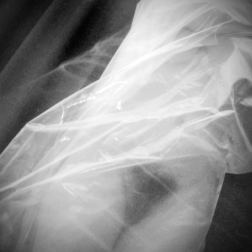 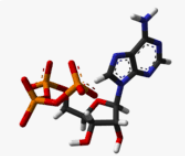 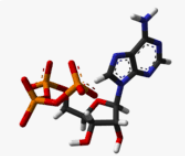 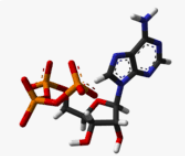 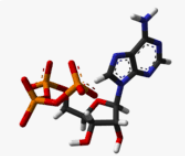 17.7.                 Martina
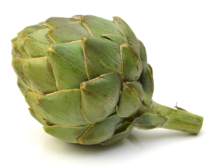 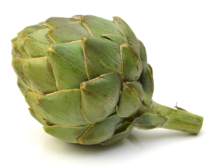 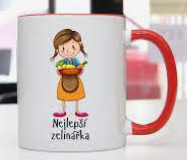 Martina je zelinářka 
a já opit, 
jejím krásy mokem, 
prošel takovým šokem,
že jsem místo z masny s masy,
odešel od ní s artyčokem.
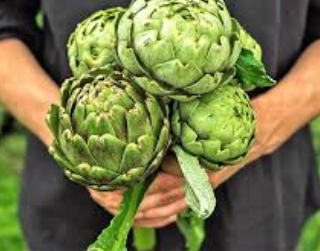 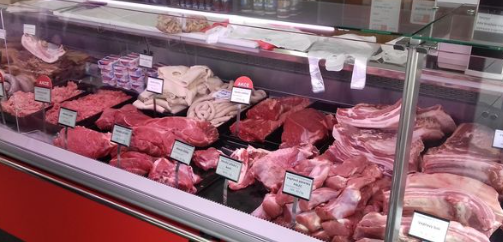 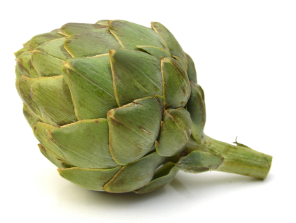 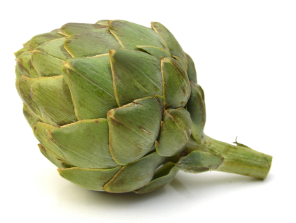 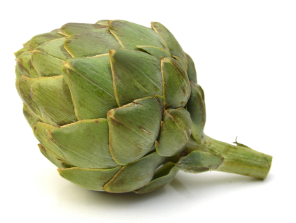 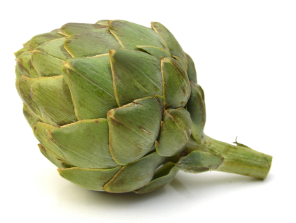 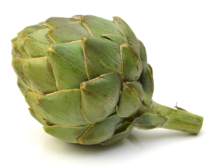 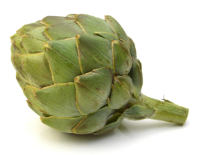 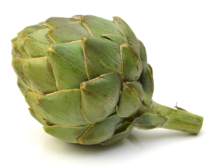 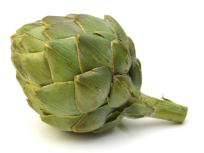 18.7.              Drahomíra
Tahle ta dívka Drahomíra
je záhada Všehomíra,
sto čtyřicet léta věku,
neumírá, neumírá.
Lámou si hlavy lékaři, vědci,
odborně, vyjadřují k věci,
jsou v tom zkrátka až po uši
a přitom vůbec netuší, 
že je to jen litrem lásky
a tunou klidu na duši.
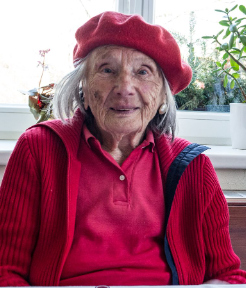 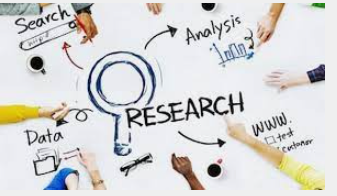 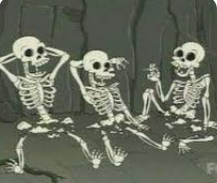 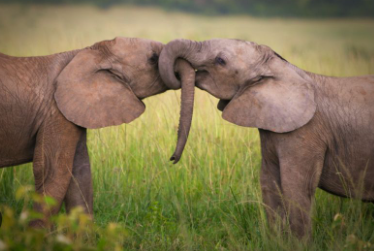 22.7.                   Magdalena
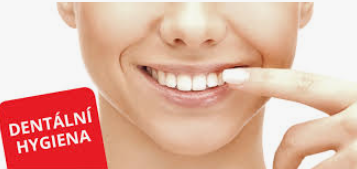 Mojí drahou, krásnou Magdou 
nechal jsem si střihnout vlas,
teď si říkám před zrcadlem, 
že to byla chyba, as.
Magda není kadeřnice, 
natožpak nějaká speciální,
zabývá se holka moje
hygienou tou dentální.
A tak zírám do zrcadla
jazyk napůl huby,
koukám jaký mi ta Madla
nadělala zuby.
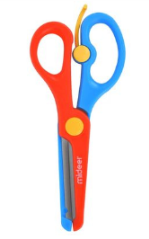 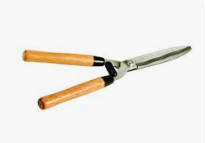 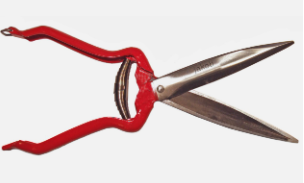 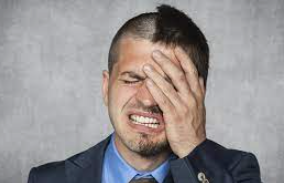 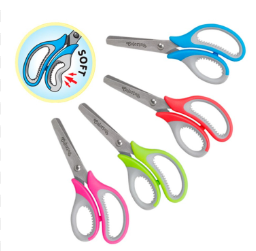 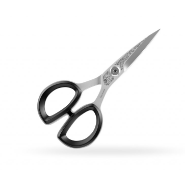 24.7.                          Kristýna
Utekla mi Kristýna,
utekla kamsi do Týna.
Hledám ji srdcem, 
hledám ji hlavou
v Týnech nad nadějí 
i těch nad Vltavou.
Však konec štěstí 
obrovského,
vzala totiž holka roha,
až do Týna Horšovského.
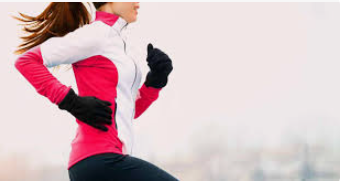 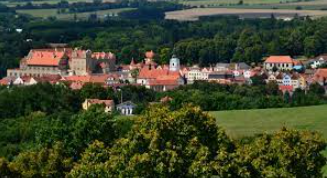 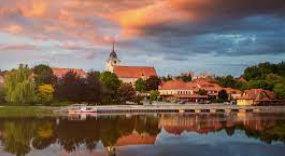 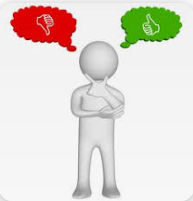 26.7.                     Anna
Postel rozestlána
a v ní leží Anna
ta nádherná panna, 
co byla mě kdys dána, 
leží tam nad ránem 
s přiopilým Dánem
propletená,  
chudinka ta moje
popletená.
27.7.                     Anita
Pro dívku jménem Anita
zamířila sanita,
v soutěži jedlic dobře si vedla,
snědla kilo zelí
a třicet šest knedla.
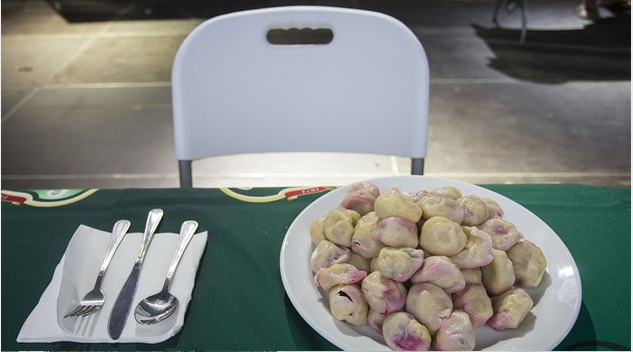 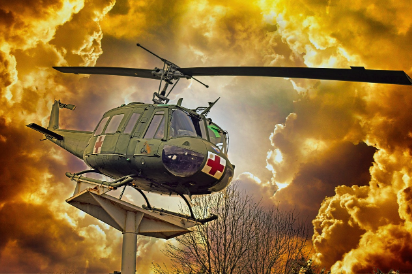 29.7.                      Marta
Na školení motivace 
a osobní vize
upadla Marta
v bezvědomí
a pak do střední krize.
Marné byly poučky,
jak zůstat ve svém středu,
už nikdy nešla na školení
konaného ve středu.

Raději dělala jiné věci,
co ve středu, 
dělají se přeci.
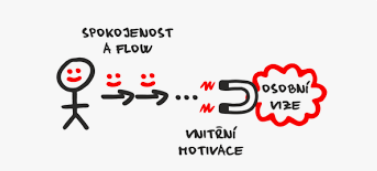 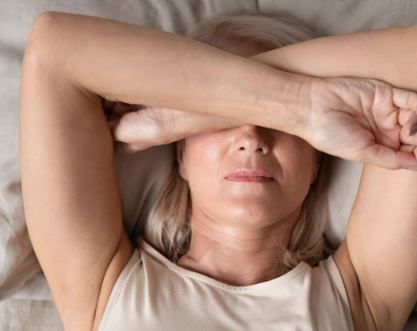 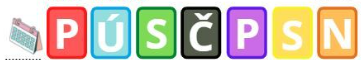 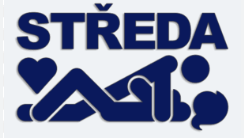 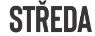 3.8.                         Miluše
Zaklepal jsem stromem 
Moruše
a vypadla na mě Miluše.
A nebudeš mi věřit - mami, 
ale s Oskeruší, 
to bylo to samý .
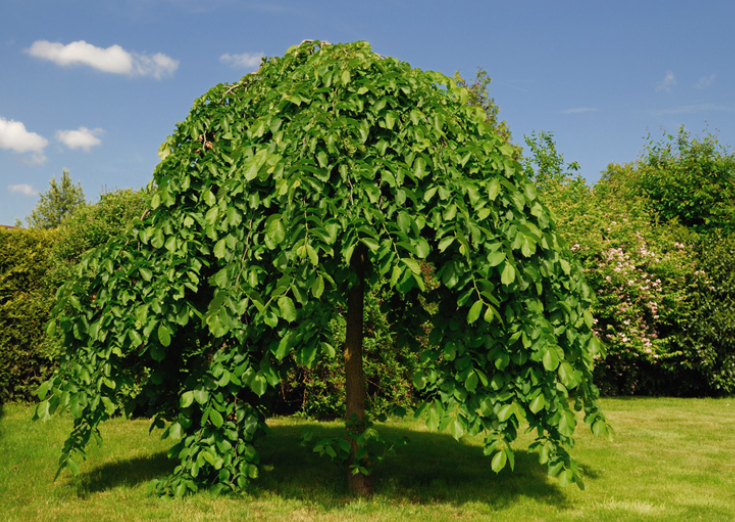 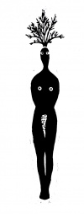 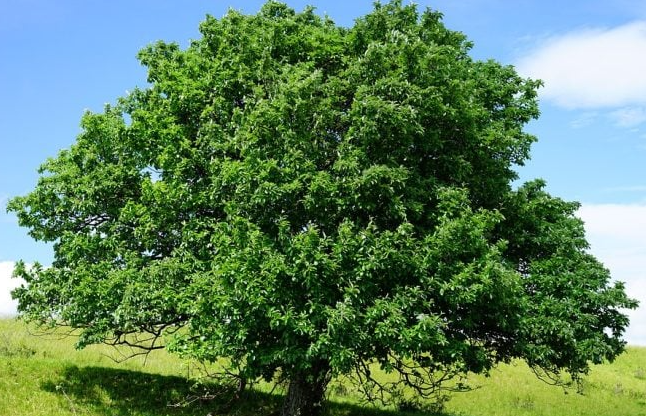 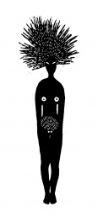 6.8.                      Oldřiška
Podlehl jsem ve výšce
parašutistce Oldřišce.
A to byl jsem tam jen 
na skok,
jako případný záskok,
na tandemový seskok.
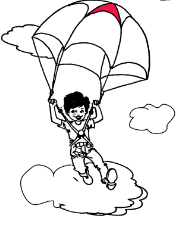 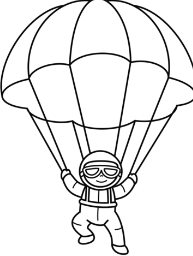 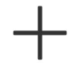 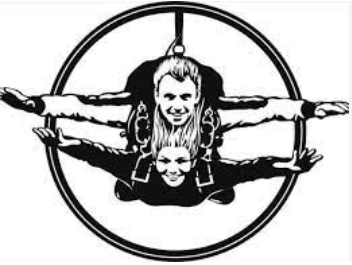 7.8.                         Lada
Zakoupil jsem za dvě Leva,
své letušce Ladě,
postaršího Tupoleva,
stojí na zahradě.
O víkendech létáme si
na Zadar i Varnu,
není lepšího co dělat
v tom letošním parnu.
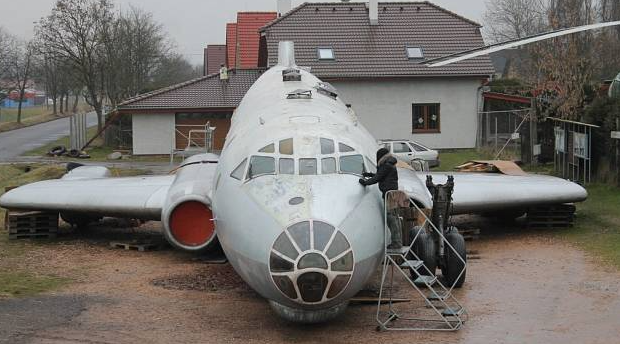 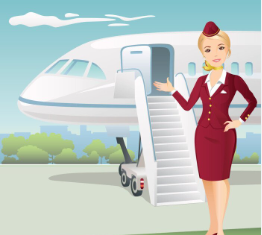 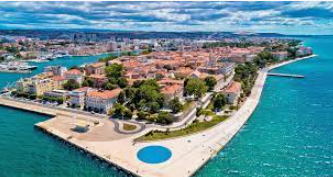 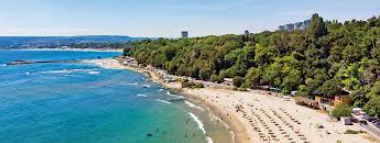 11.8.                     Zuzana
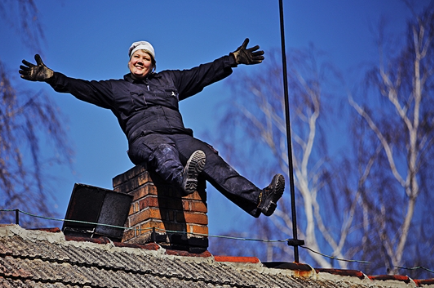 Zuzana je kominice
sazí plná líčka,
a tváře své umazané 
náležitě hýčká.
Vždyť komu se to poštěstí,
aby si ho tolik lidí
pohladilo pro štěstí.
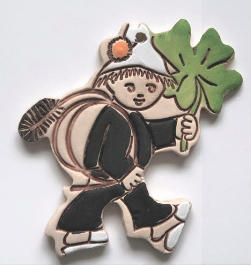 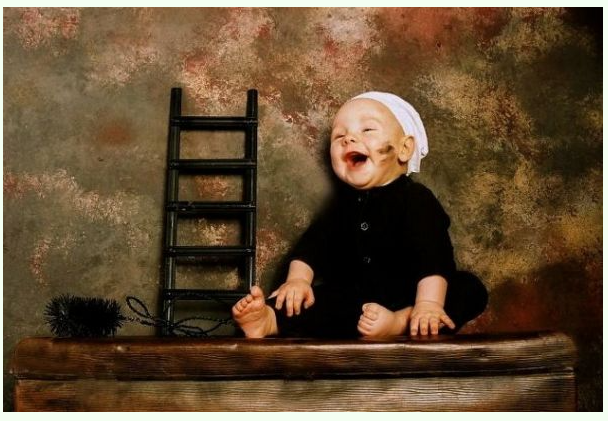 12.8.                           Clara
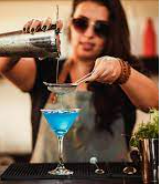 Exotickou Claru
potkal jsem kdysi v baru.
Míchala drinky,
teď pere plínky.
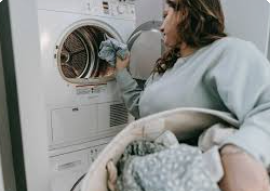 12.8.                          Klára
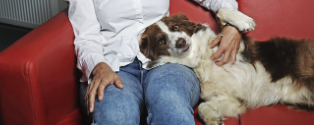 Duše mu pláče, 
zoufá si, stůně,
že nemůže dál ležet 
v Klářině lůně. 
Jak bez chobotu slůně,
co žízní u tůně
roní slzy sloní, 
roní, steskem po ní.
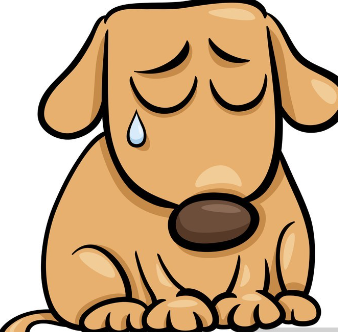 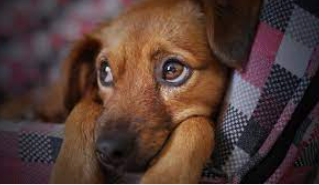 13.8.                       Alena
Ztratila se Alenka 
někde v říši divů
Zatímco jsem vysedával 
v hospodě na pivu.
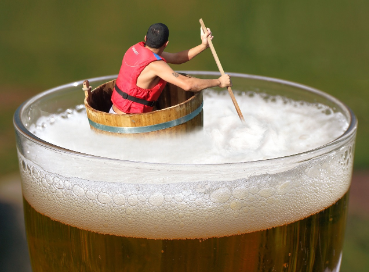 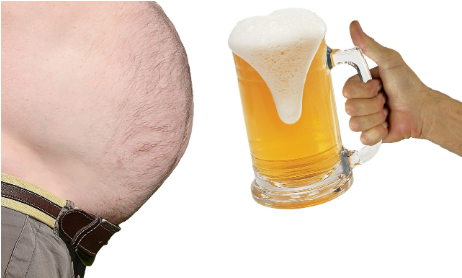 15.8.                                Hana
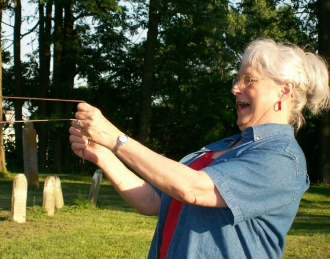 Hydroložka Hana
neomylně určí
polohu kde pramení
pramen, co krásně zurčí.
Za rok nato přijedou,
už bez Hany a bázně,
stovky bagrů s projektem
a vydlabou tam lázně.
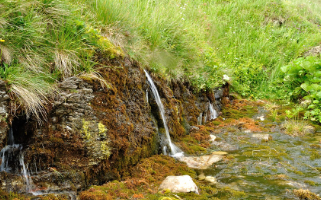 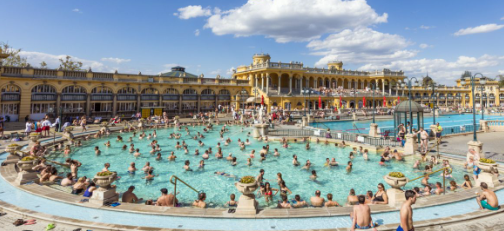 17.8.                          Petra
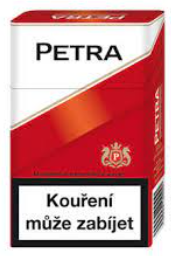 Petra je cigáro
Petra je město
Petra je smích 
i prázdné gesto
Petra je benzinka
Petra jsou kamna
Petra je vášeň
i rána klamná.
Petra v srdci rýč
Petra všude okolo
a přesto pryč.
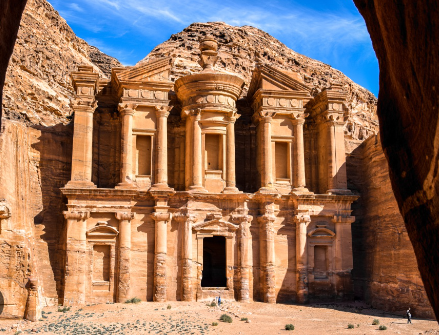 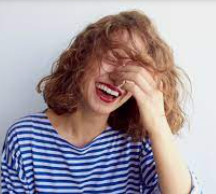 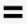 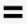 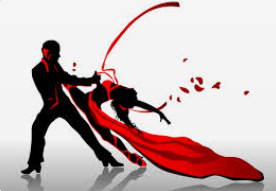 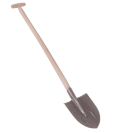 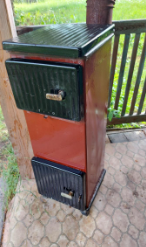 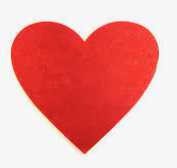 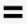 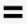 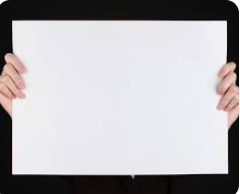 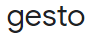 18.8                   Helena
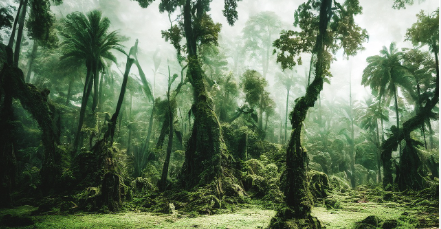 V záplavě tropické zeleně 
sekaje mačetou 
pátrám po své ženě Heleně
s nepočetnou četou.
Ještě včera, 
měl jsem ji u nosu
a dneska stala se, 
obětí únosu.
Únosu hrošího,
co může být horšího.
Však Heleno, nezoufej! 
Ještě jsem tu já a mí hoši
a vy se máte na co těšit, 
zlotřilí hroši!
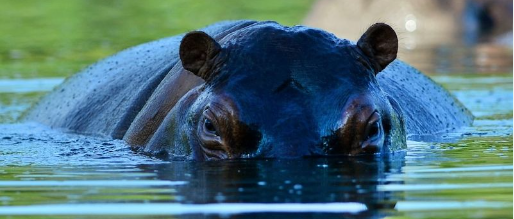 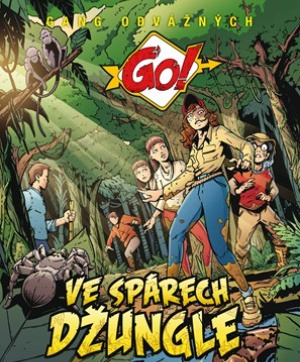 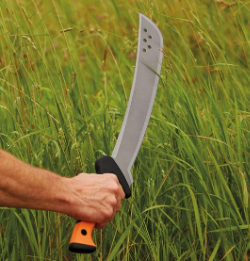 21.8.                       Johana
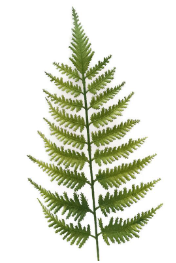 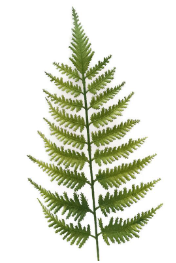 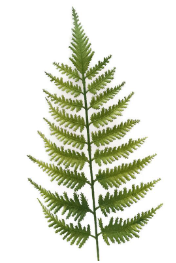 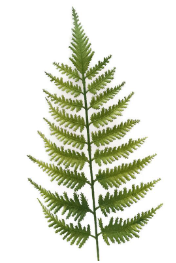 Johana je plná listí.
Vlasy z javoru,
srdce z lípy, 
ruce z kapradí,
co krásně pohladí.
Johana jak od Muchy
zahradnice malovaná,
botanickou zahradou 
pestíkově milovaná.
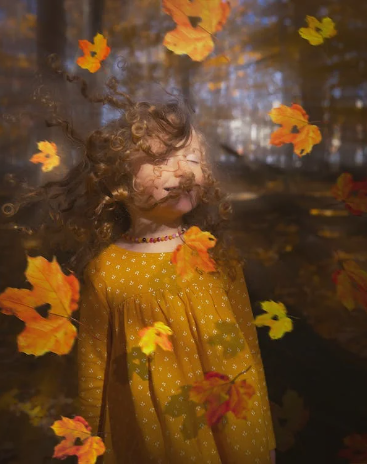 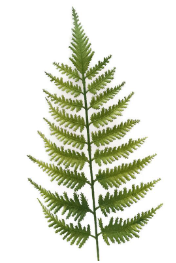 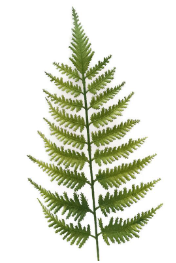 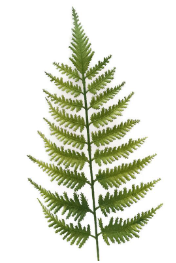 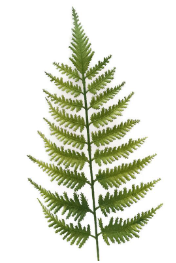 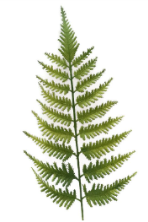 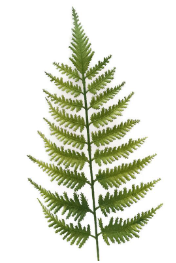 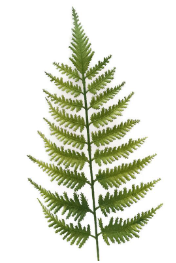 23.8.                       Sandra
Logistička Sandra, 
je léta moje mantra.
Trochu kouří, trochu pije, 
občas mluví sprostě
a mé srdce jí miluje, 
takhle je to prosté.
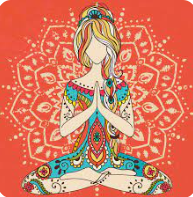 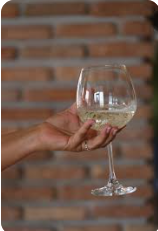 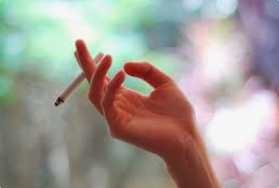 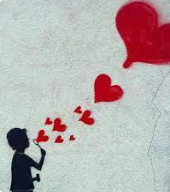 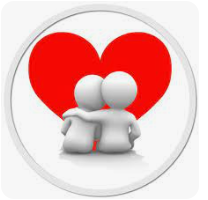 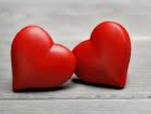 29.8.                       Evelína
Evelíně z FBI 
všichni zločinci nadbíhaj.
Musím říct, že není divu
neb jde o překrásnou divu,
ke které už po léta
zlotřilci ruce spínají 
se slovy: ,,dej mi klepeta!‘‘
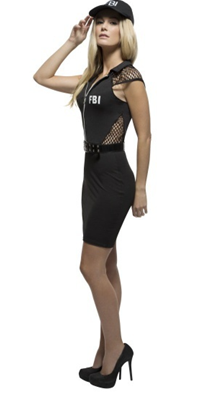 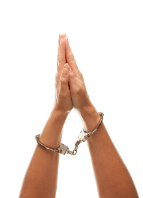 30.8.                       Vladěna
Na brigádě 
žvýkáním koky,
vyhnala Vladěna 
všechny streptokoky.
Ať už je v Bolívii, 
anebo v Peru,
tuhletu Vlaďku, 
já prostě žeru.
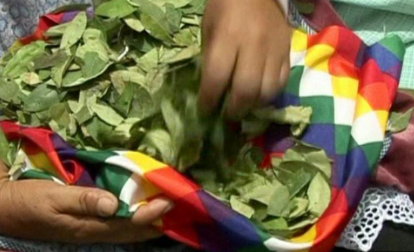 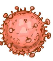 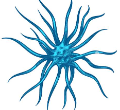 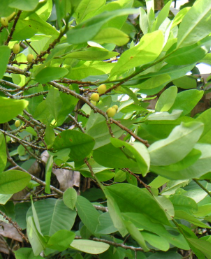 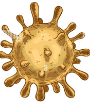 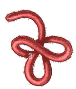 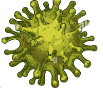 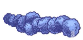 31.8.                 Pavlína
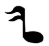 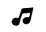 Ocitl jsem se ve víru 
Pavlínina klavíru.
Proplouvám not kapkami
barvy černé a bílé,
co jsou klavíru klapkami
pod prsty mojí milé.
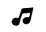 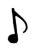 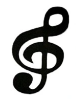 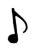 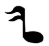 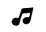 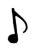 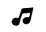 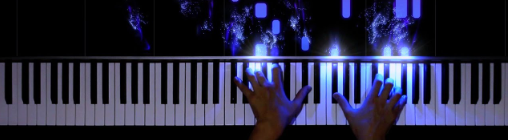 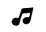 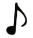 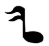 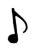 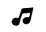 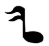 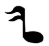 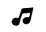 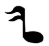 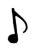 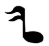 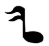 1.9.                      Linda
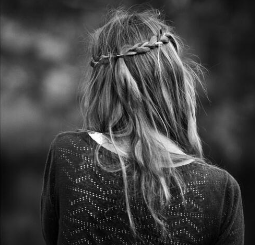 Linda dělá v neziskovce
a já si lámu hlavu,
jak jen získat její srdce
než rozplyne se v davu.
Jestli kvítím, nebo písní,
už jsem z toho
Člověk v tísni.
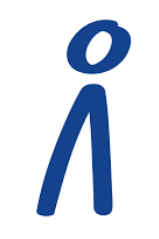 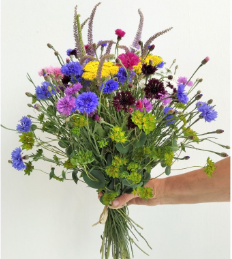 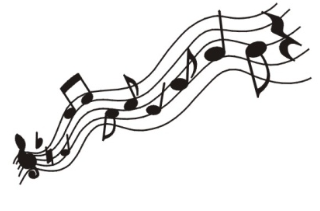 2.9.                       Adéla
Adélo, Adélo, 
já lehával ti na tělo,
na voňavých mezích, 
i v obilných kruzích.
Teď už lehám sám, 
zavřenej krám,
kam se ti jenom Adélo, 
to tělo probůh podělo…
4.9.                        Henrieta
Mladičká herečka Henrieta 
není žádná levná proprieta.
Na prknech co znamenají svět,
večer co večer, rozkvétá 
v květ.
Ve květ plný emocí
jako krásná růže, 
co léčí lidské nemoci
a nešťastné duše.
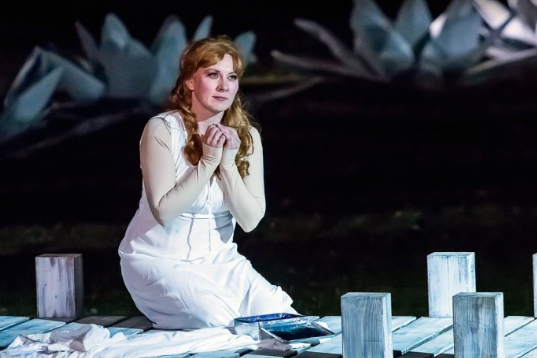 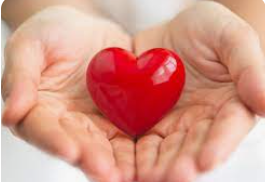 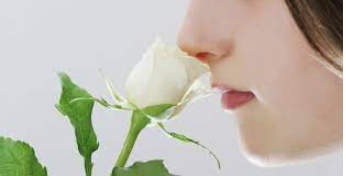 4.9.                       Jindřiška
Nějaký čas už to bude 
co neleze mi do hlavy
proč u nás doma po 
zahradě,  
se courá tolik pohlaví.
Asi to bude od té doby,
co uprostřed ulice
mi střelil šípem Polyamor
Jindřišku přímo do srdce.
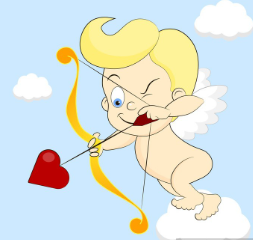 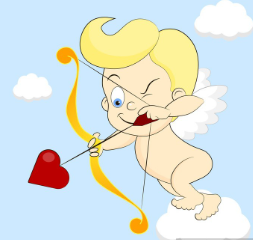 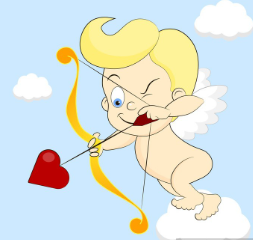 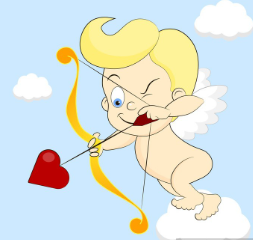 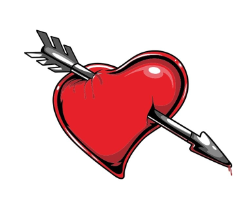 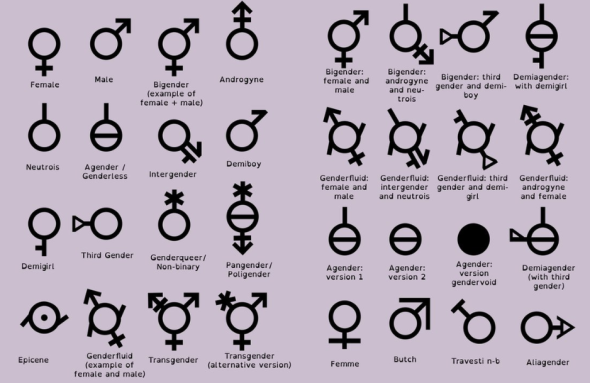 7.9.                         Regína
Regína je kytaristka
co když hraje,
svítí tisíc lun,
a já v tom svitu
pln pocitů
stávám se vězněm 
její hudby
a teorie strun.
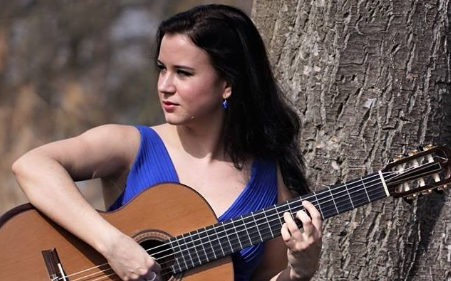 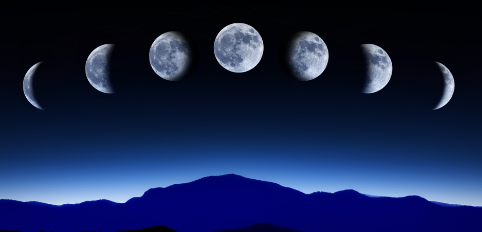 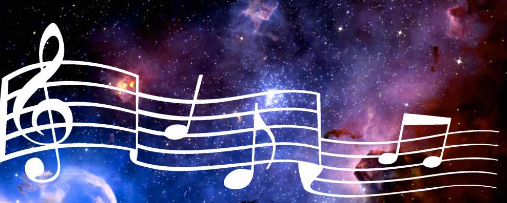 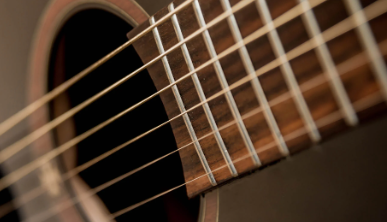 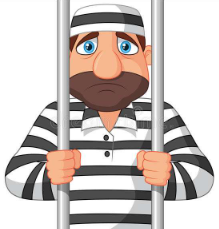 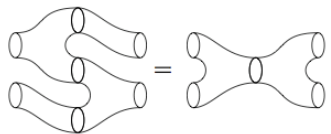 8.9.                   Mariana
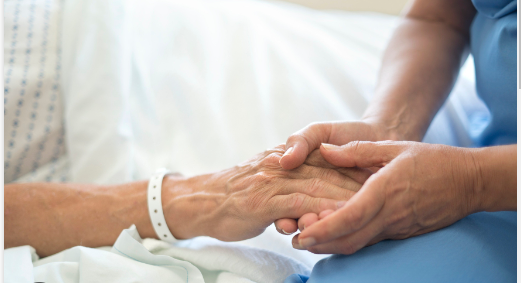 Mariana je sestra 
v hospici
a až se změníte 
z aktivních na spící,
až odžijete svůj život 
od A až do Z,
Mariana vás bude 
vyprovázet.
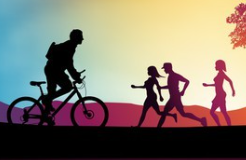 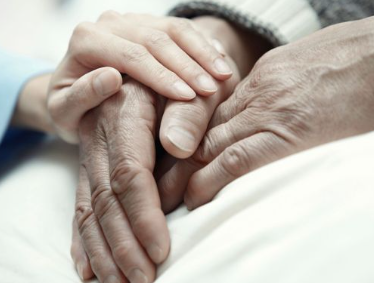 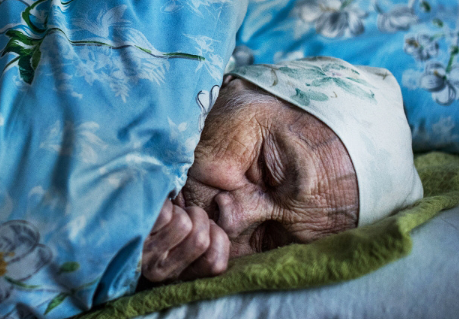 9.9.                  Daniela
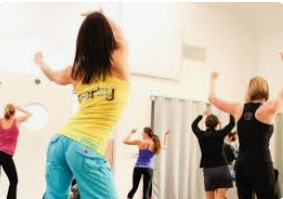 Z tanečnice Daniely
co umí waltz i salsu,
co roky vrtí boky 
jsem už léta v transu.
Mimoto i nádherným to
pupíčkem se pyšní,
je totiž krom jiného
i tanečnicí břišní.
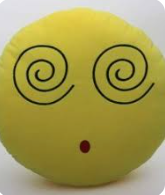 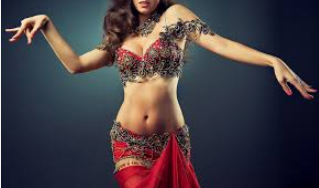 10.9.                   Irma
Není věcí snadnou
získat srdce Irmy, 
když dnes o něj zajímá se 
půlka naší firmy.
Nosí ji květiny, 
pouští jí filmy,
ti šťastnější s ní líbají se
pod firemními jilmy.
Konkurence veliká, 
mnoho šancí neskýtá
Jak na to teď? 
Lehká odpověď. 
Výpověď! 

Lepší způsob, věc je jistá, 
zkusit to jako externista.
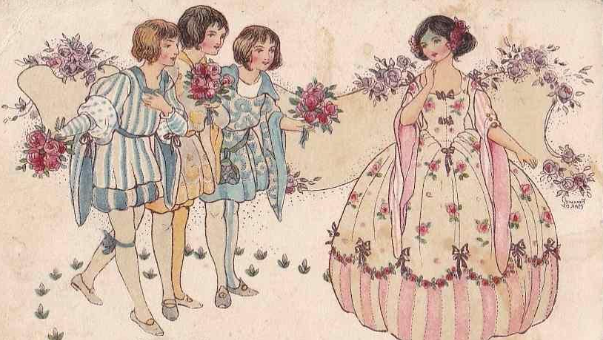 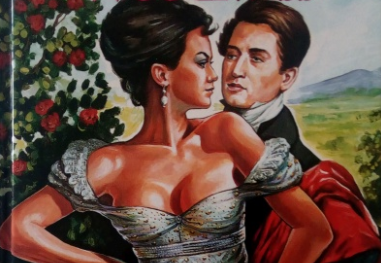 11.9.                 Denisa
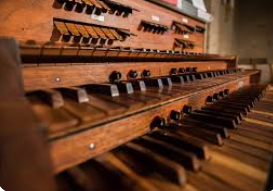 Koncert hudební,
její ruka, moje v ní,
oči hnědé
vlasy havraní, 
ten koncert je varhaní.
Co Bůh spojil, nerozpojuj,
jednoduchá premisa, 
no a tak jsme tedy spolu
já a krásná Denisa.
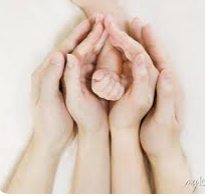 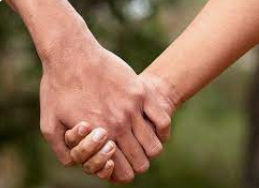 12.9.                      Marie
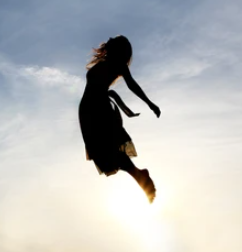 Vypadla Marie z oblohy,
panenka skákavá, 
dopadnula rovnou na nohy
často se to nestává.
Naposledy spadla tak, 
až ztratila dech,
naštěstí hned vedle
pramenu v Lurdech.
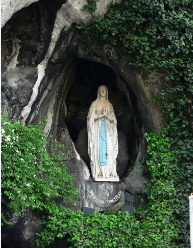 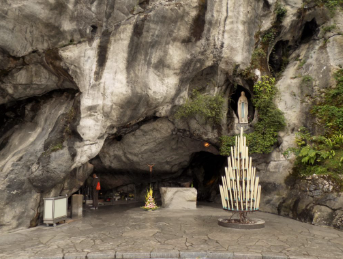 14.9.                     Radka
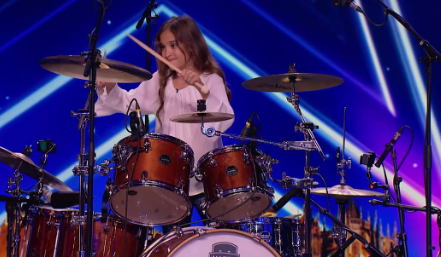 Bubenice Radka
na bubny je krátká,
nedosáhne na dupáky
je taková vratká,
paličky ji padaj z ruky
vůkol rudý vřes,
na metal to nevypadá
radši hraje jazz 
a…tak že ani nedutá
jazzmanů plná Reduta.
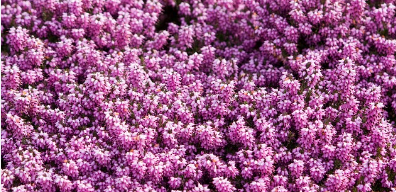 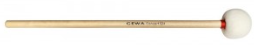 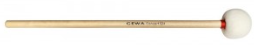 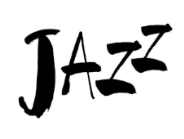 15.9.                           Jolana
Než do školy, 
radši do štoly.
Holínky, kladívko, 
srdíčko buší,
Jolana od rána
ve štolách kruší
na cestu svítí si 
stříbrnou duší.
A tak Jolanko, 
baví-li tě krušit,
kruš si klidně dál 
a nenech se rušit.
Naštěstí pro tebe 
ty hory Krušné, 
už nejsou v podzemí
jak bývaly rušné.
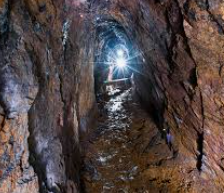 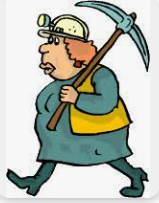 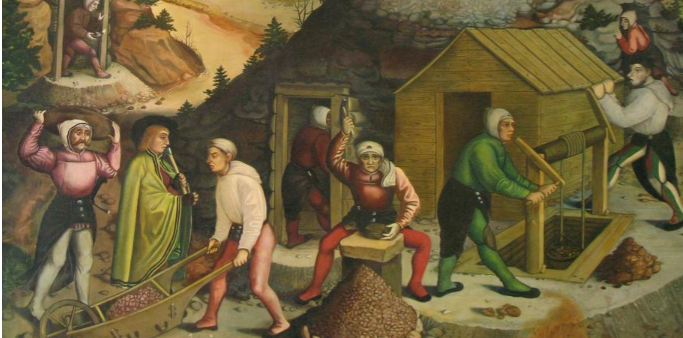 16.9.                     Ludmila
S Ludmilou, 
tak jako s vínem
kdysi slavné značky,
dali jsme si pusinku 
pěkně u zatáčky.
Však nebyla to sladká pusa
svědkem nám byl patník,
Ludmile jsem zlomil nohu
a ona mě blatník.
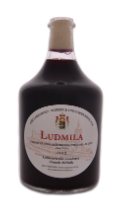 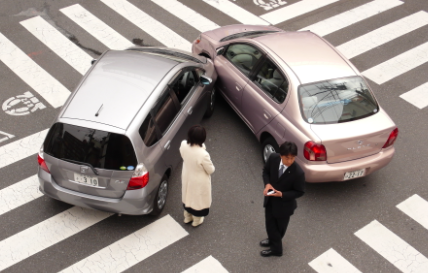 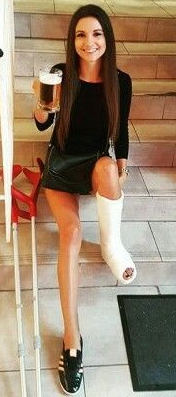 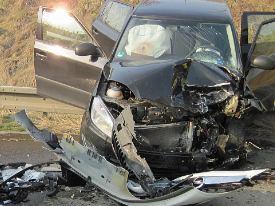 17.9.                  Naděžda
Naděžda je námořník,
paži jí zdobí kérka,
lodě tlačí až na chodník,
je to totiž remorkérka.
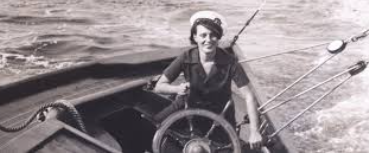 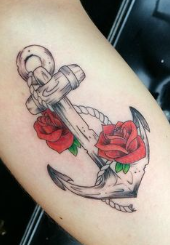 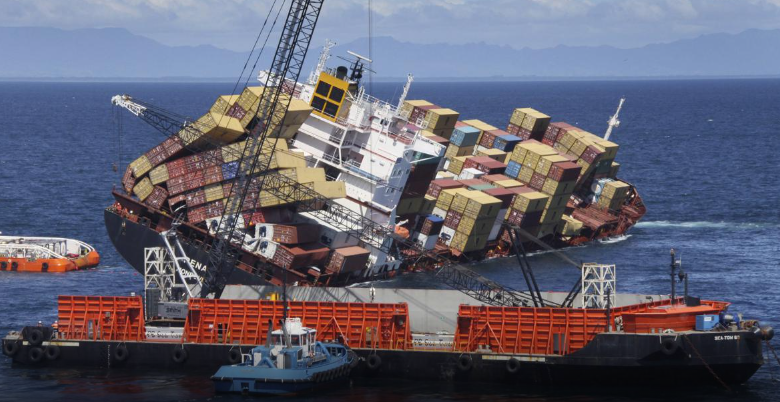 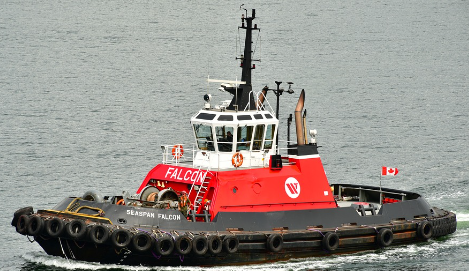 19.9.                         Zita
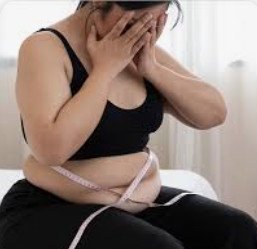 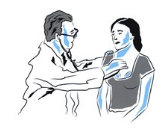 V průběhu ranní vizity
povšiml jsem si u Zity 
převeliké nervozity
z číhající obezity.
Leč není Zita dívenka ta,
co byla by tu obézní.
To jen výplod její hlavičky, 
hlavičky anorektičky,
co s každým řízkem s rohlíkem,
zase brzy odezní.
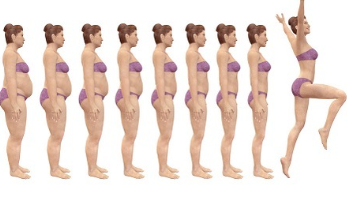 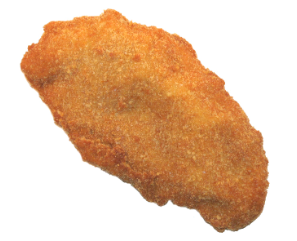 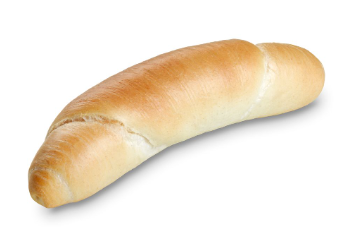 22.9.                      Darina
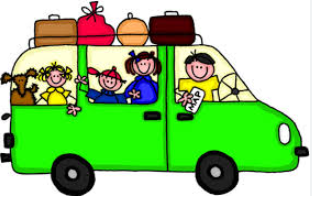 Na školním výletě v Turíně, 
podlehl jsem žákyni 
Darině.
Následně i v Terstu
no a teďka nacházím se 
ve výkonu trestu.
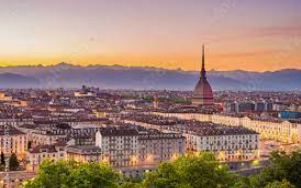 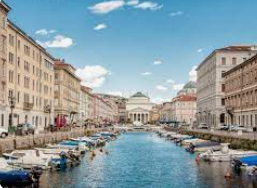 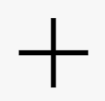 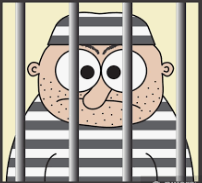 23.9.                           Berta
U všech čertů, kde mám Bertu?
No Berto, kde jsi k čertu?
Ztratila se kdesi v pekle 
vaření a žehlení,
bydlela tu léta vedle,
bydlela a už není.
Pozdě je na lítost, 
pozdě se kát,
jen dokola vařit, 
žehlit a prát.
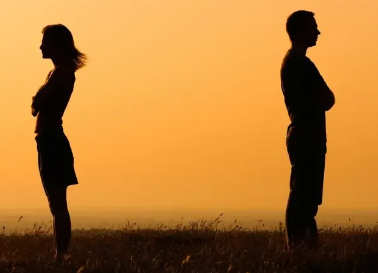 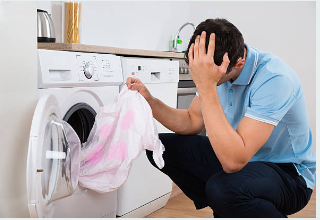 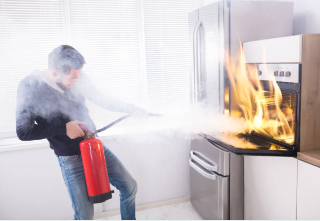 25.9.                            Zlata
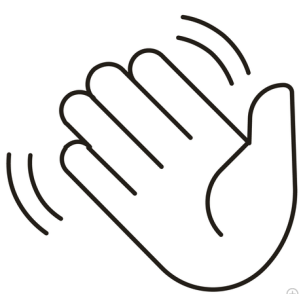 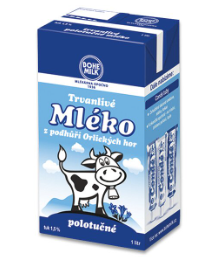 Zlata mi mává 
miláčku skoč pro mléko,
Zlata mi mává 
a nechoď moc daleko.
Zlata mi mává,
v pořádku se vrať
Zlata mi mává
a bacha na závrať.
Zlata mi mává,
že miluje mě zcela
a já mávám ji zpátky neb
hluchoněmá je celá.
Zlata mi mává, 
mává, řečí znakovou,
Já vše ji s láskou opětuji, 
už jsem si ji vzal takovou.
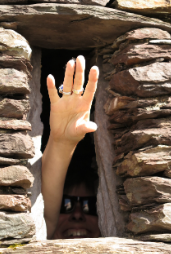 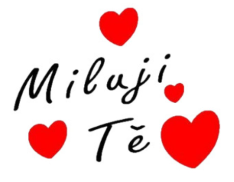 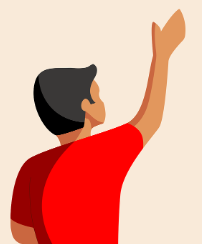 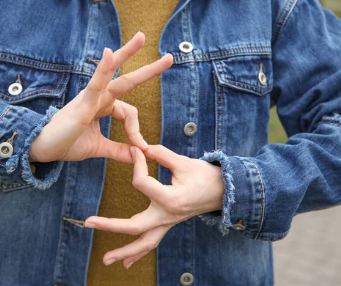 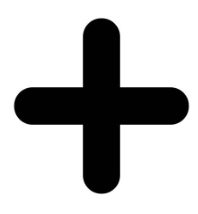 26.9.                  Andrea
Ach ta moje Andrea, 
jaká předvádí mi chorea
vždycky když milujem se
v Severní Korea.
Já vím, 
správně je v Koreji,
ale co pak s těmi chorey?
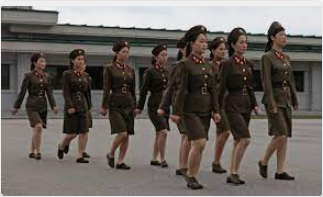 02.10.                    Olivie
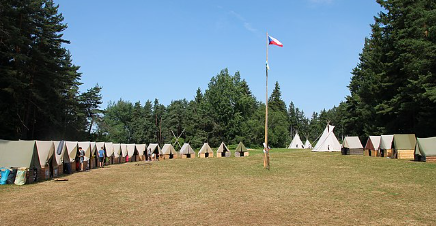 V Louňovicích pod Blaníkem
stojí velký stožár
u kterého zachvátil mé 
srdce velký požár.
Ten stožár byl táborový
a mé srdce horoucí
z Olívie Olivové
táborové vedoucí.
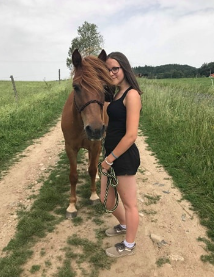 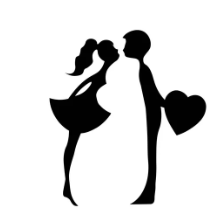 5.10.                   Eliška
Chtěl bych mít Elišek
plný pelíšek.
Elišek z Chocně.
Hmmm, po tom toužím
mocně.
Případně z Horažďovic.
Po tom snad toužím 
ještě víc….
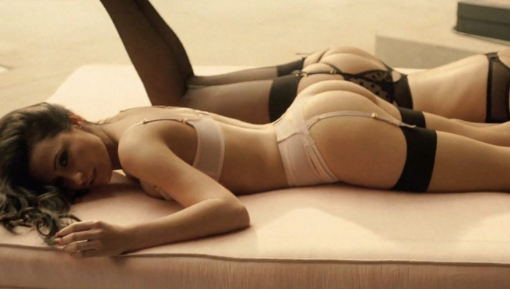 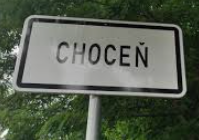 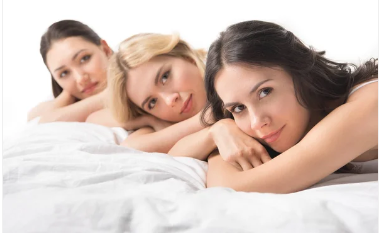 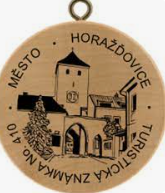 6.10.                      Hanuš
,,Hanuš? 
Už?‘‘
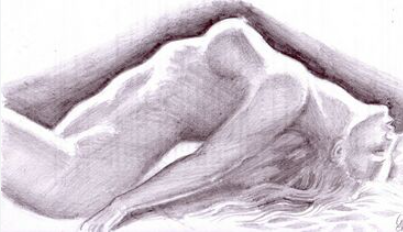 7.10.                      Justýna
Soudkyně Justýna
z Týna nad Vltavou
bezmála hodinu 
putuje mi hlavou.
Krásná to blondýna 
s hlavou plavou,
mohla by konečně 
býti tou pravou. 
Mohla by konečně 
býti mým pokladem
nemuset počítat 
s čtyřletým odkladem, 
neb mi ta holka od vody
napařila čtyři léta
za sňatkové podvody.
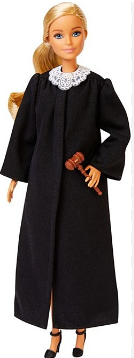 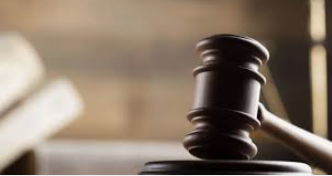 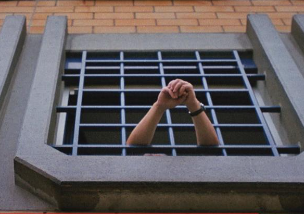 08.10.                     Věra
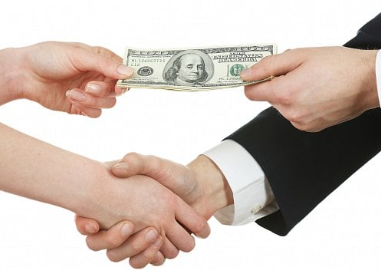 Mívám úspěch u Věr
věc nikoli náhodná,
skrz hypoteční úvěr:
Značka: nabídka výhodná.
No, co Vám budu povídat,
nejen Věrám se vyplácí 
pořídit si chlápka znalého
a jen s měsíční fixací
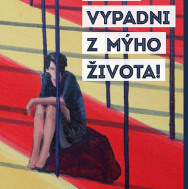 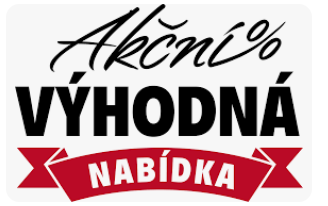 9.10.                       Sára
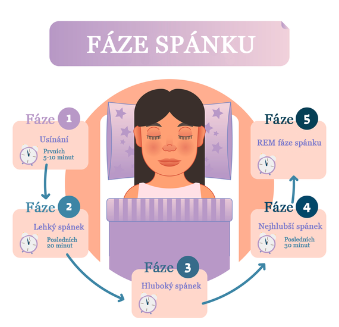 Při výuce třetí fáze
upadla Sára do REM fáze.
Přenesla se holka lehce, 
mezi plátna, mezi štětce. 
Když už totiž pro výtvarno
zahoříte jako troud,
tak prosím Vás proboha,
nestudujte slaboproud.
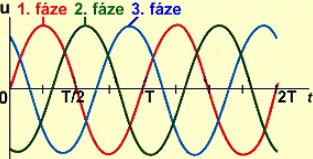 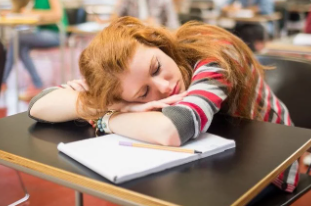 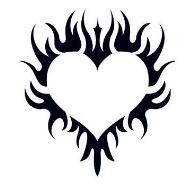 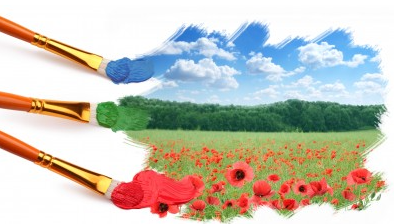 10.10.                   Marina
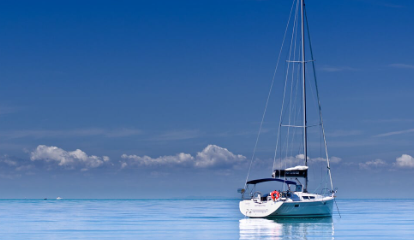 Marina je oceán,
Marina je moře,
Marina je touha 
a já jsem plný hoře.
Já jsem plný slz
přílivu i odlivu,
že plaviti se nemůžu,
neb už nejsem naživu.
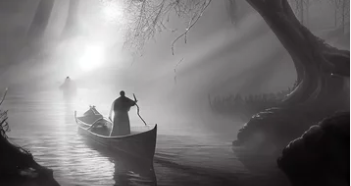 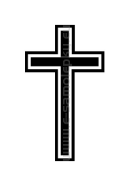 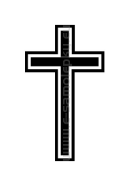 13.10.                   Renata
S Renatou v Buda i pešti
s Renatou pobíhám v dešti
s Renatou v Buku i rešti
s Renatou hlava mi třeští
s Renatou v Banja i Luce
s Renatou vždy ruku v ruce
s Renatou od pouští, po 
polární záře
s Renatou z cestovní 
kanceláře.
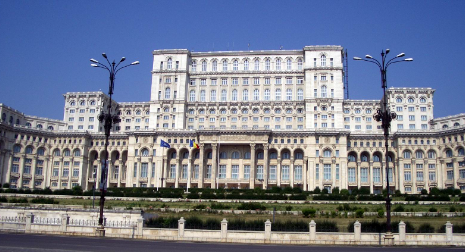 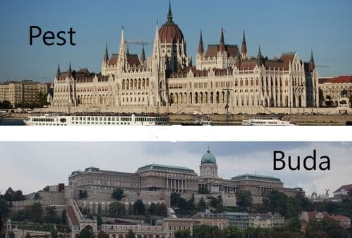 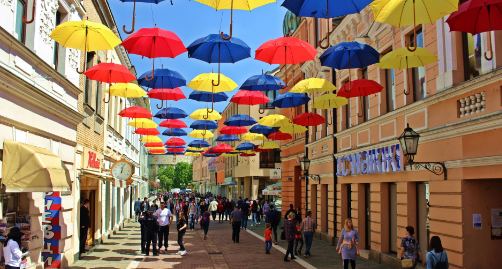 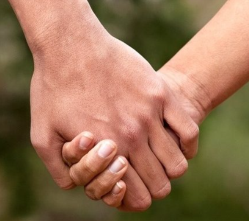 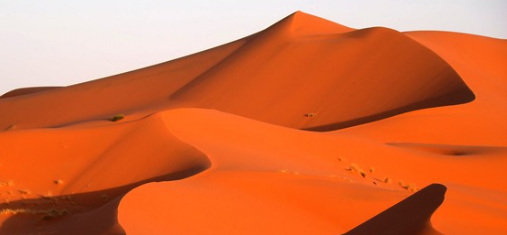 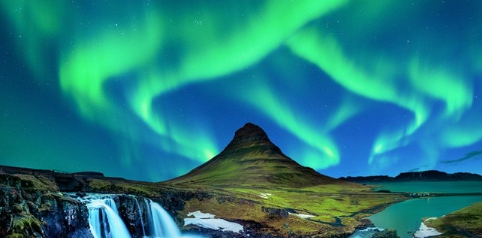 14.10.                       Agáta
Já mám slečnu Agátu,
krásnou jako z plakátu.
Z plakátu s Agathou Christie,
to je jistý.
Ona je zkrátka taková
má milá, chytrá, zánovní,  
slečna Agáta Marplová.
15.10.                       Tereza
Tereza je pokladní
já jsem našel poklad v ní.
Jednoho dne zmizela mi
propadl jsem stesku,
marně bloudím uličkami
v nedalekém Tescu.
Slza z oka přes tvář kane
až někam dolů ke rtu,
,,Běžte domů, mladý pane,
dala přednost Albertu.‘‘
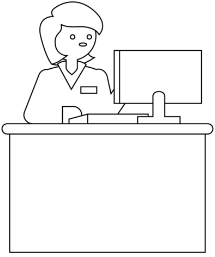 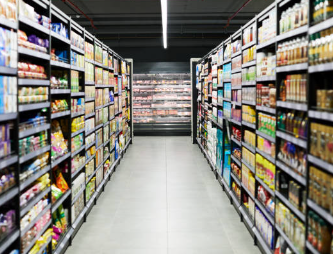 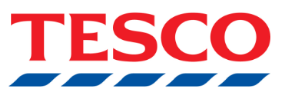 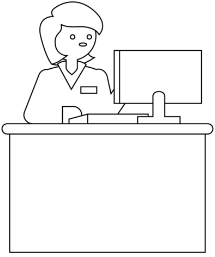 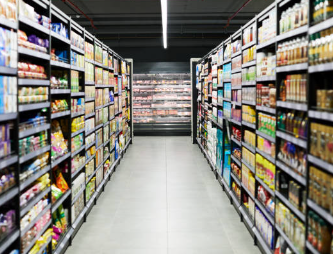 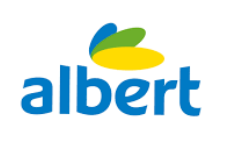 17.10.                    Hedvika
Hedvika spí, 
a jen ona tu ví, 
co zdává se jí,
na polštáři z mraků 
a v lůžku z chvojí. 
Tak dovol mi Hedvičko
alespoň na maličko
nakouknout ti pod víčko.
Jen jestli ten sen,
je alespoň trošičku 
i o mě jen.
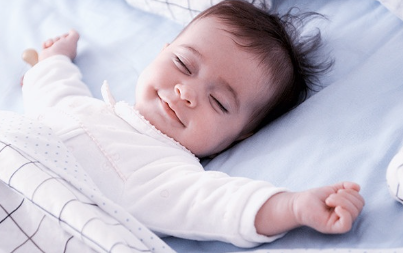 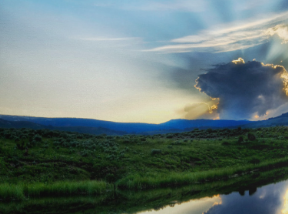 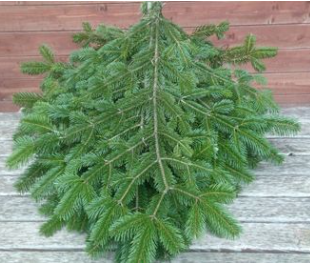 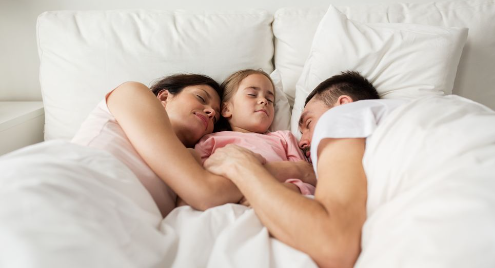 19.10.                Michaela
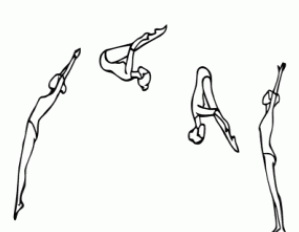 Hadí žena Michaela, 
co po koberci pruží,
hadí žena Michaela,
mou mysl vždycky vzpruží.
Trojné salto a pak provaz, 
až z toho jde strach,
ještěže trpí absencí 
podkolenních šlach.
Na závěr pak stoj na hlavě 
jak kostelní svíce,
to všechno umí moje Míša,
mistryně světa v gymnastice.
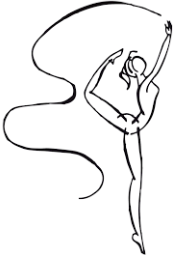 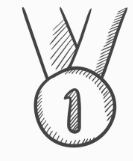 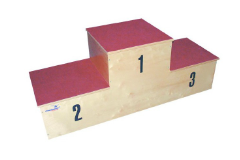 21.10.                        Brigita
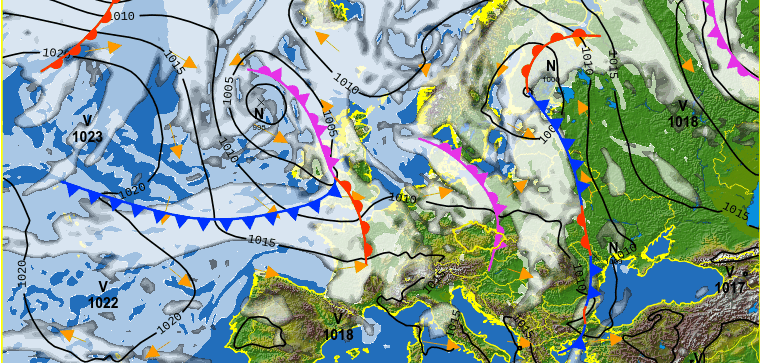 Brigita hlásí počasí
prostřednictvím módy
a na její předpovědi
veřejnost pěje ódy.
Když oblékne plavky
a ven se přesune
lidi hnedle vědí, 
že budou dny slunné,
zato když si vezme, 
ten šedivý svetr,
všichni kolem vědí,
že hlásí fucking weather.
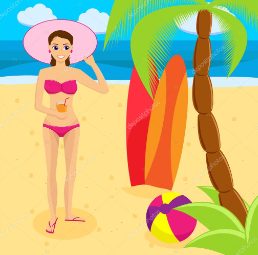 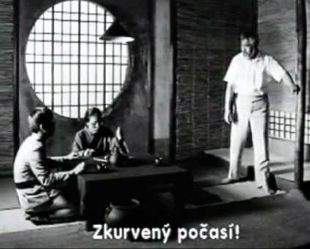 22.10.                   Sabina
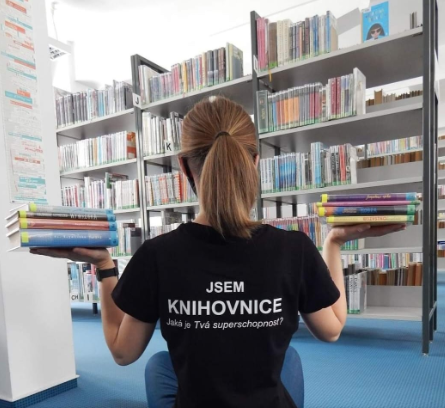 Sabina je knihovnice,
knihovnice v Nice,
prodává knihy české,
ale francouzské jdou více.
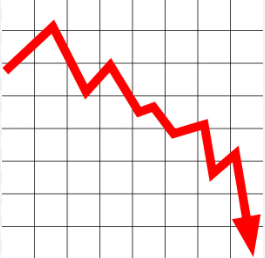 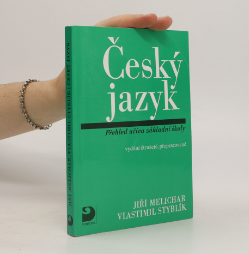 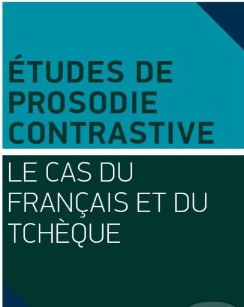 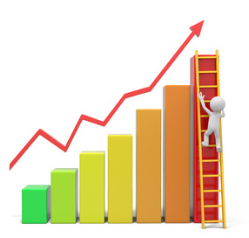 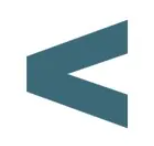 24.10.                       Nina
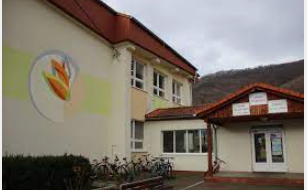 Aj o školskej hodině,
v cirkevnej základnej 
škole svätého Cyrila 
a Metoda ve Snině ,
snívávám o Nině.
Chlapci svätý prepáčte,
ja, som v tom ozaj 
nevinne.
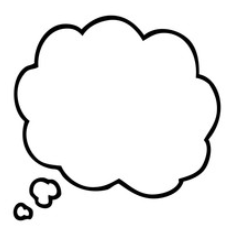 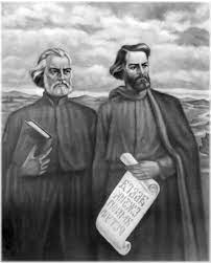 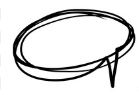 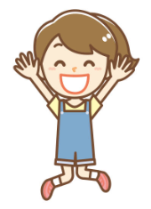 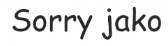 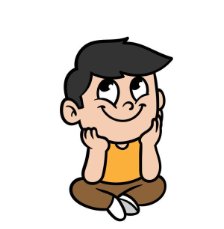 25.10.                    Beáta
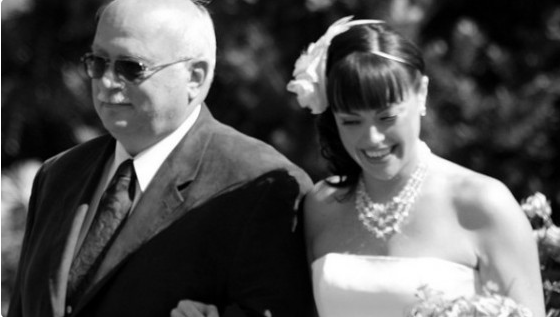 Beata jak kravata 
na krku mi visí
nic, ji holce nevadí, 
že můj leb je lysý.
Čtyřicet let diference
vzali jsme se pronto
mě za pár let rakev, věnce
a Beátce konto.
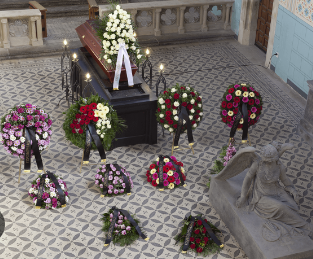 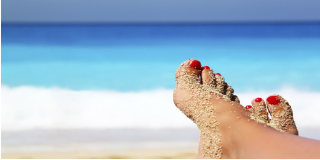 27.10.                       Šarlota
Šarlota je hokejistka
co na veřejném bruslení
za sekání a podrážení,
i vražení na hrazení,
má za chvilinku v kolonce
trest pět minut a do konce.
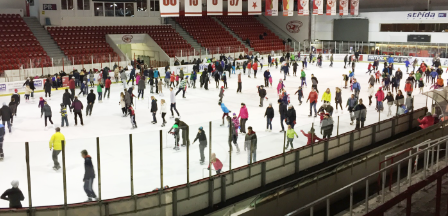 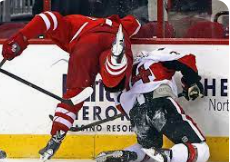 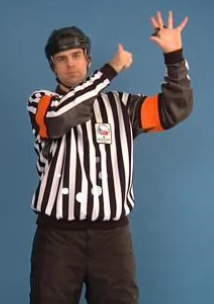 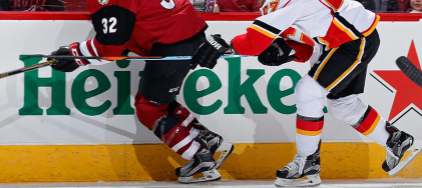 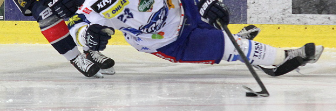 27.10.                        Zoe
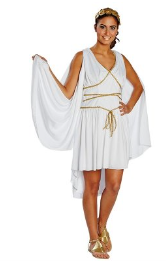 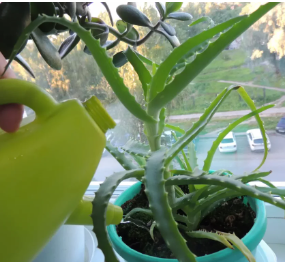 Z exotické Řekyně,
co jmenuje se Zoe
zbyla starší důchodkyně 
co zalévá aloe.
Pryč jsou vlasy havraní 
a plameny pod víčky,
to co tu zbylo na hraní
jsou jen zuby umělé 
a po obědě plíčky.
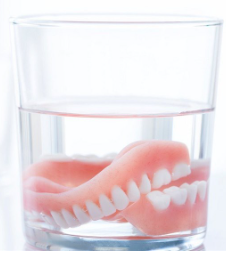 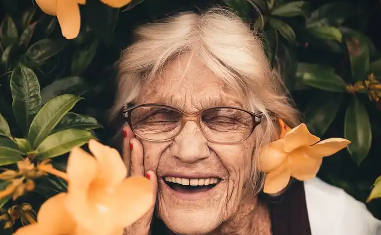 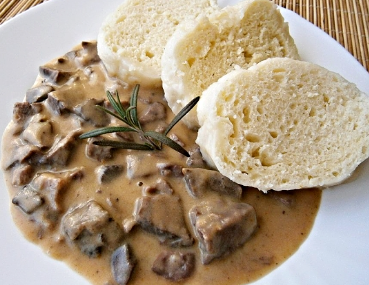 29.10.                           Silvie
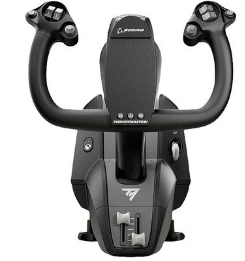 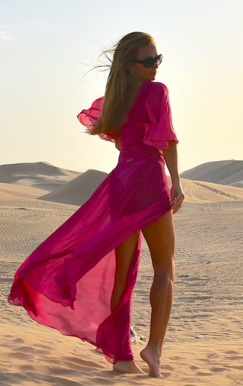 Silvie je Ing,
holka jak z růže květ.
Oděna v purpuru,
pilotuje Boeing,
z Kualy do Lumpuru
a zase zpět .
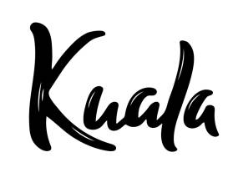 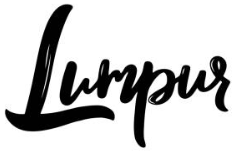 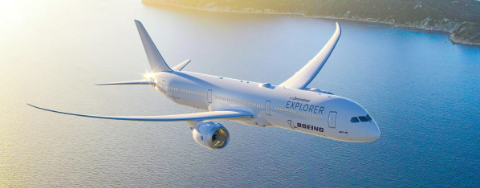 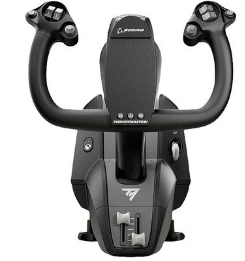 31.10.                     Štěpánka
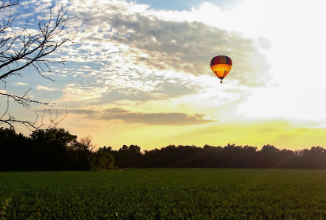 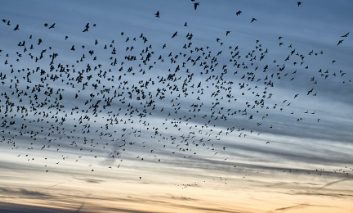 Letí si Štěpánka,
letí si v balónu
tam, kde je říše ptáků,
tam do atlasu mraků.
Spřádat přízi mračí,
jen trošku - to už stačí.
To jen, aby měli rosničky
na žebřících jasno,
že mohou dole nahlásit:
,,Lidi, dnes polojasno.‘‘
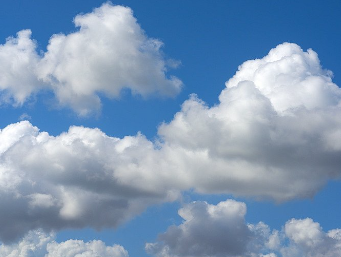 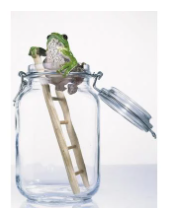 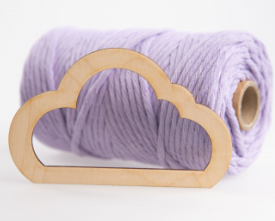 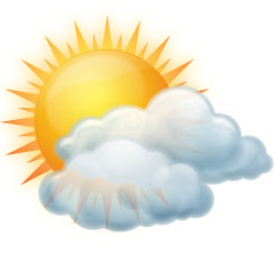 5.11.                     Miriam
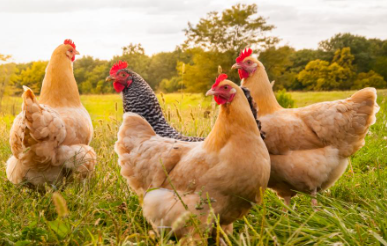 Miriam je teta
z opačného světa.
Se slepicemi vstává,
s kohouty chodí spát
a i když ji skoro nevidím,
stejně ji mám rád.
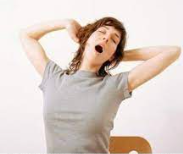 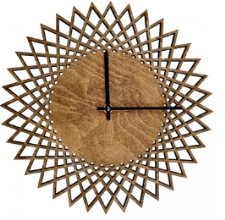 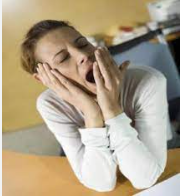 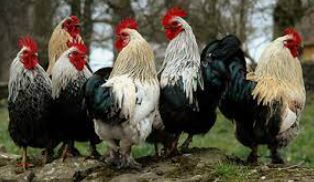 6.11.                    Liběna
Svou babičku Liběnu
co měla včera sto dva let,
v našich pivních lázních,
ponořil jsem pod pěnu
už nebyl čas otálet. 
Pod pěnou prý poleží si
od pondělí do pátku
pak prý můžu vyzvednout si
novou babičku – dvanáctku.
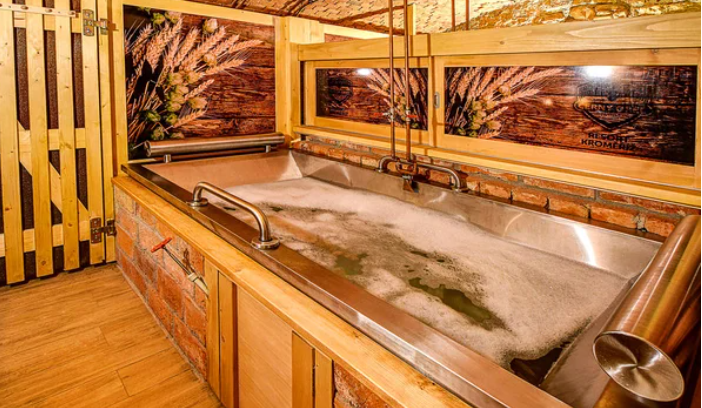 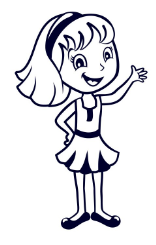 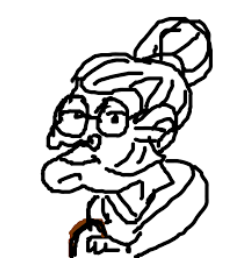 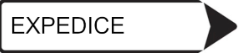 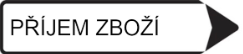 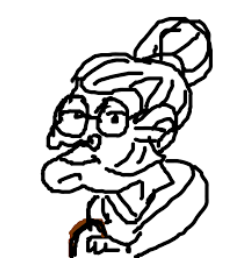 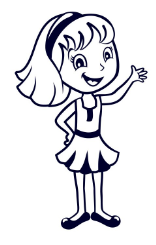 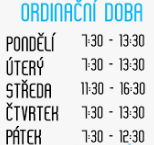 7.11.                           Saskie
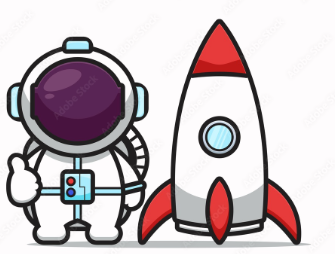 Kosmonautka Saskie
přistála v Praze – část Kyje.
Vezla holka poselství 
ze vzdálených hvězd,
z tajemných cest 
i černých děr,
leč v Kyjích hvězdná 
vyslankyně, neměla na výběr.
Nežli totiž stihla přednést 
svou vesmírnou notičku,
příslušníci části Kyje,
jí nasadili botičku.
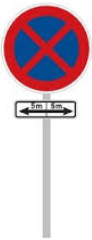 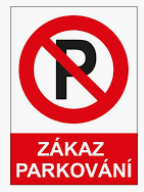 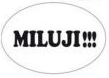 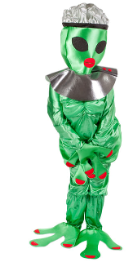 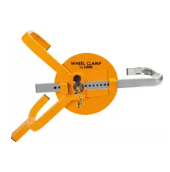 14.11.                          Sáva
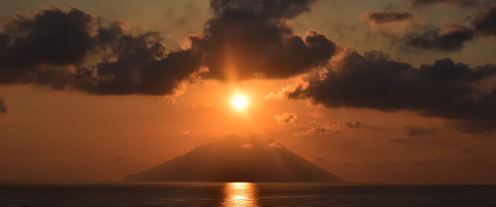 Putuje Sáva, 
po kraji Stromboli 
tam, kde teče láva
a srdce tak nebolí.
Tam kde síla a krása
spolu si sednou 
a problémy žití,
zas aspoň na chvíli, 
pro jednou vyblednou.
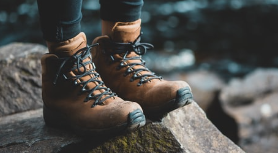 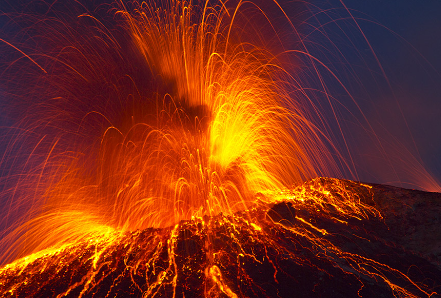 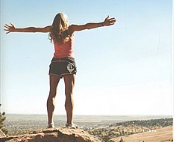 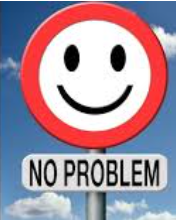 17.11.                 Mahulena
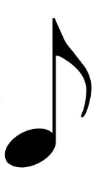 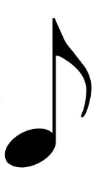 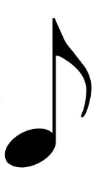 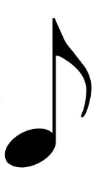 Už od doby co oblékala
plenky značky Pampers,
miluje teta Mahulena
Red Hot Chilli Peppers.
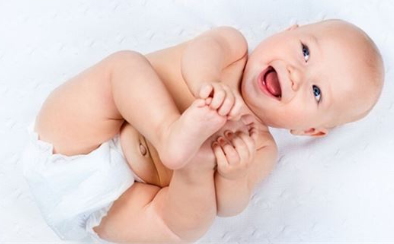 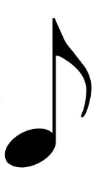 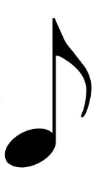 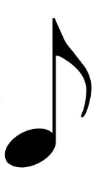 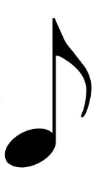 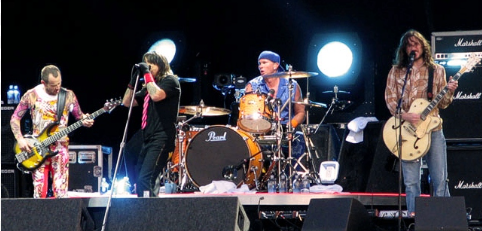 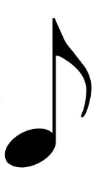 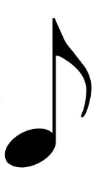 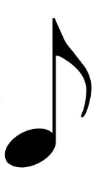 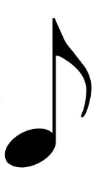 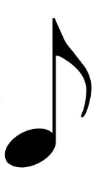 18.11.                       Romana
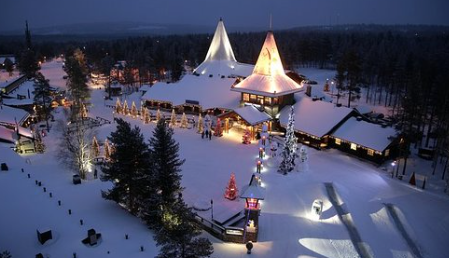 Romana trpí vjemy
v Rovaniemi.
Vločky padaj, snížek křupe, 
sobi sáně, Santa Claus,
fronta lidí, drahé vstupné
a tlupa Němců, gerade aus. 
A k tomu pocit v podbřišku,
že ,,chybíš mi tu …Ježíšku…‘‘
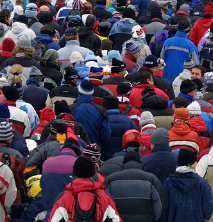 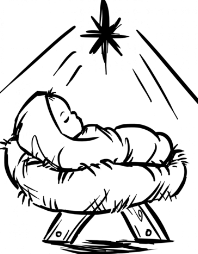 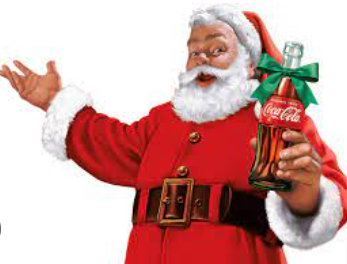 19.11.                 Alžběta
Alžběta, jak věta rozvitá
vdala se do světa 
v Rusku teď ji svítá,
tri rebjonky manžel Sergej 
nenaplněné tužby,
toť výsledek dávných časů
a pionýrské družby.
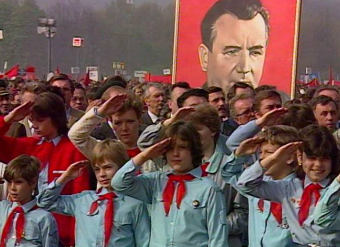 19.11.                Elisabeth
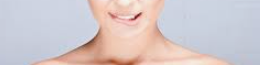 Elisabeth, 
kouše si ret,
když je tuze dlouho
bez cigaret.
Elisabetko,
típni ten vajgl 
a zahoď to retko,
radši nám do světa, 
úsměvem zvoň
a těm co tě milují
zas hezky voň.
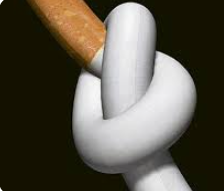 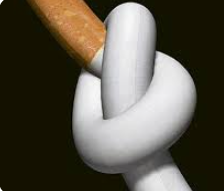 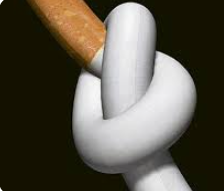 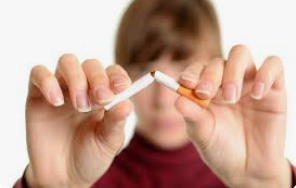 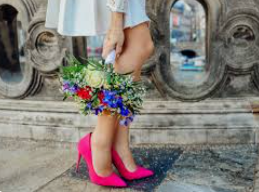 20.11.                    Nikola
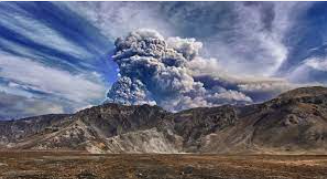 U sopky jménem Eyjafjallajökull
trpělivě železo jsem já kul.
Nikole dvořil se hlava nehlava,
v její oči nořil se, láva neláva.
Teď s ní stojím u oltáře 
a na krku kravatu,
co taky čekat od lásky kuté 
v Eyjafjallajökull magmatu.
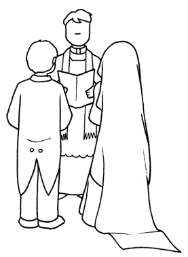 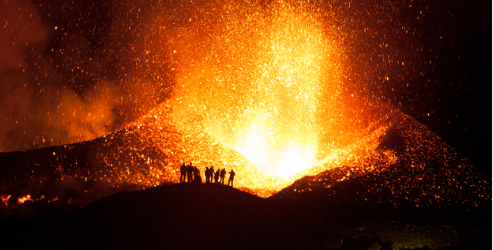 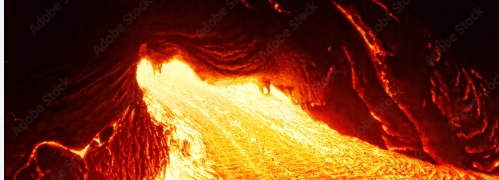 22.11.                       Cecílie
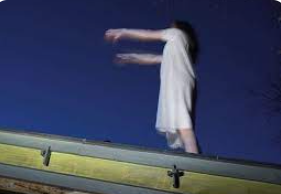 Náměsíčná Cecilka 
po okrajích střech
courá mi noc co noc,
trochu pech.
A tak namísto milování, 
při úplňku - sakra !
Musím hlídat tu Cecílii,
by mi v té luno-fílii,
nesletěla na chodník
z desátého patra.
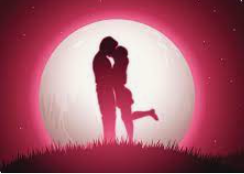 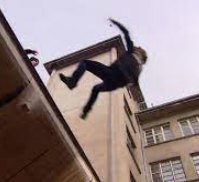 24.11.                       Emílie
Emilka je veganka 
a já zase řezník,
a to naší lásky bude,
patrně mezník.
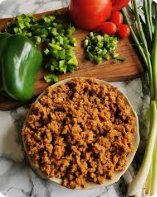 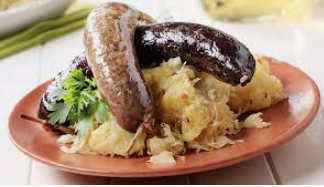 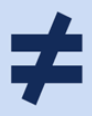 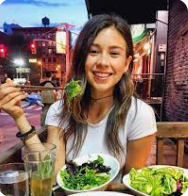 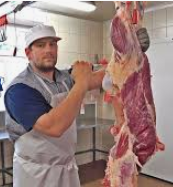 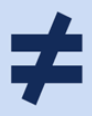 25.11.                    Kateřina
Katka byla první láska
to, když jsem býval mladší.
Překrásná byla, hnědovláska, 
a to vám myslím stačí.
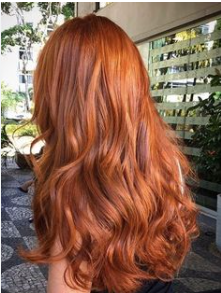 27.11.                     Xenie
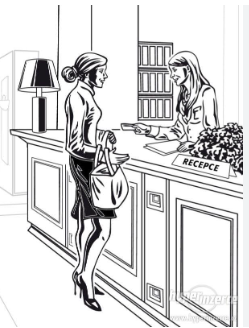 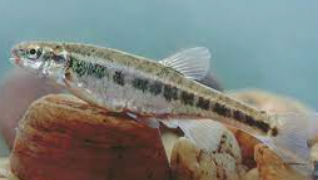 Xenie je recepční, 
co mezi recepčními ční.
Žádné přání není tabu
za přepážkou z baobabu.
Chytne rybu potoční, 
vsadí děcko na nočník, 
donese pivo na Točník
a to vše, i když je po noční.
Kdo neviděl, neuvěří, 
kdo nevěří, ať tam běží,
objedná ho na oční.
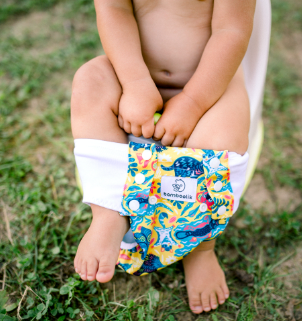 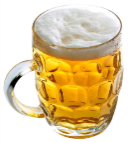 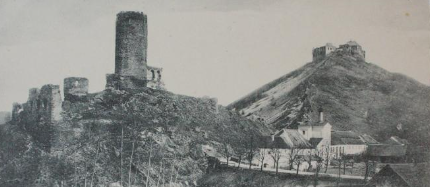 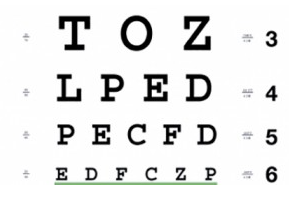 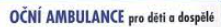 29.11.                        Zina
Má dívka jménem Zina
od zimy do podzima
prodává tekutiny
společnosti Benzina 
as 
a.s.
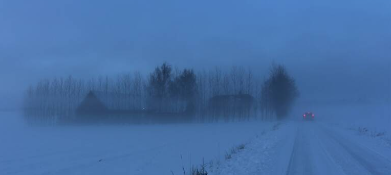 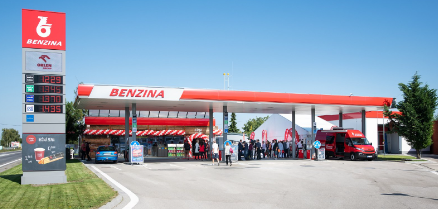 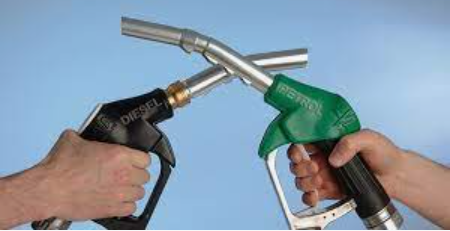 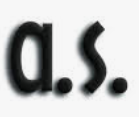 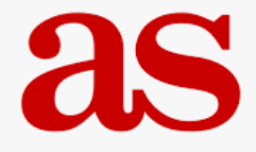 1.12.                      Iva
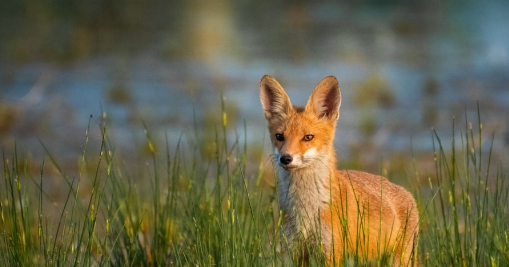 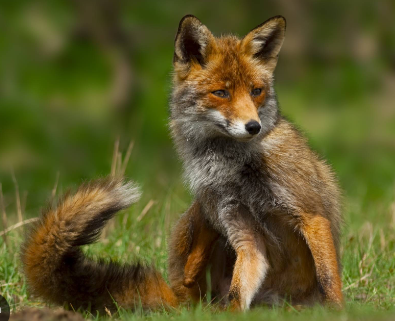 Iva snívá o kraji, 
kde i liškám lišky dávají
- dobrou noc.
O kraji, kde není,
vůbec žádné Géčko
a milosrdným offlinem
přikryté je všécko….
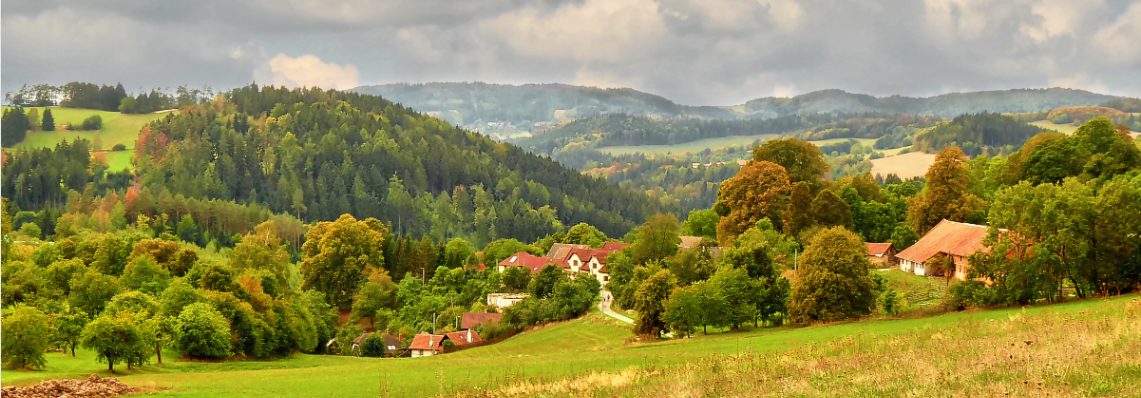 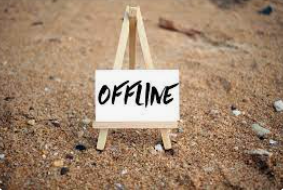 2.12.                            Blanka
Ornitoložka Blanka
tam vlevo jak je branka,
vydlabala do pahýla,
ďuznu akorát pro hýla.
Hýl tam vlít,
vyzobal všechny larvy,
pak odlít, ani dík,
pěkně se nám vybarvil.
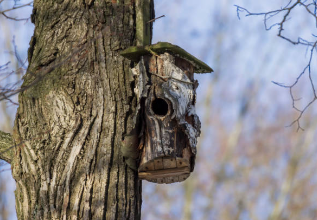 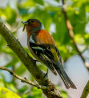 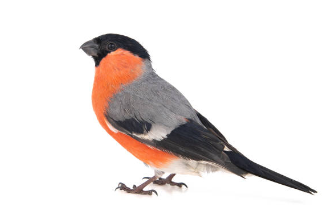 4.12.                    Bára / Barbara
Barmanka Bára
blůzku si párá
správně je páře
tam v horké páře.
Hormony bouří se
a mozek prohrává
na plné čáře.
A tak jsem tam za barem 
ponořen v představy,
dal radši pět piv 
a domů se odbavil.
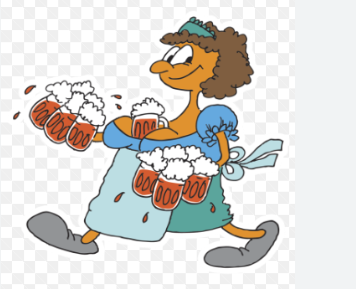 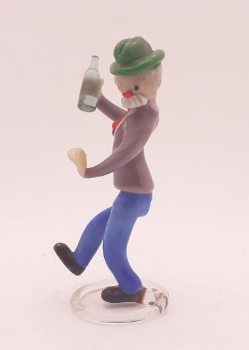 5.12.                    Jitka
S Jitkou neposednou
dal bych si to ještě jednou,
noc pod stromem,
co pršelo,
milování,
co nám slušelo.
Roky krásných emocí 
a zelených strání
co utekly nám k nemocím
a šedivým skráním.

A tak prosí moje duše, 
Boha, co se neplete,
bez příkras a bez retuše
o života s ní repete.
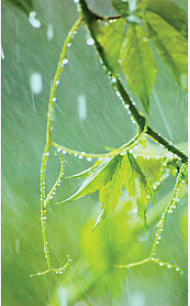 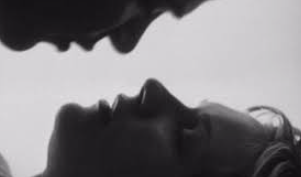 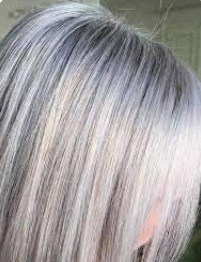 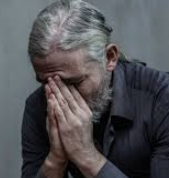 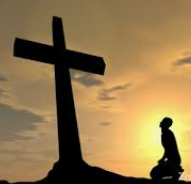 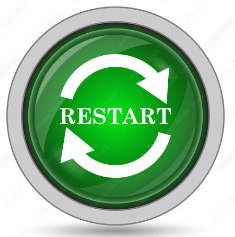 8.12.                  Květoslava
Květoslava je beruška,
co jen si přát více,
večer bzučí mi do 
ouška,
ráno snídá mšice.
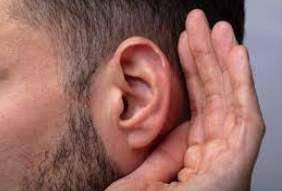 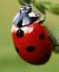 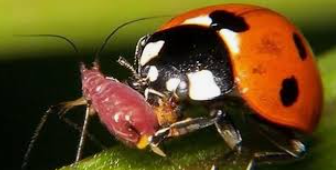 10.12.                     Julie
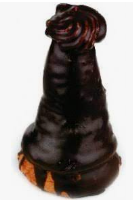 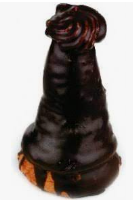 Mám dívku jménem Julie,
co opředená kily je. 
Jářku, cukrářku. 
Jak krásné a nádherné má
pod zástěrou špíčky,
když lopatkou nabírá mi 
koňakové špičky.
Miluju, jak nesplňuje 
požadavky dneška,
pro mě totiž pořád bude 
neposedná veška.
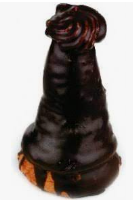 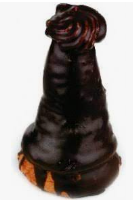 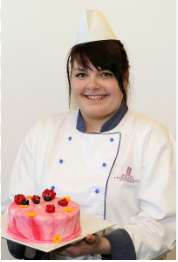 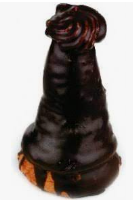 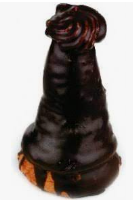 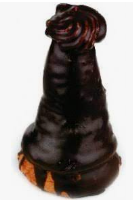 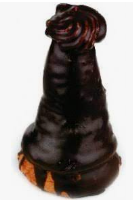 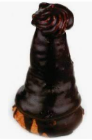 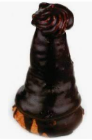 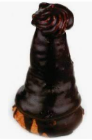 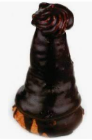 11.12.                         Dana
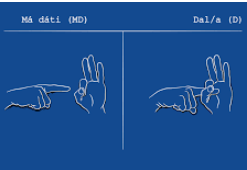 Účetní Dana, účetní Dan
ona provdána a on provdán,
nalevo má dáti, napravo dal
ukázkově život, jejich vypadal.
Jen do té doby ale, 
než Dan dal Daně vale
a musel potom platit,
Daně, daně nemalé.
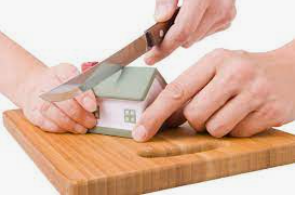 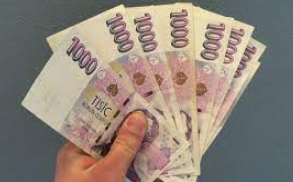 12.12.                  Simona
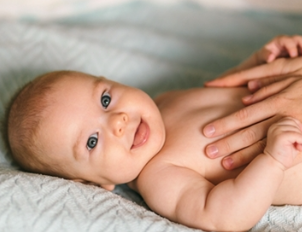 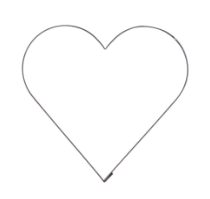 Leží si Simona
jenom tak, nahá 
v peřinách válí se,
klidně ať kouká se 
Brno i Praha.
Na světě holka ta 
cítí se skvěle,
neb není nic lepšího 
nežli se probudit 
v miminkovském těle.
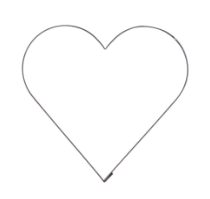 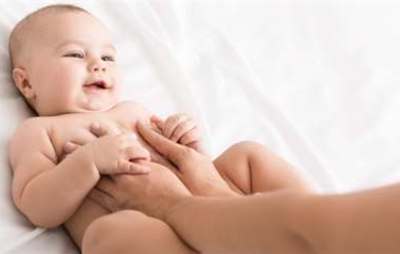 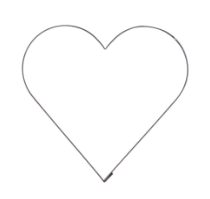 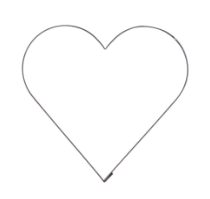 13.12.                        Lucie
Ležíc s rampouchem u nosu,
za obratníkem Raka,
zkoumá Lucie polárnice
to co jí léta láká. 
To co jí srdce plní, 
když přemýšlí o věčnosti, 
když přemýšlí o ní. 
A tak tam tedy pozoruje, 
pozoruje Full HD, 
jak prostorem i časem pluje, 
to vesmírné MHD. 
Až dech se krásou tají... 
Jen si musí dávat pozor! 
Na ukončete výstup a nástup, 
dveře se zavírají.
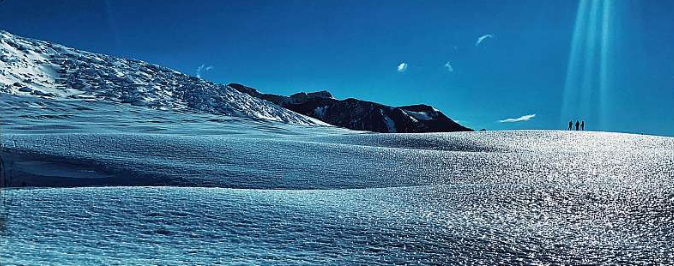 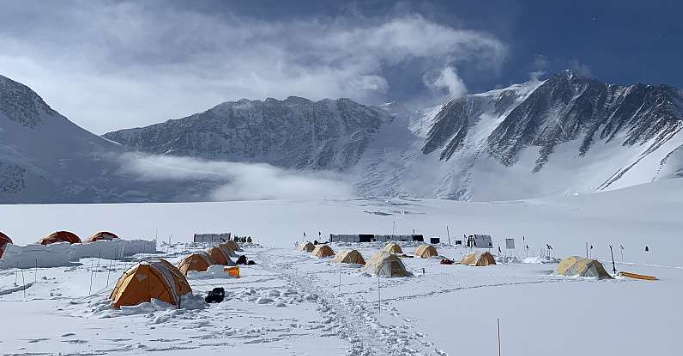 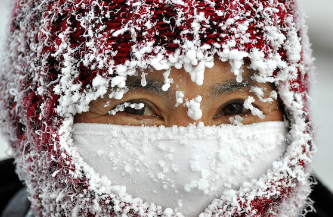 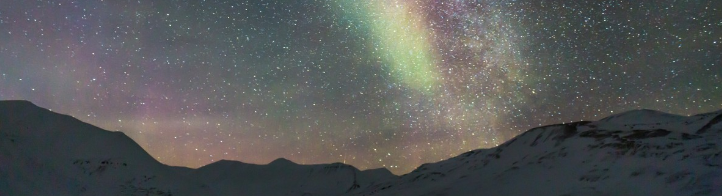 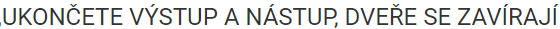 14.12.                       Lýdie
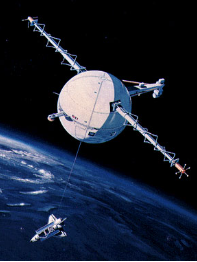 I když mám jenom měšťanku
sbalil jsem mimozemšťanku.
Svištím si to po orbitu
někde kolem Pluta,
vidím jak tam její koráb
smrdí, kouří, tůtá.
Ona stojí kousek vedle
v ruce lano vlečné,
prosí, že prý aspoň na Zem
či na konec dráhy mléčné.
Desatero očí měla
k tomu jméno Lýdie,
v těch mých dvou se utopila
Teď léčím si……
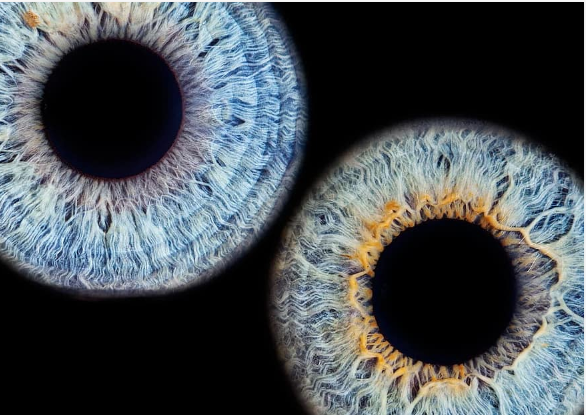 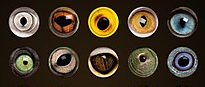 15.12.                    Radana
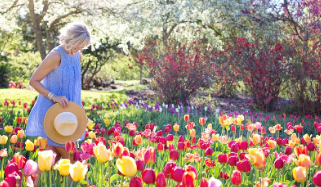 Zahradnice Radana
od května bývá zadaná.
Maj od jejího bytu klíče,
pampelišky, petrklíče
a na zvonku prý cedule
pan Krokus, paní Bledule.
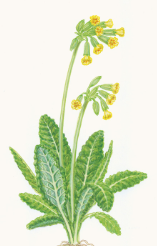 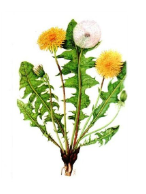 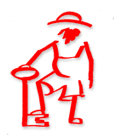 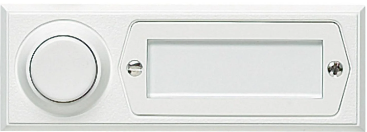 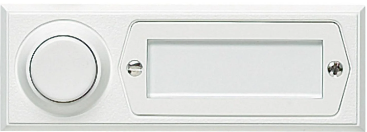 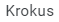 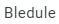 16.12.                            Albína
Černovlasé Albíně
co lákala mě pohledem,
když stála mi modelem 
na ostrově Jáva,
jsem nakonec 
já pitomec
podlehl až ve Zlíně,
ale zas to byla sláva.
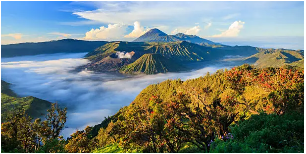 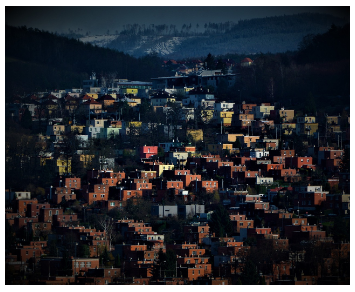 19.12.                         Ester
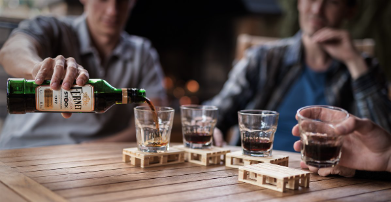 Když po fernet mejdanu
odjíždím ve svém sedanu
policistka Ester	
nabízí mi tester.
Ten tester je na alkohol
no a já jsem tele
a tak průkaz můj řidičský 
mění majitele.
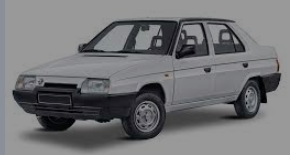 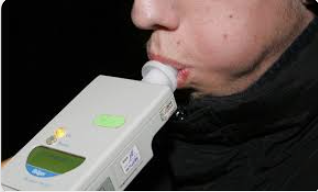 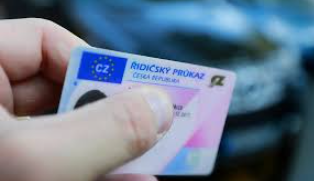 20.12.                     Dagmar
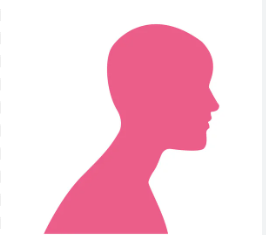 Žádný čas s Dagmar
nepřijde nazmar,
když za ruku držím ji
na onkologii.
Dášenko, neboj se, 
zas přijde čas,
kdy budu líbat tě 
a hladit vlas.
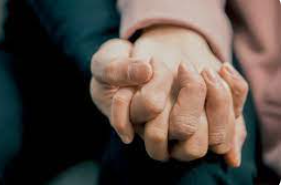 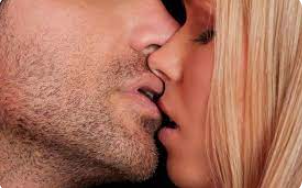 21.12.                      Natálie
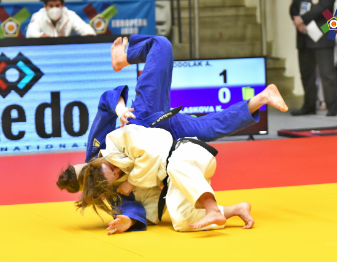 Natálie je judistka, 
co juduje na Kladně
a když doma na pohovce,
porazí mě na ippon,
kvituji to kladně.
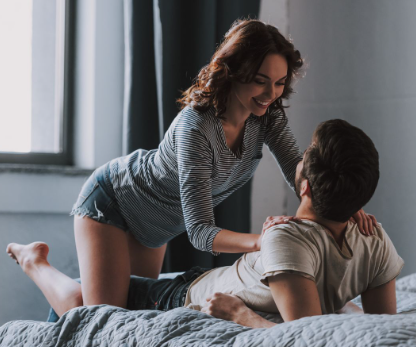 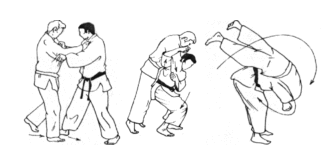 23.12.                        Vlasta
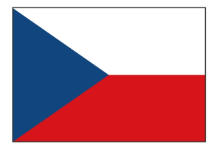 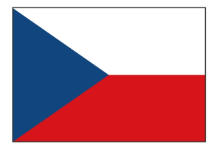 Největší vlastenkou 
v ČR je Vlasta
a na to si připijem 
fidli a basta.
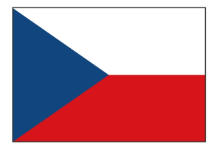 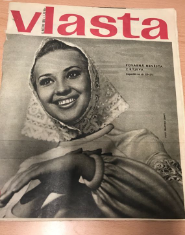 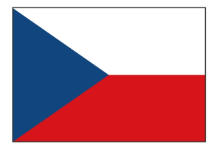 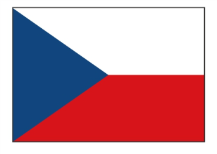 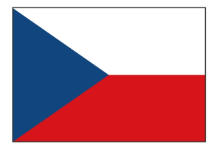 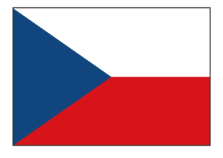 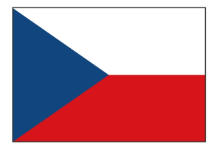 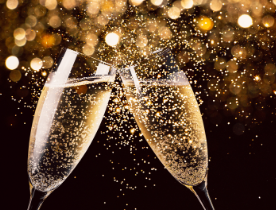 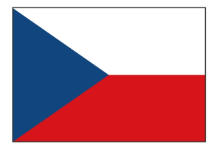 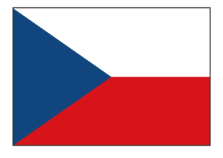 24.12.                        Eva
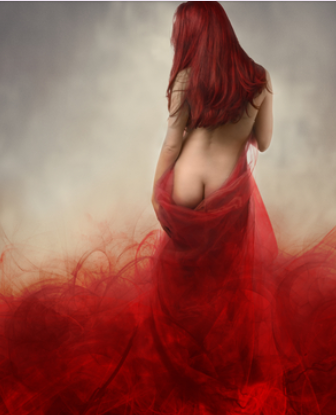 Hele sleva
a v ní Eva…,
že je fronta na půl dne?
Neva.
Na Evy se zkrátka stojí.
Nerostou tu na stromech,
nerotují po orloji.
A tak se jdu poohlédnout 
po nějaké té zbroji,
ať si můžu vystát frontu
na tu svoji.
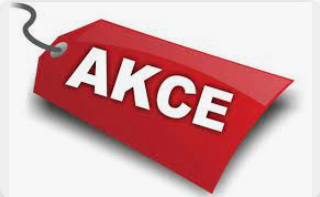 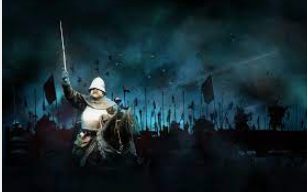 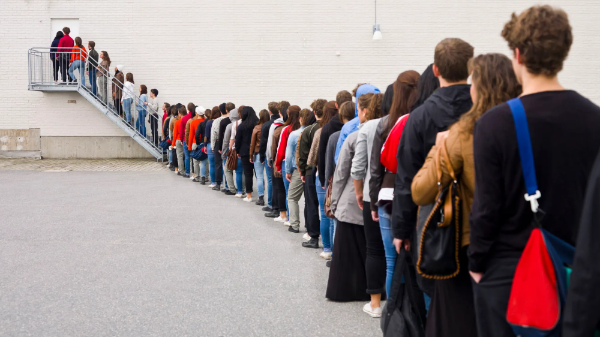 27.12.                        Žaneta
Žaneta je bruslařka
to vše s předponou kraso,
jejími Lutzy okouzlen
já hodil po ní laso,
však ledová ta královna 
mne zatím v srdci nechová.
Prý do té doby nežli skočím
dvojitého Salchova.
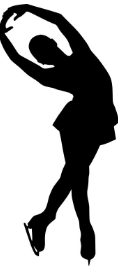 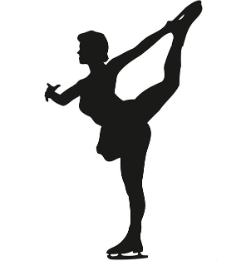 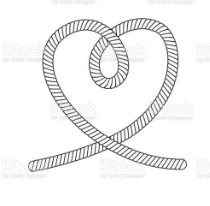 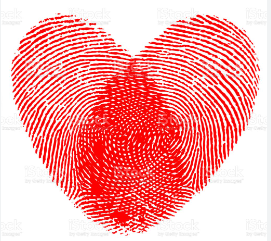 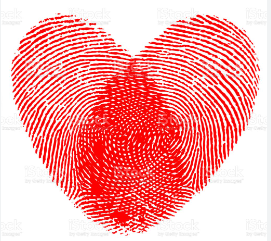 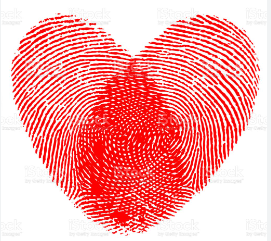 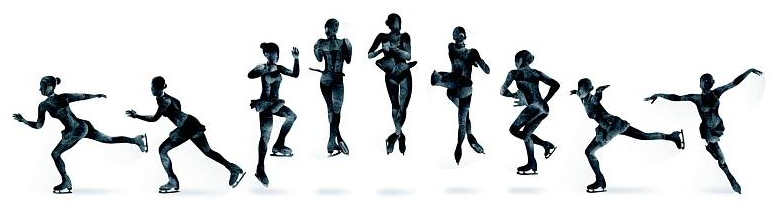 28.12.                 Bohumila
U stromu poznání na túře
rýpal se nožíkem bůh v kůře.
Nakreslil srdce, 
do něj své jméno  
pak další písmeno, 
ale je to všechno na dračku, 
když do toho srdce 
nemá žádnou parťačku.
Přemýšlí tedy, 
co Bohu by milo, 
a tak tedy existuj…!
 Bohumilo.
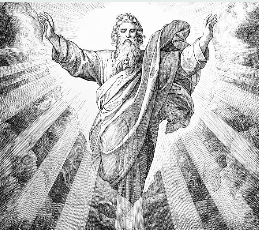 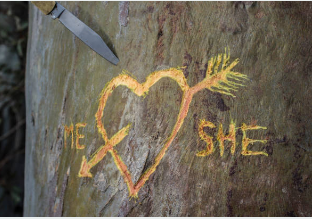 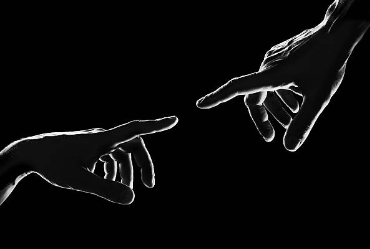 29.12.                        Judita
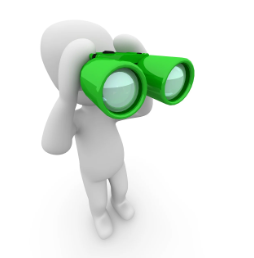 Judita ukryta,
hraje si na schovku,
zatímco marně já 
namáhám,
si oční rohovku.
Zklamaně usedám 
na ustlanou pohovku,
aby, hle - pod dekou 
ukryta.
Deset, dvacet Judita.
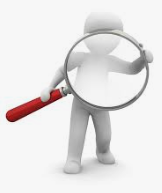 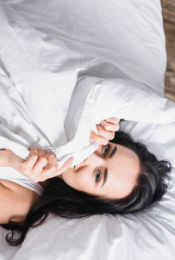 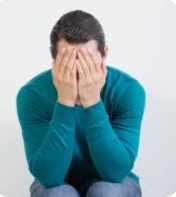